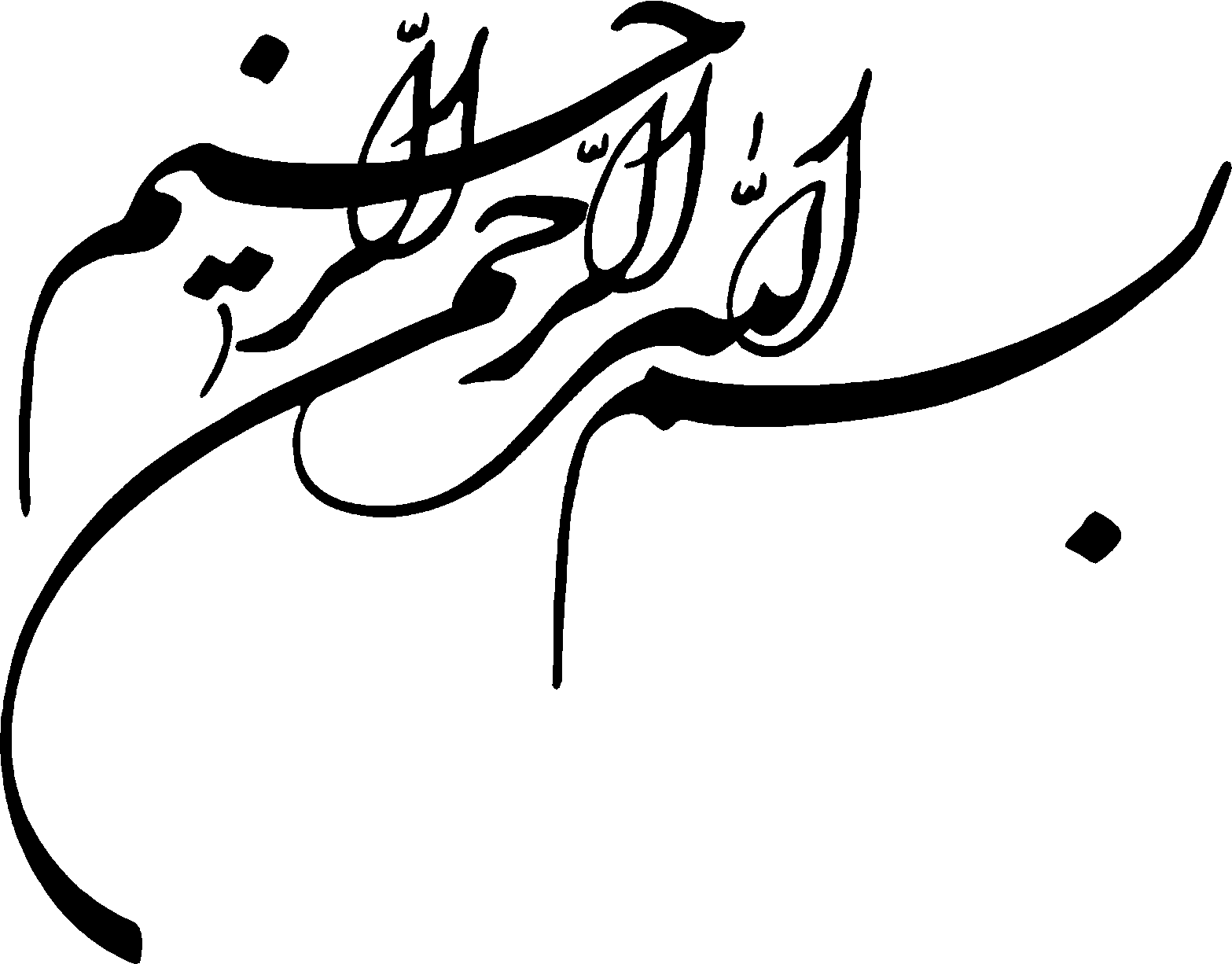 منبع:کتاب حسابداری میانه 2


تالیف : 
علی فجـرک
انتشارات پیام نور
تهيه کننده :علی شفيع زاده
عنوان تحقیق:

حسابداري ميانه 2
فصل اول
مقدمه:پيدايش شركتهاي سهامي 
تا پايان قرن هيجدهم ميلاديواحدهاي انتفاعي يا به صورت موسسات انفرادي و يا به صورت شركتهاي غير سهامي يعني با مالكيت چند نفر شريك تاسيس مي گرديد .به علت اوضاع سياسي در اروپا در قرن هفدم و هيجدهم و پيشرفت علم مخصوصاً علوم تجربي و استفاده كاربري از آنها در معيشت افراد بشر مثلاٌ در كشاورزي استفاده از ماشين تخم پاشي كه توسط جتروتال بين سالهاي 1647 تا 1741 اختراع شده بود و يا استفاده از ماكوي پرنده در صنايع پوشاك كه توسط جيمز وات براي ساختن كندانسور . تبديل حركت متناوب پيستون ماشين بخار به حركت دوراني صورت گرفته همگي باعث پيدايش انقلاب صنعتي در جهان كه در اواخر قرن هيجدهم شروع شده و هم چنان تداوم يافته گرديده است .
همزمان با پيشرفت علوم تجربي كشورهاي اروپائي معروف شروع به گسترش قلمرو تجارتي خود نموده و علاوه بر تسلط بر بازارهاي كشورهاي ديگر مستعمرات خود را بسط و توسعه دادند در نتيجه عوامل فوق سرمايه داران براي استفاده بيشتر به فكر استفاده از پولهاي اندك مردم افتاده واقدام به تاسيس شركتهاي سهامي به صورت محدود در اروپا تشكيل شدند ( به نقل از صفحه 8 كتاب تاريخ اروپا تاليف ليتل فيلد (ترجمه فريده قرجه داغي)
چاپ سوم 1373 ناشر وزارت فرهنگ و وزارت عالي ) به طوري كه گفته اند امروزه هدف اصلي تاسيس شركتهاي سهامي به كار انداختن سرمايه هاي نقدي در وقياس وسيع تر به منظور كسب سود بيشتر وحفظ سرمايه افراد مي باشد زيرا در شركتهاي غير سهامي و مالكيت فردي (انفرادي )ميزان سرمايه به كار انداخته شده كم و از طرفي ريسك از بين رفتن سرمايه مالكين آن بيشتر مي باشد.	  در صورتي كه در شركتهاي سهامي ميزان سرمايه و تعداد مالكين شركت مي تواند خيلي بيشتر از شركتهاي غير سهامي باشد و خطر از بين رفتن سرمايه نيز اولاً كاهش يافته و ثانياً باعث از بين رفتن تمام سرمايه اشخاص نمي گردد .بديهي است كه تاسيس شركتهاي سهامي به دليل مزاياي متعددي كه نسبت به ساير انواع شركتهاي ديگر دارد ،سال به سال افزايش يافته واز طرف ديگر شركتهاي سهامي عام كه در تمام دنيا مهمترين شركتها را تشكيل مي دهند ،تبلور تكامل شركتهاس سهامي مي باشند .براي شناخت بيشتر مطلب فوق به ذكر مثالي مي پردازيم .اگر تمام دارائي نقدي فردي به عنوان سرمايه براي ايجاد يك تجارتخانه اختصاص داده شود در صورت از بين رفتن تجارتخانه بر اثر سوانح طبيعي يا غير طبيعي تمام سرمايه فرد مزبور مفهوم شده و فرد مزبور به تنهائي مفلس خواهد شد .
اگر تجارتخانه با سرمايه دو نفريا چند نفر شريك تاسيس شده باشد مسلماً براثر انهدام تجارتخانه ،به شركاء زيان بزرگي وارد مي شود كه احتمالاً نمي توانند جبران يا تحمل كنند .اما اگر تجارتخانه مزبور به صورت سهامي و متشكل از تعداد زيادي سهامداركه هر كدام بخش اندكي از سرمايه شركت را تشكيل دهد در صورت ورشكستگي زيان وارده به سهامداران هرگز نمي تواند به هر يك از سهامداران ضربه سنگيني وارد سازد و تنها بخش كوچكي از سرمايه آنها را از بين خواهد برد و زيان وارده در حقيقت بين تعداد زيادي از افراد جامعه سرشكن ميگردد و هر قدر تعداد سهامداران در شركت زيادتر باشد و سرمايه گذاري آنان بابت خريد سهام كمتر گردد زيان وارده بسيار كم اهميت تر خواهد شد .مزيت ديگر شركتهاي سهامي اين است كه مالك سهم در صورت نياز به نقدينگي و اجبار به فروش سهام خود خيلي زود مي تواند خريدار براي سهام خود پيداكند وسرعت نقد شدن سهام بيشتر از نقد شدن فروش يك تجارتخانه فردي يا يك شركت غير سهامي مي باشد . سومين مزيت شركتهاي سهامي اين است كه وظيفه اداره شركت به عهده مديران شركت كه توسط سرمايه گذاران يعني سهامداران انتخاب مي شوند قرار دارد و لذا خريد سهام و به طور كل سهامدار شدن براي هرسرمايه گذار يك امريايك فعاليت فرعي محسوب مي شود ودركنار خريد سهام
ويا سهامدار شدن مي تواند شغل اصلي خود را نيز انجام دهد در صورتي كه در موسسات انفرادي يا شركتهاي غير سهامي چنين فرصت هايي وجود ندارد .چهارمين مزيت شركتهاي سهامي عدم تاثير مهم فوت يا ورود و خروج شركت (سهامدار)مي باشد در صورتي كه در موسسات انفرادي به طور كامل و در شركتهاي غير سهامي در بسياري از موارد فوت ويا ورود و خروج شريك در سرنوشت موسسه تاثير مي گذارد و باعث توقف يا خاتمه مدت شركت يا موسسه فردي مي گردد .پنجمين مزيت شركتهاي سهامي قدرت بالاي جذب سرمايه و سهامداران جديد است به همين دليل افزايش سرمايه و يا برعكس كاهش سرمايه با رعايت مقرارات قانوني با سهولت بيشتري در شركتهاي سهامي نسبت به ساير شركتها وموسسات انفرادي انجام مي شود .تمام مزاياي فوق عوامل هستند كه موجب گسترش شركتهاي سهامي مي شوند .بطور كلي شركتهاي سهامي با تركيب مناسب سرمايه داران و مديران برقرار ميگردد و تفكر يا فلسفه پيدايش شركتهاي سهامي استفاده از سرمايه هاي كوچك و اضافي مردم تحت مديريت مديران متخصص بوده است و سود آوري شركت نيز به اين دو اصل استوار مي باشد .
در جدول زير مقايسه اي بين شركتهاي سهامي و ساير شركتها وموسسات به عمل آمده است :
1-2- نحوه تشكيل شركت سهامي
به طور كلي نحوه تشكيل شركت سهامي بستگي كامل به قوانين مصوب هر كشور دارد درايران نيز قاونو تجارت و لايحه قانوني اصلاحي قسمتي از قانونتجارت مصوب اسفند 1347 مقررات مربوط به تشكيل سهامي بايستي عده اي به نام مسئولين كه حداقل 3 نفر باشند با توافق يكديگر مقدمات تشكيل شركت سهامي را پي ريزي نموده و پس از توافق قطعي با ساير شركاءهمگي به عنوان موسسين شركت اساسنامه شركت را طبق اساسنامه نمونه ضميمه قانون تجارت تنظيم و امضاء نمايند وبهاي تمام سرمايه شركت را يا حداقل 35 درصد از بهاي سهام سرمايه شركت را نزديكي از شعبات بانكها توزيع نموده و گواهي كتبي از شعبه بانك مربوطه دريافت نمايند .(در شركتهاي سهامي عام موسسين حق ندارند بيش از 20 درصد سهام سرمايه شركت را به خود اختصاص دهند و 80 درصد سهام سرمايه شركت بعد از اخذ مجوزاز اداره ثبت شركتهاي قوه قضاييه به عامه مردم بايستي عرضه شود )بعد از اخذ گواهي بانكي وتنظيم اساسنامه بايستي موسسين با مدارك شناسائي به اداره ثبت شركتها مراجعه ومدارك فوق را جهت ثبت شركت ارائه دهند پس از بررسي توسط اداره مزبور در صورت اهليت موسسين اداره ثبت شركتها شركت سهامي را به ثبت مي رساند .
در اين مرحله شركت سهامي خاص مي تواند بلافاصله به عمليات معين شده در اساسنامه مثل تجارت يا توليد يا خدمات بپردازد اما شركت سهامي عام در اين مرحله حق انجام عمليات تجارتي يا توليدي يا خدماتي را ندارد زيرا به شركت سهامي عام فقط اجازه انتشار اعلاميه پذيره نويسي داده شده است و بايستي موسسين شركت سهامي عام اعلاميه پذيره نويسي را كه مورد تاييد اداره ثبت شركتها قرار گرفته به طرق مختلف به اطلاع عامه مردم رسانيده وفورش 80 درصد بقيه سهام شركت را به عموم مردم انجام دهند در مهلت خريد سهام (پذيره نويسي سهام ) توسط مردم موسسين نيز مي توانند مجدداً حداكثر معادل 29 درصد ديگر از سهام شركت سهامي عام را خودشان خريداري (پذيره نويسي نمايد و بايستي حداكثر سهام شركت سرمايه يعني نصف بعلاوه يك (51/0)به اشخاص جدا از موسسين شركت اختصاص يابد .در پايان مهلت پذيره نويسي يعني در پايان مهلت فروش اكثريت سهام شركت به مردم جنانچه سهام خريده شده توسط موسسين مجموعاً از 51/0 سرمايه شركت كه در اساسنامه مشخص شده است بيشتر باشد شركت سهامي عام مي تواندبه ثبت قطعي برسدبراي اينكار بايستي موسسين و پذيره نويسان اولين جلسه مجمع عمومي شركت راتشكيل داده وضمن اعلام راي 51 درصدسهام داير برتاسيس وشروع بكارشركت اولين هيات مديره و بازرسان وروزنامه كثيرالانتشارجهت چاپ آگهي هاي شركت رانيزتعيين وبايستي صورتجلسه
كتبي اولين جلسه را براي ثبت شركت به اداره ثبتشركتهاي قوه قضائيه ارائه نمايد .پس از اين عمل خلاصه تاسيس شركت درروزنامه رسمي و روزنامه كثير الانتشار به هزينه شركت سهامي عام به چاپ رسيد . وشركت مي تواند سرمايه دريافتي از موسسين وپذيره نويسان را براي هدف يا اهداف مقرر در اساسنامه شركت به كار اندازد .بنابراين هسته اصلي سرمايه پرداخته شده در شركتهاي خاص عبارتست از دارائي هايي كه موسسين شركت (نقد يا غير نقدي )بابت خريد سهام سرمايه پرداخته اند ودر شركت سهامي عام عبارتست از وجه نقد وغير نقدي كه توسط موسسين و پذيره نويسان (سهامداران غير موسس ) بابت خريد سهام سرمايه شركت سهامي عام به شركت پرداخته شده است. 
1- 3 - حقوق صاحبان سهام
در شركت معادله حسابداري يا تراز نامه عبارتست از:
بدهي ها – دارائي
1-3- حقوق صاحبان سهام
در شركت معادله حسابداري يا تراز نامه عبارتست از:
بدهي ها – دارائي ها= حقوق صاحبان سرمايه يا سهام
در شركت هاي سهامي چنانچه بدهي ها از دارائي ها كسر گردد ارزش ويژه ويا حقوق صاحبان سهام در شركت عبارتست از :
1-سرمايه مجاز يا قانوني 
2-افزايش سرمايه يا سرمايه پرداخت شده اضافي 
3-اندوخته ها 
4-سود انباشته (تقسيم نشده )
سرمايه مجاز يا قانوني شامل آن بخش از حقوق صاحبان سهام است كه توسط سهامداران يا صاحبان شركت خريداري يا از محل سودهاي مكتب شركت به صورت سهام سود سهمي به مالكيت سهامداران درآمده است و به شكا سهام عادي وسهام ممتاز مي تواند وجود داشته باشد .معمولاً سهام عادي داراي حق راي         مي باشد و به ندرت سها ممتاز نيز داراي حق راي خواهند بود ودر بيشتر شركتها سهام ممتاز فاقد حق راي هستند و در اكثر شركتهاي سهامي مقرارت مربوط به بازخريد سهام ممتاز يا تبديل آنها به سهام عادي پيش بيني شده است سهام عادي سرمايه سهامي هستند كه در مقابل هر سهم يك حق راي براي دارنده سهم وجود دارد (بجز شركتهاي تعاوني كه هر سهامدار يا عضو فقط يم حق راي دارد )و ضمناً صاحبان سهام عادي فاقد سود تضمين شده هستند وبه طور معمول در سود شركت سهيم خواهند بود .در مباحث بعدي حقوق صاحبان سهام به تفصيل گفته مي شود ليكن در اين بخش مطالبي در مورد گزارش حقوق صاحبان سهام در ترازنامه شركت معروض مي گردد.
1-3-1-گزارش سرمايه قانوني يا مجاز :

در ترازنامه شركت سهامي بايستي تعدا سهام و مبلغ آن به تفكيك درج شود هر گاه تعدادي از سهام فروخته نشده باشند بايد در يادداشتهاي پيوست ترازنامه گزارش گردند علاوه بر آن بايستي سهام كه داراي راي غير معمول (فوق العاده) هستند در زير نويس ترازنامه افشاءشوند پس از مشخص كردن سهام سرمايه بايستي هرگونه صرف سهام ومبالغ مازادي كه نسبت به بهاي اسمي و يا بهاي اعلام شده سهام از سهامداران وصول شده در بخش حقوق صاحبان سهام ذكر گردد .در صورتي كه سهام خزانه فروش رفته باشد اين مازاد حاصل از فروش سهام خزانه (در اين فصل خواهد آمد)بايستي در بخش حقوق صاحبان سهام در ترازنامه افشا شود .در صورتي كه كمك هاي بلاعوض (خودياري )توسط مردم (بخش غير دولتي )به شركت پرداخته شده باشد اين كنمكهاي مردمي تحت عنوان سرمايه پرداخت شده اضافي در بخش حقوق صاحبان سهام درج شود (كمكهاي دولتي بلاعوض به عنوان درآمد دوره هاي منظور مي شود) 
در بخش حقوق صاحبان سهام در صورت امكان تفكيك حقوق صاحبان سهام سهم سهم اكثريت و سهم اقليت ارزش گزارشگري حقوق صاحبان سهام را به نحو چشمگيري افزايش مي دهد هر چند كه تاكنون كمتر به آن توجه شده است .
2-3-1- اندوخته ها 
همانطوري كه در بخش سود تقسيم نشده مي آيد اندوخته ها در واقع بخش تحديد شده از انباشت سود تقسيم شده هستند ودر ترازنامه در بخش حقوق صاحبان سهان تحت سرفصل اندوخته ها افشا مي شوند .در درج اندوخته ها در ترازنامه شايسته است كه هر يك از اونواع اندوخته ها در ترازنامه به صورت جدا از يكديگر در ترازنامه ذكر شوند. 
-3-1- سود انباشته شده يا تقسيم نشده 
پس از تخصيص اندوخته ها و تقسيم سود صاحبان سهام در صورت وجود باقيمانده از سود ويژه دوره جاري ودوره هاي گذشته سود انباشته يا سود تقسيم نشده يا سور سنواتي وجود خواهد يافت .سورسنواتي يا سود انباشته كه حاصل انباشت سودهاي تقسيم نشده دردوره جاري و سنوات قبل است بهعنوان بخشي از حقوق صاحبان سهام بايستي در ترازنامه درج شودسود انباشته سود تقسيم نشده اي است كه بدون كمترين محدوديت در سنوات بعدي قابل تقسيم خواهد بود .
4-3-1- سهام خزانه 
هرگاه شركت سهامي مانند افراد عادي نسبت به خريد سهام خود از سهامداران جهت انباشت آن و سپس فروش در مواقعي كه افزايش قيمت مناسب حاصل شده باشد اقدام نمايد سهامي كه بدين ترتيب خريداري مي كند
سهام خزانه ميگويند .فرق سهام خزانه يا سهام باقيمانده شركت در اين است كه سهام باقيمانده در شركت دست اول هستند يعني قبلاً فروخته نشده اند در حاليكه سهام خزانه براي شركت سهام دست دوم هستند يعني يكبار قبلاً توسط شركت به سهامدار فروخته شده وبار ديگر شركت از سهامداران خريداري نموده است تا در وقت مقتضي مجدداً آنها را با بهائي بيشتر بفروشد .از نظر حسابداري سهام خزانه معمولاًبهاي سهام خزانه مبناي ثبت سهام خزانه تحصيل شده قرار ميگيرد ودر موقع فروش سهام خزانه نيز سود حاصل از فروش سهام خزانه زماني عايد شركت گردد حساب سود انباشته يا سورسنواتي بدهكار مي گردد .لازم به توضيح است كه سهام خزانه را مي توان به ارزش اسمي نيز ثبت نمود در اين حالت اگر حساب صرف سهام مانده بستانكار داشته باشد مبلغ اضافه پرداختي نسبت به بهاي اسمي سهام خزانه را در حساب سهام بدهكار مي كنند و ما به التفات را در حساب سود انباشته يا سنواتي بدهكار مي سازند.

در بخش حقوق صاحبان سهام بايستي مانده حساب سهام خزانه را از حقوق صاحبان سهام كسر نمود .بعضي از حسابداران آن را بعنوان سرمايه گذاري بلند مدت يا كوتاه مدت(با توجه به برنامه خريدوفروش سهام خزانه ) منظور مي كنند .
4-1- سرمایه پرداخت شده 
بطور کلی سرمایه هر موسسه ای عبارت است از مجموع مبالغ نقدی یا دارائی های غیرنقدی که توسط صاحب یا صاحبان موسسه جهت تأسیس موسسه به کار انداخته شده ویا اختصاص داده شده است.مسلم است که این سرمایه ، سرمایه اولیه واحد انتفاعی بوده وبه مرور زمان در صورت کارکرد موفق،شرکت نائل به کسب سود شده ومازاد سودهای حاصله نیز در واقع همراه با سرمایه اولیه جهت کسب درآمد وفعالیت موسسه بکار خواهد رفت وعلاوه بر آن وجوه استقراضی واحد انتفاعی از اشخاص حقیقی وحقوقی دیگر نیز نوعی سرمایه گذاری موقت در موسسه است ودر کنار سرمایه اولیه ومازاد سود تقسیم نشده، برای فعالیت وکسب سود به کار گرفته می شود. واضح است که استقراض های واحد انتفاعی ممکن است به صورت جاری (کوتاه مدت) ویابلند مدت انجام شود. دیون جاری یا کوتاه مدت یعنی بدهی هائی که طی یکسال (یکدوره مالی) باید بازپرداخت شوند در صورتی که استقراض های بلند مدت یعنی بدهی هائی که باید طی چند سال (چنددوره مالی )به اقساط یا بصورت یکجا باز پرداخت می شوند ولذا استقراض های کوتاه مدت یا بدهی های جاری را نمی توان بعنوان نوعی سرمایه موقت برای واحد انتفاعی در نظر گرفت، زیرا بازپرداخت آنها در تاریخهای مقرر در طی یک دوره(بجز بانکها وموسسات طرفی) نقش موثری در کسب درآمد برای موسسه نخواهد داشت.
در صورتی که بدهی های بلند مدت (استقراض های بلند مدت ) برای همه موسسات کاملاً سودآور خواهد بود (با فرض وجود مدیریت کارآمد وموفق) در نتیجه استقراض های بلند مدت را در کنار سرمایه اولیه ومازاد سودهای تقسیم نشده از شرکت میتوان یک نوع سرمایه موقت محسوب نمود دراین فصل منظور از سرمایه پرداخت شده استقراض های بلند مدت موسسه نبوده وبحث در مورد سرمایه اولیه ومازاد سود تقسیم نشده از شرکت توسط سهامداران (صاحبان ) شرکت در شرکتهای سهامی می باشد که معمولاً تا پایان عمر شرکت (تا انحلال )در موسسه دوام داشته وبرای انجام فعالیتهای شرکت وکسب درآمد بکار گرفته می شوند.در مورد سرمایهع موقت یا استقراض های بلند مدت در مباحث اوراق قرضه پرداختنی وسرمایه گذاری ها یا سرمایه پذیری هنا مطالب مربوط تشریح خواهند گردید.
1-4-1 انواع سرمایه پرداخت شده :
سرمایه پرداخت شده از نظر ماهیت، جنس آن حداکثر دو نوع است، نقدی وغیرنقدی در موسسات انفرادی میزان نقدی وغیرنقدی بودن سرمایه توسط مالک موسسه تعیین می شود اما درشرکتها باستثنای شرکتهای سهامی عام وشرکتهای تعاونی میزان سرمایه نقدی وغیرنقدی بنا به توافق بین شرکاء وسهامداران تعیین خواهد شد. حتی قیمت سرمایه غیرنقدی که ازنظرقانون تجارت«آورده غیر نقدی » نامیده می شود می تواند بنا به توافق شرکاء یا سهامداران شرکت  سهامی تقویم گردد.
بدیهی است که چنانچه قسمتی از سرمایه بصورت غیرنقدی باشد حساب دارائی مربوط بدهکار شده وسرمایه شرکت در شرکتهای غیرسهامی ویا سرمایه پرداخت شده در شرکتهای سهامی بستانکار خواهد شد اما در شرکتهای سهامی عام یا تعاونی چنانچه موسس یا سهامداری بجای پرداخت نقدی بهای سهام مورد خرید خود آورده غیرنقدی پرداخت نماید بایستی قیمت آورده غیرنقدی توسط کارشناس رسمی دادگستری کتباً تعیین شده وبهنگام ثبت سرمایه در اساسنامه مدارک مالکیت به شرکت منتقل گردد بدیهی است که بهای سرمایه غیرنقدی بیش از قیمت تعیین شده توسط کارشناس رسمی دادگستری نبایستی در دفاتر شرکت انتقال یابد.(ماده 78 قانون اصلاحیه قانون تجارت که به اختصار ق.ا. ق .ت اطلاق می گردد)
 2-4-1 – تفاوت سرمایه ثبت شده وپرداخت شده 
از مقدمه وبحث دوم نتیجه گرفته می شود که سرمایه در شرکتها بجز شرکتهای تعاونی محدود بوده وبایستی در شرکتهای غیرسهامی در شرکت نامه ودرشرکتهای سهامی در اساسنامه شرکت مبلغ کل سرمایه شرکت درج وبه ثبت برسد. لیکن تمام سرمایه ثبت شده در شرکتهای غیرسهامی بایستی توسط شرکاء شرکت پرداخت شوند پس در شرکتهای غیر سهامی سرمایه ثبت شده برابر با سرمایه پرداخت شده می باشد اما در شرکتهای سهامی خاص وعام مویدین وپذیره نویسان می توانند (در صورت  عدم نیاز) حداقل 35 درصد از سرمایه ثبت شده را به شرکت تادیه نمایند
و65 درصد باقیمانده را نیز بایستی ظرف مدت 5 سال از تاسیس قطعی شرکت بر طبق مهلت تعیین شده توسط هیأت مدیره شرکت به شرکت پرداخت نمایند بنابراین سرمایه ثبت شده در ابتدا ممکن است بصورت:
سرمایه تعهد شده + سرمایه پرداخت شده = سرمایه ثبت شده
باشد و پس از مطالبه سرمایه تعهد شده مبلغ سرمایه ثبت شده با سرمایه پرداخت شده مساوی خواهد شد. بنابراین مادامی که تمام بهای سهام توسط مویدین و  پذیره نویسان پرداخت نشده باشدبه اندازه سرمایه تعهد شده یا تعهد صاحبان سهام یا تعهد سهامداران پرداخت شده کمتر از سرمایه ثبت شده خواهد بود اما همانطوری که قبلاً گفته شد هیات مدیره شرکت موظف است طی مدت 5 سال بعد از تاسیس قطعی شرکت (شروع به کارهای اصلی) تعهد صاحبان سهام یا سرمایه تعهد شده را وصول کند در این صورت آگهی لازم برای تمام سهامداران در روزنامه کثیرالانتشار چاپ شده و بطرق مقرر به اطلاع سهامداران می رساند که ظرف مدت مقرر نسبت به پرداخت بقیه بهای سهام خریداری شده به شرکت اقدام نمایند. در نتیجه از تعهد صاحبان سهام کاسته می شود یعنی حساب جاری بانکی شرکت بدهکار و حساب تعهد سرمایه داران شرکت نسبت به پرداخت بقیه بهای سهام خریداری شده اقدام ننماید هیأت مدیره شرکت بایستی سهام این قبیل سهامداران را رأساً به فروش رسانیده و هزینه های مربوط به فروش سهام را کلاً از پرداختی نقدی قبلی سهامدار مستنکف کسر  و  از  محل فروش سهام وی  مبلغ وجه  نقد پرداختی  وی  را   مسترد
نماید(ماده 35 ق 10.ق.ت). 
بعد از دریافت تمام بهای سهام از سهامداران ومویدین سرمایه ثبت شده یا سرمایه رسمی شرکت با سرمایه پرداخت شده برابر می گردد.از طرف دیگر، به مرور زمان با فرض وجود مدیریت کارآمد وموفق شرکت همه ساله موفق به کسب سود می شود. بدیهی است که ممکن است بخشی از سود سالانه شرکت بعنوان اندوخته های مختلف کنار گذاشته شود از طرف دیگر حداقل 5 درصد سود ویژه بعد از کسر مالیات همه ساله بعنوان اندوخته قانونی کنار باید گذاشته شده همچنین ممکن است قسمتی از سهام باقیمانده شرکت بمبلغ بیشتری از قسمت اسمی آن بفروش برسد وشرکت موفق به کسب صرف سهام گردد ولذا به وجود آمدن اندوخته ها وصرف سهام وسود انباشته یا سود تقسیم نشده باعث افزایش دارائی های شرکت نسبت به قبل از آنها شده ودر نتیجه دارائی بیشتری در شرکت بکار می افتد ونقشی همانند افزایش سرمایه در شرکت ایفا می کند بنابراین اقلام فوق نوعی سرمایه پرداخت شده اضافی محسوب می شوند و لذا معنای سرمایه پرداخت شده نسبت به سرمایه ثبت شده (قانونی) وسعیتر خواهد بود وعملاً منبع سرمایه پرداخت شده در دارائی ها رقمی بیشتر از سرمایه ثبت شده خواهد بود وبر همین اساس است که ارزش معاملاتی سهام شرکت در بازار بیشتر از ارزش اسمی (قانونی ) شرکت می گردد.یعنی :
سود انباشته+صرف سهام+اندوخته ها+سرمایه قانونی پرداخت شده = ارزش دفتری سهام شرکت
		میانگین تعداد سهام سرمایه شرکت
باید دانست که برای هر یک از اقلام فوق بایستی حساب جداگانه نگهداری شود وعملاً نیز درحسابداری شرکتهای سهامی حساب سرمایه قانونی یا سرمایه قانونی پرداخت شده بایستی جدا از حسابهای اندوخته ها وصرف وسود انباشته ثبت شود.زیرا ظاهراً سرمایه قانونی پرداخت شده یا ثبت شده در اساسنامه شرکت به تصویب سهامداران واداره ثبت شرکتها رسیده وکاهش ویا افزایش آن با رعایت تشریفات قانونی مجاز می باشد.
در صورتی که مانده حسابهای صرف  سهام وسود انباشته بنا به تصمیم مجمع عمومی (بجز اندوخته قانونی ) قابل پرداخت است ولذا در نتیجه وجود سود تقسیم نشده، علاوه بر سودهای پرداخت شده همچنین مانده حسابهای فوق افزایش می یابد وبهمین دلیل است که حسابهای فوق از حسابهای سرمایه ثبت شده وپرداخت شده جداگانه نگهداری می گردد، لذا هر یک از اجزاء حسابهای سرمایه قانونی (رسمی )وسرمایه غیررسمی جداگانه بررسی می گردد. 
3-4-1- سرمایه مجاز(رسمی )
سرمایه قانونی (رسمی ) هر شرکت سهامی شامل سهام سرمایه شرکت است که بایستی توسط سهامداران شرکت وجه آنها پرداخت شده وبرگ سهام سرمایه شرکت که بمنزلۀ سند مالکیت سهامدار در شرکت است به سهامدار به تناسب سهام خریداری شده تسلیم گردد.
هر سهامدار به تعداد سهامی که خریداری نموده در شرکت حق رأی دارد وآراء اکثریت سهامداران توسط هیأت مدیره شرکت اجرا می شود. سرمایه قانونی یا ثبت شده ممکن است از یک نوع سهام یا از انواع سهام تشکیل شده باشد که عبارتند از : 
الف) سهام با نام وبی نام 
بطورکلی در تمام شرکتها ممکن است سهام بی نام همراه سهام با نام وجود داشته باشد یعنی سهام با نام در تمام شرکتهای سهامی وجود خواهد داشت.اما وجود سهام بی نام در همه شرکتهای سهامی الزامی نیست،سهام با نام سهامی را می گویند که نام سهامدار، یا مالک سهام بر روی آن نوشته شده باشد، این قبیل سهام در صورت فروش توسط سهامدار به شخص ثالث بایستی با ثبت در دفتر نقل وانتقالات سهام شرکت انجام شود ونام ومشخصات مالک (سهامدار) جدید بر روی برگ سهام ودفتر نقل وانتقال سهام شرکت توسط کارکنان شرکت قید وبه امضاء مسئولین می رسد، اما سهام بی نام، سهامی هستندکه روی ورقه سهم محلی برای نوشتن نام سهامدار وجود ندارد ودارنده آن سهام (سهام با نام)مالک سهم یا سهامدار شرکت خواهد بود ونقل وانتقال آن در دفاتر شرکت قابل ثبت نمی باشد. 
ب) سهام عادی 
اکثریت شرکتهای سهامی دارای سهام عادی هستند، یعنی سهامداران دارای حق رأیبوده و در سود شرکت به حالت عادی سهیم هستند واگر شرکت سود داشت به توصیه هیأت مدیره وسهامداران ، سود سهام دریافت خواهند كرد.
اما اگر شرکت سود نداشته باشد واندوخته های عمومی شرکت نیز در حد بالائی نباشد، سود سهام وجود نخواهد داشت. سود عادی ممکن است با نام یابی نام صادر شود واین امر تابع مقررات اساسنامه وشرایط مندرج در برگ سهام می باشد.بعضی شرکتهای سهامی سهام خود را با نوع الف یا ب مشخص می کنند.اگر سهام نوع الف سهام عادی هستند وچنانچه سهام نوع ب طبق شرایط مندرج در برگ سهام دارای امتیاز خاصی نسبت به سهام نوع الف باشند در این صورت ، سهام نوع ب سهام ممتاز خواهند بود. ممکن است سهام نوع ب به جای داشتن امتیاز دارای محدودیتهائی نسبت به سهام الف باشند،مثلاً حق رأی نداشته باشند واز نظر سود نیز در سود عادی شرکت سهیم باشند، مثلاً حق رأی نداشته باشند واز نظر سود نیز در سود عادی شرکت سهیم باشند، در این حالت سهام مزبور را سهام عادی بدون حق رای می گویند. معمولاً در حسابداری برای حساب سهم عادی عبارت حساب سرمایه – سهام عادی به کار می رود واگر سهام نوع الف وب باشد برای هر یک حساب جداگانه نگاهداری می گردد وبه نامهای حساب سرمایه – سهام الف وحساب سرمایه – سهام ب، نامگذاری می شود واگر سهام سرمایه از نوع ممتاز باشد بنام حساب سرمایه سهام ممتاز نامگذاری وثبت می شود.
ج) سهام ممتاز 
سهام ممتاز سهامی هستند که امتیازات خاصی دارا باشند ودر برگ سهام امتیاز مزبور قید می شود ودارنده سهام ممتاز درعین حال که سهامدار شرکت محسوب می شود،
می تواند از امتیازات سهام ممتاز برخوردار گردد.بندرت سهام ممتاز مانند سهام عادی دارای حق رأی هستند ودر اکثر شرکتها، سهام ممتاز فاقد حق رأی می باشند.سهام ممتاز را از لحاظ امتیازاتی که دارند طبقه بندی می کنند ومعمولاً حساب سهام ممتاز را با نام نوع امتیاز مندرج در برگ سهام جدا از حسابهای سهام دیگر سرمایه نگهداری می کنند. به دلیل نداشتن حق رأی ونداشتن حقوق کامل مشابه سهام عادی در دارائی های شرکت ، در عوض سهام ممتاز معمولاً دارای اولویت در دریافت سود، یعنی بخشی از دارائی های شرکت هستند، در نتیجه در صورت انحلال شرکت ،پس از پرداخت بدهی ها، ابتدا بهای رسمی سهام ممتاز به صاحبان آنها پرداخت می شود ودر صورت باقی بودن وجوه نقد پس بهای اسمی سهام عادی به سهامداران عادی پرداخت خواهد شد (اگر دارائی شرکت بیشتر از بهای اسمی سهام عادی باشد بازپرداخت سهام عادی نیز به نسبت دارائی ها صورت خواهد گرفت). بنابراین هنگام اعلام سود سهام پرداختنی ابتدا سود سهام ممتاز کنار گذاشته می شود وتا زمانی که سود سهام ممتاز پرداخت نشود ،سهام عادی نیز قابل پرداخت نخواهد بود. چون میزان سود سهام ممتاز بر اساس امتیازات مندرج در برگ سهام ممتاز تعیین می شود. 
لذا انوع سهام ممتاز به شرح زیر طبقه بندی می گردد: 
1-سهام ممتاز با انباشت (جمع شونده )
2-سهام ممتاز بدون انباشت پ
3-سهام ممتاز با مشارکت کامل در سود 
4-سهام ممتاز به مشارکت محدود در سود
5-سهام ممتاز با مشارکت در اندوخته ها
1- سهام ممتاز با انباشت (جمع شونده )
امتیاز سهام ممتاز با انباشت در این است كه اولاً سود ثابت و معيني دارند و ثانياً سود مذكور در برگ سهام ممتاز در صورت عدم وجود پرداخت (كمبود نقدينگي ) يا سود ويژه در حساب سود سهام ممتاز انباشته شده و از دوره مربوطه به دوره بعدي منتقل مي گردد و در دوره مالي بعد در صورت داشتن وجه نقد كافي سود انباشته سهام ممتاز مربوط به سالهاي گذشته ودوره جديد بايستي يك جا پرداخت گردد .ضمناً در صورت نداشتن سودويژه در سالهاي گذشته به محض كسب سود در سال بعد وتقسيم سود بايستي سودهاي انباشته شده سهام ممتاز پرداخت گردد .معمولاً اين نوع سهام ممتاز از نظر دارندگان سرمايه جذابيت بيشتري دارد زيرا از يك طرف داراي سود تضمين شده است و از طرف ديگر سود متعلقه به سهام در صورت نداشتن پول و حتي سود در حساب سود سهام ممتاز انباشته شده و به محض كسب سود و تامين قدرت پولي سود متعلق به دارنده سهم پرداخت مي گردد .در ايران مثال زنده اين نوع سهم را در شركت فروشگاههاي زنجيره اي رفاه كه در سال 1373 تشكيل شد و سهام ممتاز آن داراي 20 درصد سود سهام قابل پرداخت در هر شش ماه است. مي توان مثال زد: بديهي است كه دارندگان اين نوع سهام فاقد حق رأي در شركت مي باشند.
2- سهام ممتاز بدون انباشت :

سهام ممتاز بدون انباشت تقريباً مانند سهام عادي مي باشد يعني مانند سهام عادي فقط در سود دوره مالي جاري سهيم هستند .
بنابراين در صورتي كه شركت موفق به كسب سود ويژه نشده باشد سود سهام ممتاز نيز مانند سود سهام عادي اعلام نمي گردد .و اصطلاحاً سود سهام رد مي شود ودر نتيجه صاحبان سهام ممتاز در اين حالت نمي توانند از سود سهام ممتاز برخوردار شوند .

3- سهام ممتاز با مشاركت كامل در سود: 
سهام ممتاز با مشاركت كامل در سود سهامي هستند كه علاوه بر سود ثابت مندرج در برگ سهام ممتاز از حق مشاركت كامل در سود برخوردار هستند يعني سود ثابت سهام به اضافه مابه التفاوت سود ثابت سهام ممتاز تا سود سهام عادي مثلاً اگر شركتي سهام ممتازبا سود 10 درصد صادر و فروخته شده باشد و سهام مزبور حق مشاركت كامل در سود را داشته باشد چنانچه شركت مزبور براي سهام عادي 20 درصد سود سهام تصويب نموده باشد سهام ممتاز با مشاركت كامل در سود نيز مشمول 20 درصد شده و علاده بر 10 درصد سود ثابت مجدداً ده درصد ديگر نيز از سود سهام برخوردار خواهند شد به نحوي كه سهام ممتاز مزبور در هر دوره معادل سود سهام عادي گردد .بديهي است اگر در اين حالت سود سهام براي سهام عادي تصويب نگردد.سود سهام ممتاز با حق مشاركت كامل در سود به همان ميزان مندرج در برگه سهام ممتاز قابل پرداخت خواهد بود .قابل توجه است كه سهام ممتاز با حق مشاركت كامل در سود مي تواند با انباشت يا بدون انباشت باشد .
4- سهام ممتاز با مشاركت محدود يا جزئي در سود :
سهام ممتاز با حق مشاركت محدود يا جزئي در سود مانند سهام ممتاز با حق مشاركت كامل در سود مي باشند .تنها فرق اين قبيل سهام با سهام ممتاز داراي حق مشاركت كامل در سود در اين مورد است كه علاوه بر سود ثابت مندرج در برگ سهام از يك درصد محدودي از سود اضافي سهام عادي برخوردار خواهند شد .مثلاً شركتي سهام ممتاز ده درصد با حق مشاركت محدود به ميزان 5 درصد صادر نموده است يعني اگر سود سهام عادب 20 درصد اعلام شود دارندگان سهام ممتاز مزبور علاوه بر ده درصد سود ثابت سهام ممتاز فقط5 درصد ديگر مي توانند از سود سهام عادي برخوردار شوند .قابل توجه است كه سهام ممتاز با مشاركت جزئي يا محدود در سود شركت نيز ممكن است بصورت سهام ممتاز با انباشت يا سهام ممتاز بدون انباشت باشند.
 5- سهام ممتاز با حق مشاركت در اندوخته ها :
سهام ممتاز با حق مشاركت در اندوخته هاي شركت به سهامي گفته مي شود كه علاوه بر سود ثابت مندرج در برگ سهام در صورت انحلال شركت از اندوخته هاي شركت نيز سهمي معادل سهم عادي خواهند داشت .بديهي است كه ميزان مشاركت در اندوخته ها
. .
هميشه مانند سهام عادي نمي باشد و ممكن است كه ميزان مشاركت در اندوخته ها به صورت كامل ويا بصورت محدود در برگه سهام ممتاز منظور شده باشد ضمناً سهام ممتاز با شركت در اندوخته هابه هر ميزاني كه در اندوخته ها مشاركت داشته باشند ميتوانند بصورت با انباشت يا بدون انباشت باشند . 
5-1- سرمايه پرداخت شده غيررسمي يا سرمايه تحصيل شده :
همانطوريكه كه گفته شد بعد ازتاسيس شركت سهامي و شروع فعاليتهاي اصلي چنانچه كاركرد و مديريت شركت مناسب باشد شركت موفق به كسب سود شده و پس از كسر ماليات بر درآمد يا ماليات بر سود ويژه بعد از كسر ماليات طبق مقررات قانوني و تصويب مجمع عمومي (سهامداران) بنا به توصيه مديران تقسيم مي گردد و ازسود ويژه بعد از كسر ماليات بر درآمد حداقل 5 درصد سود ويژه بعد از كسر ماليات بردرآمد حداقلي است كه در قانون شركتهاي سهامي آمده است ولي مديران و مجمع عمومي شركتهاي سهامي مي توانند بيش از 5 درصد سود ويژه بعد از كسر ماليات بر درآمد دوره مال را بعنوان اندوخته قانوني كنار بگذارند ليكن كمتر از 5 سود ويژه بعد از كسب ماليات بردرآمددوره مالي نمي توانند اندوخته قانوني از سود ويژه بعد از كسر ماليات بردرآمد دوره مالي اندوخته نمايند .ضمناً طبق ماده 139 لايحه قانوني اصلاح قانون تجارت كنار گذاشتن حداقل 5 درصد سود خالص بعد از كسر ماليات بردرآمد دوره تا زماني كه مجمع اندوخته قانوني شركت معادل يك دهم سرمايه ثبت شده شركت برسد اجباري بوده وادامه كسرآن
پس از يك دهم سرمايه ثبت شده نوع اندوخته اختياري محسوب مي شود .اندوخته براندوخته قانوني مديران با تأئيد مجمع عمومي و يا وفق اساسنامه مي توانند بخشي ازسود ويژه بعد از كسر ماليات بردرآمد رانيز بعنوان انواع اندوخته هاي اختياري از قبيل اندوخته عمومي اندوخته احتياطي و اندوخته هاي خاص ديگر براي استفاده در موارد خاص كنار بگذارند .
فصل دوم
نكاتي در مورد سهام سرمايه
همانطوري كه مي دانيم تفاوت اصلي شركت سهامي با شركت غير سهامي (تضامني،نسبي،با مسئوليت محدود و مختلط غير سهامي ) در اين است كه شركتهاي سهامي موظف به چاپ برگ سهام براي سرمايه شركت هستند و بايستي برگهاي سهام راپس ازمهر وامضاء صاحبان حق امضاء در شركت در مقابل مبلغ پرداختي آنان بعنوان سرمايه به سهامداران تحويل دهند در صورتي كه شركتهاي غير سهامي چنين اجازه اي ندارند .در واقع برگ سهام سند مالكيت و تعيين كننده ميزان مالكيت هر سهامدار در شركت است وطبق مقررات مندرج در اساسنامه شركت درقانون تجارت درموقع انتقال سهم يك سهامدار به فرد جديد ورقه سهام بنام مالك يا سهامدار جديد ظفرنويسي خواهد شد لذادر اين فصل نكاتي درمورد (ورقه) برگه هاي سهام سرمايه شركتهاي سهامي تشريح ميگردد كه قبلاً در بحث انواع سهام ممتاز يا عادي مطرح نشده است و عبارتند از:
1-2- حق تقدم درخريد سهام جديد:
علت بوجود آمدن حق تقدم در خريد سهام جديد براي سهامداران موجود شركت كه درواقع مالكين شركت هستند افزايش سرمايه شركت مي باشد و لذا در اين بحث لازم است در مورد طرق افزايش سرمايه وحسابداري آن مطالب لازم بيان گردد .علت افزايش سرمايه در جداول توسعه فعاليتهاي شركت و در نهايت ازدياد درآمدشركت است.ليكن علاوه برعلت اصلي فوق  علل ديگري نيزدرافزايش سرمايه
كه مي توان اين علل را يكي از مصوبات قانوني دانست يعني در بعضي مواقع قوانين  مصوب شركت به شركتهاي موجود دستور ميدهند براي ادامه كار شركت سرمايه آنها تاسقف معيني افزايش دهند علت دوم اينكه ممكن است شركنت نقدينگي لازم براي پرداخت بدهي هاي خود رانداشته باشد و با توافق بستانكاران آنها را بعنوان سهامدار در شركت وارد نموده ودر مقابل طلب آنها سهام افزايش سرمايه را به آنها واگذار نمايد و اين امر در مقابل اوراق قرضه صادره شركت سهامي عام كه قابل تبديل به سهام هستند نيز مصداق مي يابد .بديهي است كه توسعه فعاليتهاي شركت ودرنتيجه ازدياد تحصيل درآمدهاي شركت عامل اصلي افزايش سرمايه بوده و علت هاي ديگر تحت الشعاع علت مزبور مي باشند ولذادرادامه اين بحث پيرامون افزايش سرمايه مطالبي بيان مي گردد .
الف) افزايش سرمايه به وسيله افزايش ارزش اسمي سهام موجود :
برابر ماده 157 لايحه قانون اصلاح قسمتي از قانون تجارت مصوب 1347 سرمايه شركت سهامي را مي توان از طريق افزايش مبلغ اسمي سهام با توافق كليه سهامداران اضافه نمود.در صورت تصويب سهامدارن براي افزايش ارزش اسمي سهام موجود بايستي برابر ماده 1880 لايحه فوق الذكر تمام مبلغ افزايش يافته ارزش سهام نقداً به حساب بانكي جاري بانكي شركت سهامي پرداخت گردد. بنابراين اولاً شركت سهامي اجازه افزايش سرمايه از روش افزايش بهاي اسمي سهام شركت راداردثانياًروش افزايش سرمايه بايستي به ثبت برسدواداره ثبت شركتهاي قوه قضائيه
قضائيه بايستي افزايش سرمايه را درروزنامه رسمي كشور(به هزينه شركت ) منتشر سازد و پس ازانتشار افزايش سرمايه حسابداري شركت حق دارد افزايش سرمايه از طريق افزايش سهامي اسمي سهام را در دفاتر ثبت كند .فرض كنيد سهام سرمايه شركت زاهدان (سهامي عام )5000 سهم يكهزار ريالي باشد. سهامداران همگي توافق نمودند كه بهاي سهام شركت به مبلغ 5000 ريال افزايش يابد وهر سهامدار مبلغ 4000 ريال بابت بهاي افزايش هر سهم بپردازد وفرض كنيد كه افزايش بهاي سهام شركت توسط اداره ثبت شركتهاي قوة قضائيه در روزنامه رسمي كشور چاپ شده باشد .اين شركت موظف است سهام 1000 ريالي را باطل وسهام 5000 ريالي چاپ وصادر نموده وبه سهامداران شركت در قبال پرداخت افزايش بهاي سهام تحويل دهد.در اين حالت بابت ابطال سهام 1000 ريالي حساب سهام سرمايه بدهكار شده وبابت مابه التفاوت دريافتي از سهامداران، حساب وجوه نقد شركت بدهكار شده ودر عوض حساب سهام سرمايه به مبلغ سهام 5000ريالي بستانكار       مي شود يعني ثبت روزنامه زير در شركت زاهدان انجام مي شود:

كل سهام سرمايه 1000 ريالي قبلي 		            5000000=1000×5000
كل سهام سرمايه 5000 ريالي جديد		        25000000= 5000×5000
مبلغ پرداختي افزايش بهاي سهام 		        20000000=5000000-25000000
ثبت در دفتر روزنامه شركت :
حساب سهام سرمايه (عادي يا ممتاز)				      5000000
حساب وجوه نقد (جاري بانكي)   				    20000000
حساب سهام سرمايه (عادي ياممتاز) 				   25000000
بابت افزايش بهاي اسمي سهام 1000 ريالي به سهام 5000 ريالي 

ب)افزايش سرمايه به روش توافق با بستانكاران وصاحبان اوراق قرضه به سهام جديد:

حسابهاي پرداختني بايستي لارج از محل وجوه نقد (دارائي )يا از محل دارائي جنسي شركت بازپرداخت گردند ،در اين رابطه در صورت توافق بستانكاران وتصويب كليه سهامداران شركت به جاي پرداخت وجه نقد به بستانكاران ودارندگان اسناد پرداختني از شركت، پس از ثبت افزايش سرمايه و انتشار آگهي آن در روزنامه رسمي كشور، رسماً به جاي وجه نقد به بستانكاران ودارندگان اسناد پرداختني شركت، برگ سهام افزايش سرمايه تحويل شده و بدهي ها به سهام سرمايه تبديل مي گردند
بطور مثال فرض كنيد كه شركت سهامي شوشتر به هر يك از آقايان الف وب مبلغ 1500000 ريال بدهكار است. وآقايان جيم نيز از شركت يك برگ سفته به مبلغ 1000000 ريال دريافت داشته است. هر سه نفر با سهامداران شركت توافق نمودند كه به جاي طلب خود سهام جديد شركت را دريافت كنند، سهام شركت 800 سهم 10000 ريالي بود كه 400 سهم 10000 ريالي ديگر به عنوان افزايش سرمايه براي 3 نفر نامبرده تصويب ودر روزنامه رسمي كشور آگهي گرديد وسپس معاوضه بدهي شركت با سهام سرمايه بعمل آمد. ثبت اين عمل در دفتر روزنامه شركت سهامي شوشتر به قرار زير است :
حساب حسابهاي پرداختي وبستانكاران    		   3000000
حساب اسناد پرداختني			  1000000
حساب سهام سرمايه (عادي يا ممتاز) 		    4000000
تحويل سهام سرمايه جديد بجاي طلب به آقايان الف وب وجيم بديهي است اگر سهام جديد شركت داراي ارزشي بيش از قيمت رسمي آنها باشند بايستي بستانكاران (هر 3 نفر يعني آقايان الف وب وجيم) مبلغ صرف سهام را به شركت بپردازند.فرض كنيد سهام جديد شركت در بازار به بهاي هر سهم 1200 ريال قيمت داشته باشد در اينصورت مبلغ 800000 ريال صرف سهام نصيب شركت مي شود وثبت تبديل بدهي به سهام سرمايه به صورت زير در دفتر روزنامه شركت به عمل خواهد آمد:
حساب حسابهاي پرداختني (بستانكاران) 				    300000
حساب اسناد پرداختني					  1000000 
حساب وجوه نقد						    800000
حساب سهام سرمايه						  4000000
حساب صرف سهام						    800000
تحويل سهام جديد سرمايه به طلب به آقايان الف وب وجيم به قيمتي بيش از بهاي اسمي سهام جديد.
در صورتيكه شركت اوراق قرضه چاپ وفروخته باشد طبق مواد 69 و70 لايحه قانون تجارت مي تواند با توافق با مالكين اوراق قرضه به جاي پرداخت وجه نقد به آنان سهام افزايش سرمايه را صادر وبه آنان تحويل داده ودر نتيجه مالكين اوراق قرضه بعنوان سهامدار جديد به شركت وارد شوند.دراين حالت حساب اوراق قرضه پرداختني بدهكار وحساب سرمايه بستانكار مي گردد واگر در اين مورد سودي نصيب شركت گردد سود تبديل اوراق قرضه به سهام در حساب صرف سهام بستانكار خواهد شد. شركت سهامي مي تواند به جاي پرداخت وجه نقد بابت سود سهام به سهامداران،‌سهام افزايش سرمايه منتشر وصادر نموده وبه سهامداران تحويل دهد، اين سهام را اصطلاحاً سهام يا جايزه مي گويند. همچنين هر گونه سهامي كه در قبال سود تقسيم نشده ويا اندوخته ها به جز اندوخته قانوني به سهامداران موجود تحويل گردد يعني تبديل اندوختهت هاي اختياري و صرف سهام وبطور كلي سود تقسيم نشده به سهام وتسليم سهام مزبور به سهامداران كه نسبت به سهام موجود آنان در شركت صورت بگيرد را سهام سود سهمي مي گويند.
برابر مفاد مواد 158و160 لايحه قانون تجارت، اجازه صدور سهام جديد در قبال تبديل اندوخته هاي اختياري وسودتقسيم نشده وسود سهام پيشنهادي كه با تائيد سهامداران صورت مي گيرد، به شركت سهامي داده شده است. حسن كار در اين است كه عوايد قابل پرداخت شركت به سهامداران كه در دارائي هاي شركت انباشته شده است، بين سهامداران توزيع نمي شود ودر نتيجه افزايش سرمايه شركت حاصل گشته ودر عين حال وجهي توسط سهامداران به حساب شركت پرداخت نمي گردد.مسلم است كه در اين حالت حساب اندوخته اختياري يا سود تقسيم نشده يا سود سهام پرداختني بدهكار وحساب سهام سرمايه شركت بستانكار خواهد شد. 
سسس
د)افزايش سرمايه با قبول سهامداران جديد:
طبق ماده 157 لايحه قانون تجارت مصوب اسفند 1374 شركت سهامي مي تواند با صدور سهام جديد وفروش آن بصورت نقدي بين سهامداران موجود ويا به سهامداران جديد يعني با قبول سهامداران جديد، سرمايه شركت را افزايش دهد.بديهي است كه بايستي صدور سهام جديد در شركتهاي سهامي عام با تصويب مجمع عمومي فوق العاده ودر شركت سهامي خاص با تائيد همه سهامداران باشد.ضمناً قبول سهامداران جديد در شركت سهامي عام داراي شرايط خاص صنفي يا محلي است يعني حداكثر ممكن است كه قيد شود كه سهامدار جديد بايستي تخصص خاصي را داشته باشد ويا اينكه در شهر خاصي ساكن باشد وغير از اين شرايط ،شرايط ديگري براي سهامدار جديد مطرح نمي گردد.
اما قبول سهامدار جديد در شركتهاي سهامي خاص فقط به تائيد همه سهامداران شركت امكان خواهد داشت. لذا با فرض تصويب سهامداران وانجام تشريفات قانوني، ثبت صدور سهام جديد(افزايش سرمايه) در اداره ثبت شركتهاي قوه قضائيه وانتشار در روزنامه رسمي كشور در مورد صدور سهام جديد براي سهامداران جديد مطلب را دنبال مي نمائيم ولذا با فرض انجام تشريفات قانوني صدور سهام جديد براي سهامداران جديد چنانچه سهام جديد به قيمت مندرج در برگ سهام يعني به قيمت اسمي فروخته شود، حساب وجوه نقد شركت بدهكار وحساب سهام سرمايه بستانكار مي گردد.ليكن اگر سهام صادره جديد به مبلغي بيشتر ازبهاي اسمي آن فروخته شود تفاوت بهاي اسمي ومبلغ دريافتي  به عنوان صرف سهام تلقي ودر حساب به همين نام بستانكار مي گردد.ضمناً شركت مي تواند هزينه هاي چاپ وصدور سهام جديد را از محل صرف سهام مستهلك سازد. 
ه)صدور سهام جديد با حق تقدم براي سهامدارن قبلي (موجود):
به موجب ماده 166 لايحه قانوني تجارت مصوب اسفند 1347 صاحبان سهام شركت در خريد سهام جديد حق تقدم دارند واين حق تقدم قابل نق وانتقال بوده ومهلتي كه طي آن سهامداران مي توانند حق تقدم مذكور را اعمال نمايند كمتر از 60 روز از روز شروع پذيره نويسي تعيين مي گردد اگر در مهلت مقرره صاحبان سهام از حق تقدم خريد سهام سهام جديد استفاده ننمايند، سهام باقيمانده به متقاضيان جديد فروخته خواهد شد (ماده (172
بطوريكه مفاد مواد قانوني ملاحظه مي شود، صاحبان فعلي سهام شركت در خريد سهام جديد حق تقدم دارند وحتي اين حق تقدم را مي توانند به شخص ثالث انتقال دهند. نداشتن حق تقدم در خريد سهام جديد بايستي در همان مجمع عمومي فوق العاده اي كه افزايش سرمايه شركت را از طريق صدور سهام جديد تصويب نموده است، قيد شده باشد ولذا در واقع سلب حق تقدم در خريد سهام جديد توسط سهامداران شركت پيش بيني مي شود. صاحبان سهام شركت به نسبت سهام خود در شركت در خريد سهام جديد حق تقدم دارند يعني اگر سهام صادره جديد نصف سهام قبلي شركت باشد ومثلاً‌ يكي از سهامداران 100 سهم از سهام شركت را در اختيار داشته باشد فقط حق تقدم خريد معادل نصف سهام خود را دارد يعني 50 سهم مي تواند حق تقدم داشته باشد.در نتيجه داشتن حق تقدم در خريد سها، اين امتياز براي صاحبان سهام موجود است كه بتوانند سهام جديد شركت را به قيمتي پائين تر از بهاي سهام شركت در بازار خريداري نمايد بعد از صدور سهام جديد وانتشار اعلاميه پذيره نويسي سهام جديد با حق تقدم صاحبان سهام، صاحبان سهام بايستي در مهلت مقرر به مكانهاي معين شده دراعلاميه پذيره نويسي مراجعه وبا ارائه گواهي حق تقدم خريد سهام نسبت به پرداخت بهاي سهام جديد وخريد آنها اقدام نمايند.زماني كه شركت گواهي نامه حق تقدم در خريد سهام جديد را به نام سهامداران صادر مي نمايد چون داد وستدهاي صورت نگرفته،لذا در دفاتر شركت ثبتي بعمل نخواهد آمد، ليكن سهامدار دريافت كننده حق تقدم در خريد سهام ، اگر حسابداري داشته باشد و خود يك  شخصيت  حقيقي  يا  حقوقي داراي  دفاتر  قانوني
باشد، بايستي به ارزش گواهي نامه حق تقدم خريد سهام دفاتر خود را ثبت نمايد علت اين است كه اين حق تقدم در خريد سهام كه به سهامداران اعطاء شده است،‌نسبت به ارزش جاري سهام در بازار تفاوت قيمت دارند.يعني قيمتي كه سهامدار براي خريد سهام جديد مي دهد بين 10 تا 50 درصد كمتر از بهاي سهام شركت در بازار است ودر واقع سهام جديد داراي ارزش ترجيحي است، يعني براي سهامداران نرخ ترجيحي تعيين شده است كه نسبت به نرخ بازار رجحان دارد وهمين ارزش ترجيهي است كه گواهي حق تقدم را مانند يك حواله داراي  ارزش نموده وقابل وانتقال مي نمايد.بديهي است كه سهامداران موقع دريافت گواهينامه حق تقدم در خريد سهام جديد با مذاكره با يكديگر واعضاي هيات مديره يامسئولين شركت از ارزش گواهينامه حق تقدم خودآگاه مي شوند. مثلاً اگر شركت سهامي عام فرحزاد، سهام جديد افزايش سرمايه به ارزش اسمي 1000 ريال صادر نموده باشد وبه فرض آقاي الف يكي از سهامداران شركت كه يك درصد سهام شركت را دارد يعني از 400000 سهم مندرج در گواهينامه حق تقدم يك درصد سهام را دارد كه عبارت از 4000 سهم خواهد بود وبا توجه به اينكه تعداد افزايش سهام 200000 سهم يعني معادل 50 درصد سرمايه قبلي مي باشد. از آقاي الف از امتيار حق تقدم خريد سهام جديد به تعداد 2000 سهم برخوردار خواهد شد.
تعدادسهام افزايش سرمايه×تعداد سهام آقاي الف 
تعداد سهام حق تقدم در خريد آقاي الف=
				تعدادسهام شرکت قبل از افزایش سرمایه

							200000×4000
تعداد سهامي كه آقاي الف حق تقدم خريد دارد 	 2000 =
							 400000 
همان طوري كه در ذيل گواهينامه به حق تقدم در خريد سهام آمده است، سهام جديد به بهاي هر سهم 4000 ريال به دارندگان حق تقدم در خريد سهام فروخته مي شود يعني آقاي الف كه 2000 سهم حق تقدم خريد دارد، براي خريد سهام مزبور بايستي 8000000 ريال بپردازد (8000000=4000×2000) سپس آقاي الف با پرسش وتحقيق متوجه مي شود كه سهام شركت فرحزاد در بازار به بهاي هر سهم 5350 ريال خريد وفروش مي شود ودر نتيجه پي مي برد كه بابت 2000 سهم هر سهمي 1350 ريال گواهينامه حق تقدم براي وي ارزش دارد ولذا جمعاً 2700000 ريال (2700000=1350×2000) با گرفتن برگ گواهينامه حق تقدم خريد در سهام در در آمد قابل انتظار در اختيار دارد.ليكن بايد دانست كه آقاي الف در ازاي كسب اين درآمد چه مبلغي را از دست مي دهد
زيرا در مهلت استفاده از حق تقدم در خريد سهام قيمت بازار سهام كاهش مي يابد زيرا قبل از افزايش سرمايه وصدور سهام جديد ، بهاي سهام در بازار ،هر سهم 5350 ريال بود چون به ازاي هر دو سهم 5350 ريالي يك سهم 4000 ريالي حق تقدم خريد براي سهامدار وجود دارد ولذا بهاي دو سهم قبلي ويك سهم جديد جمعاً (14700=5350+5350+4000) 14700 ريال خواهد بود كه اگر به 3 سهم تقسيم شود قيمت هر سهم مبلغ 4900 ريال خواهد شد در نتيجه بعلت صدور سهام جديد قيمت سهام در بازار به مبلغ هر سهم 4900 ريال كاهش خواهد يافت 
3-2-اوراق قرضه قابل تبدیل به سهام
به کار انداختن سرمایه که وجوه نقد مهمترین بخش سرمایه هر فرد یا موسسه را تشکیل می دهد یکی از عملیات مداوم صاحب سرمایه می باشد جاذبه به کار انداختن سرمایه کسب در آمد ویا منفعت بیشتر می باشد به همین سبب کسانی که وجوه نقد مازاد بر نیاز دارند دائما تحقیق میکنند که وجوه نقد اضافی خود را در چه فعالیتی به کار اندازند تا بالا ترین منفعت را بدست آورند و همین امر علت اصلی تاسیس شرکتها و موسسات مختلف می شود بدیهی است که مدیران و صاحبان سرمایه در شرکتها برای کسب در آمد بیشتر امتیازاتی برای دارندگان وجوه نقد مازاد در نظر می گیرند تا آنها را را تشویق به سرمایه گذاری در شرکت خود بنمایند .
یکی از طرق جلب صاحبان وجوه نقد به سرمایه گذاری در شرکت های سهامی عام صدور اوراق قرضه قابل تبدیل به سهام می باشد اوراق قرضه صادره قابل تبدیل به سهام علاوه بر سود ثابتی که دارد یک نوع امتیاز دیگر نیز دارد که حق تبدیل اوراق قرضه به سهام شرکت صادر کننده اوراق قرضه است این حق در شرکتهای سهامی عامی که دارای مدیریت خوب و سوددهی با بیش از بهره متداول بانکی هستند یک نوع جاذبه برای فروش اوراق قرضه به صاحبان سرمایه ایجاد می کند زیرا سهام سرمایه شرکتهائی که مدیریت وسود دهی خوبی داشته باشند ارزش بازار بیشتری نسبت به سهام شرکتهای دیگری که وضع مدیریت و سود دهی مناسب ندارند دارد و لذا صاحبان وجوه نقد با آگاهی ازاین امر که خرید سهام شرکت دارای وضعیت خوب مشکل ودر بازار رقابت گاه غیر ممکن می باشد خودبخود ترغیب می شوند که اوراق قرضه قابل تبدیل به سهام سرمایه این قبیل شرکتها را خریداری کنند تادر موقع  افزایش سرمایه شرکت بتوانند از حق تقدم تبدیل اوراق قرضه به سهام سرمایه شرکت نسبت به متقاضیان عادی استفاده نمایند . 
مسلم است که شرکت سهامی عام صادر کننده اوراق قرضه قابل تبدیل به سهام نبایستی امتیاز تبدیل به سهام را از بین ببرد یعنی نبایستی در شرایط تبدیل اوراق قرضه به سهام شرکت مطالبه صرف سهام نماید ودر واقع بایستی برای تشویق صاحبان وجوه نقد به خرید اوراق قرضه قابل تبدیل به سهام شرکت بهای اوراق قرضه صادره را معادل بهای اسمی سهام شرکت قرار دهد تا در  امر تشویق  صاحبان
وجوه نقد به خرید اورا ق قرضه شرکت موفق گردد در ماده 70 قانون تجارت مصوب اسفند 1347 نیز این امر تصریح شده و مقرر گشته است که معادل مبلغ باز پرداخت نشده اوراق قرضه صادره با حق تبدیل به سهام بایستی از سهام افزایش سرمایه بعد از ثبت افزایش سرمایه با رعایت موازین قانونی به صاحبان این قبیل اوراق قرضه از سهام شرکت تسلیم گردد در صورت وقوع این عمل بایستی در دفاتر حسابداري شركت سهامي عام صادر كننده اوراق قرضه،‌حساب اوراق قرضه پرداختني بدهكار وحساب سرمايه شركت بستانكار گردد.
4-2-سهام ممتاز قابل تبديل به سهام عادی
 سهام سرمايه شركت هاي سهامي مي تواند به صورت سهام عادي وبخشي نيز به صورت سهام ممتاز باشد .سهام عادي را معمولاً سهامداران اصلي شركت خريداري مي كنند وخريد سهام ممتاز هم براي سهامداران اصلي وهم سهامداران ديگر آزاد بوده وطبق شرايط پذيره نويسي قابل خريد مي باشد. براي اينكه بدانيم آيا سهام ممتاز واقعاً جزو سهام اصلي سرمايه شركت است يا نه، بايد به حق رأي دارندگان سهام ممتاز توجه شود، اگر دارندگان سهام ممتاز حق رأي در اداره امور شركت را داشته باشند در اين صورت سهام ممتاز شركت مانند سهام عادي بخشي از سرمايه پرداخت در اين حالت سهام ممتاز ماهيت واقعي سرمايه پرداخت شده را          نمي تواند داشته باشد بلكه در واقع نوعي اوراق قرضه مي باشد كه به نام سهام ممتاز به خريداران فروخته شده شركت را تشكيل داده و دارندگان اين قبيل سهام
ممتاز نيز سهامدار اصلي شركت هستند ولي اگر دارندگان سهام ممتاز فاقد حق راي در اداره امور شركت باشند شده وحق خريدار اين قبيل سهام ممتاز فقط دريافت سود سهام ممتاز شركت در مواعد مقرر مي باشد.در اين حالت دارندگان سهام ممتاز در صورت اعلام شركت مي توانند براي تعويض سهام ممتاز فافقد حق رأي به سهام  عادي اقدام نمايند كه حسابداري آن مشابه تبديل اوراق قرضه به سهام عادي مي باشد. ليكن اگر سهام ممتاز با حق رأي باشد، در اين حالت سهام ممتاز نيز مانند سهام عادي از افزايش قيمت در بازار برخوردار خواهند شد ودر نتيجه دارندگان اين قبيل سهام ممتاز مي توانند برابر قيمت بازار نسبت به تبديل سهام ممتاز خود به سهام عادي شركت اقدام كنند زيرا سهام ممتاز داراي حق رأي معمولاً طبق مقررات شركت قابل تبديل به سهام عادي خواهد بود ونرخ تبديل سهام ممتاز با حق راي به سهام عادي در مقررات. فروش سهام ممتاز از قبل اعلام مي گردد ودر نتيجه همين موضوع قابليت تبديل سهام ممتاز به سهام عادي مبين اين امر مي باشد كه سهام ممتاز شركت بخشي از سرمايه پرداخت شده شركت را تشكيل داده وبراي ايجاد تساوي حقوق سهامداران،‌در مقررات فروش سهام شركت نرخ تبديل سهام ممتاز به سهام عادي منظور مي شود ولذا ارزش سهام ممتاز نيز مانند سهام عادي شركت در بازار افزايش خواهد يافت
5-2- بازخريد سهام ممتاز
ممكن است در اساسنامة شركت سهامي عام صادر كننده سهام ممتاز، بازخريد سهام ممتاز پيش بيني شده باشد.هدف از بازخريد سهام ممتاز منحصراً ايجاد  تساوي حقوق بين سهامداران بوده واز طرف ديگر حذف تعهد شركت مثلاً در قبال سود سهام ممتاز نيز در بالا بردن منابع شركت ودر نتيجه كارآئي شركت موثر مي باشد.چون در نتيجه بازخريد سهام ممتاز سرمايه شركت كاهش مي يابد، لذا اگر بازخريد سهام ممتاز وكاهش سرمايه در اساسنامه اوليه شركت منظور شده باشد از نظر مقررات قانوني مانعي براي اجراي طرح بازخريد سهام ممتاز به وجود نمي آيد اما اگر اين امر قبلاً پيش بيني نشده باشد،بايستي مجمع عمومي فوق العاده شركت موضوع بازخريد سهام ممتاز وكاهش سرمايه شركت را تصويب نموده وبه تائيد اداره ثبت شركتهاي قوه قضائيه برساند(طبق ماده 189 وتبصره ذيل آن در لايحه قانوني اصلاح قسمتي از قانون تجارب مصوب 1374).
در تاريخ بازخريد سهام ممتاز حساب سهام ممتاز سرمايه شركت بدهكار وصفر مي گردد ودر مقابل حساب وجوه نقد شركت بابت پرداخت بهاي سهام ممتاز بايستي بستانكار شود.در صورتي كه سهام ممتاز داراي صرف سهام باشند وصرف سهام مزبور قبلاً به سهامداران پرداخت نشده باشد بايستي حساب صرف سهام ممتاز نيز پرداخت گردد، در نتيجه به هنگام بازخريد سهام ممتاز نيز بدهكار وصفر مي شود وحساب وجوه نقد شركت بايستي بستانكار گردد. چنانچه موقع بازخريد  سهام ممتاز ،  سهام
ممتاز به مبلغي بيش از بهاي اسمي آنها بازخريد شوند بايستي تفاوت بهاي اسمي ومبلغ پرداتي بابت بازخريد از محل حساب تقسيم سود انباشته يا حساب بود تقسيم نشده بدهكار و وجوه نقد بستانكار گرد.ليكن اگر در موقع بازخريد سهام ممتاز بهاي خريد سهام ممتاز كمتر از قيمت اسمي آن باشد در اينصورت تفاوت بهاي اسمي سهام ومبلغ بازخريد شده بايد در حساب صرف سهام بستانكار شود.
فصل سوم:
     سود تقسيم نشده 
                 و
                        سود سهام
فصل 3
ميانه (2)
مقدمه:
اگر سرمايه گذارى صاحبان يك موسسه رابراي يك مدت ثابت در نظر بگيريم و دريافت هر گونه وام از اشخاص ديگر را در يك موسسه نسبت به ابتداي سال بدون تغيير در نظر بگيريم تمام  وجوه بدست آمده اضافى بردارائيها در ابتداى سال را سود صاحبان موسسه مي نامند بنا براين يكي از اركان شناسايي سود عامل مهم زمان مي باشد و سود فرآيند داد وستد است بين يك شركت يا موسسه در مدت محدودي از زمان .
سود تقسيم نشده: 
تعريف:
هر گونه منافع تحصيل شده در يك دوره مالي معين كه بين صاحبان موسسه توزيع و پرداخت شده باشد را سود تقسيم نشده مي گويند. سود تقسيم نشده شامل منافع تحصيل شده موسسه كه از موسسه خارج نشده است مي باشد . نمودار ذيل ساختار سود تقسيم نشده در شركتهاي سهامي را نشان مي دهد:
زبان ويژه  دوره
انجام خريدو فروش و ساير مبادلات درهر دوره مالي
ساخت كالاوفروش آنها و ساير مبادلات درهردوره مالي
انجام درآمد وهزينه ساير مبادلات درهردوره مالي
سود ويژه يا سود خالص دوره
مانده سود تقسيم نشده دوره
تقسيمات وتخصيصات پرداختي جاري
سود انباشته
مثال عددى:فرض مي كنيم شركتي به ساخت وفروش خودروى سوارى اشتغال دارد.بهاي تمام شده هر سوارى براي شركت ٠٠٠/٠٠٠/ ٢٠ريال يا ٠٠٠∕٠٠٠∕ ٢ تومان مي باشد ٣معين شده است. X٣ بهاي تمام شده مزبوردريك دوره مالي سهام    سرمايه   و  دارائيهاي شركت  در  ابتداي  سال	مبلغ ٠٠٠∕٠٠٠∕ ٨٠٠ ريالX٣
14.700.000.000=30.000.000×490
بهاي تمام شده خودرو فروخته شده	    14.700.000.000=20.000.000×490
بهاي تمام شده خودرو فروخته شده 
ماليات بر درآمد شركت دردوره	   1470000000 =10٪×14700000000 
X	 شركتX	                  صورتحساب سود و زيان سال3

			فروش كل                       14700000000

(بهاي تمام شده كالاي فروش رفته)     ( 9800000000)
		4900000000
سود ناويژه(2450000000)
(هزينه هاي دوره)2450000000
سود ويژه قبل از كسر ماليات (1470000000)
(ماليات بردرآمد)
سود ويژه 
980000000
بدهي است كه در هر سال رقم سود ويژه تابع درآمد وهزينه انجام شده در همان سال مي باشد در ضمن اگر بطورمثال طبق توصيه هيات مديره و تائيد مجمع عمومي شركت مبلغ 000/000/80  به عنوان اندوخته قانوني و 000/000/100 ريال بعنوان اندوخته احتياطي و 000/000/500 ريال سود سهام به صاحبان سهام تعلق گيرد با تنظيم صورتحساب سود،ميزان سود ) مبلغX3 انباشته تقسيم نشده درپايان دوره مالي ( سال 000/000/300 ريال خواهد بود به فرض اينكه از سالهاي قبل سود انباشته اي باقي نمانده باشد.
X	سال3X	             صورتحساب تقسيم سود ويژه شركت
سود ويژه دوره مالي                    980000000
(تقسيمات و تخصيصات سود)
اندوخته قانوني             80000000
اندوخته احتياطي         100000000
سودسهام                 500000000
جمع كسورات                              (680000000)                                            
                                               300000000
سود تقسيم نشده يا انباشته ياسنواتي
ملاحظه مي شود سود تقسيم نشده باقيمانده منافع تحصيل شده شركت كه بين صاحبان سهام و ساير امور شركت تقسيم يا توزيع نشده مي باشد .مبلغ سود تقسيم نشده رقم متصل شونده به ترازنامه مي باشد وباعث متصل شدن سود وزيان دوره مالي به ترازنامه آخرسال درهمان دوره مي باشد .با توجه به توضيحات اعبارتست از:  اعبارتست از:
 x3فوق ترازنامه اول سال 
Xدرابتداي سال    3 Xترازنامه شركت    
جمع بدهي و حقوق صاحبان	جمع دارائي ها 800000000
سهام وسرمايه،800000000			 		
حساب x3 صندوق (وجه نقد) شركت طي سال نيز به شرح ذيل مي باشد:
X3 حساب وجه نقد در سال
پرداختي بابت بهاي تمام شده		مانده اول سال 800000000
10000000000
سوارايها:500دستگاه                    	دريافتي بابت فروش14700000000
پرداختي بابت هزينه ها           2450000000
جمع                15500000000
جمع                              12450000000
مانده به نقل زير                   3050000000	15500000000 
15500000000	
3050000000
با توجه به مانده حساب دارائي ها كه به صورت نقد فرض شده به شرح زيرX است ترازنامه شركت در پايان سال3 خواهد بود.ملاحظه مي شود تفاوت در ترازنامه اول سال كلا سود مكتسب خالص دوره مالي X ودرپايان سال 3 X3     مي باشد.
Xدر پايان سال   3 Xترازنامه شركت
بدهي جاري  :		دارائي:	
ماليات بر درآمد 14700000000	        وجه نقد                50000000/3
سود سهام پرداختي  500000000	      موجودي كالا             200000000
جمع بدهي جاري   1970000000	  جمع دارائي                  3250000000
حقوق صاحبان سهام:
سرمايه   800000000
اندوخته قانوني    80000000
اندوخته احتياطي  100000000
سودتقسيم نشده    300000000
3250000000
سود تقسيم نشده در ماهيت دارائي ها وجود داردو بطور كلي تمام بخش بدهي ها وسرمايه و سود تقسيم نشده و اندئخته ها از نظر ماهوي در دارائيها وجود دارند.اين دارائيهاي يك بخش يا موسسه مي باشد كه بخشي از آن از محل بدهيهاي شخص يا موسسه و بخشي ديگر از محل سرمايه يا حقوق صاحب يا صاحبان موسسه بوجود آمده است .در واقع توزيع سود بين سهامداران يا صاحب موسسه باعث خارج شدن از منابع وجوه نقد يا كاهش دارايي در شركت يا موسسه خواهد شدباقي ماندن سود در شركت وعدم توزيع آن يا عدم پرداخت آنباعث برقراري دارائي هاي شركت تعادل سود تقسيم نشده خواهد شد حتي اگر بخشي از سود تقسيم نشده به اندوخته ها اختصاص يابد.برابر قانون تجارت مصوب 1345،طبق ماده239سود قابل تقسيم كه ب بيان ديگر سود تقسيم نشده است عبارتست از سود خالص سال مالي شركت منهاي زيانهاي سالهاي مالي قبل واندوخته هاي قانوني وساير اندوخته هاي اختياري بعلاوه سود قابل تقسيم سالهاي قبل .بنابر ماده 239،مانده سود تقسيم نشده هر سال در دوره بعد بعنوان سود قابل تقسيم بايستي با سود قابل تقسيم سال مالي جمع شده ودر تسهيم سود سال مالي،مورد تقسيم واقع شود.
مثالي مربوط به مباحث ذكر شده بالا:
اگر يك شركت را از سال اول تاسيس در نظربگيريم،اين شركت در ابتداي امر فاقد سود مكتسب مي باشد .فرض مي شود كه در سال اول مبلغ000/1ريال سود خالص پس از كسر ماليات بر درآمد دوره داشته باشد اين رقم در واقع سود ويژه شركت پس از كسر ماليات است چون از000/1ريال بايستي اندوخته ها وسود سهام كنار گذاشته شود لذا در اين حالت برخي به آن سود قابل تقسيم ميگوينددر صورتي كه در ماده 239 
قانون تجارت سود قابل تقسيم بعد از كسر اندوخته قانوني وساير اندوخته هاي اختياري مي باشد .از طرف ديگر مبلغ 000/1 ريال سود ويژه پس از كسر ماليات ،چون تقسيم نشده تا زمان تقسيم مي تواند نام سود تقسيم نشده را داشته باشد بنابراين چون مبلغ 000/1ريال مي تواند مورد تقسيم واقع شود از ديد برخي از حسابدارن سود قابل تقسيم است ،از ديد برخي سود تقسيم نشده است از نظر قانون تجارت ظاهرا هيچ يك از 2اصطلاح را شامل نمي شود اما چون قانون تجارت نظر به سود قابل تقسيم بين سهام دارن دارد لذا از نقطه نظر مبلغي كه بين سهام داران قابل تقسيم است سود قابل تقسيم را مطرح مي سازد .
در اين ميان بعضي از حسابداران خبره اصطلاح سود انباشته را بكار مي برند زيرا از نظر آنان مبلغ مزبور بتدريج در طول يك سال مالي از مكانيزم پرداخت هزينه ها و دريافت يا تحصيل درآمدها باقي مي ماند ودرپا يان سال مالي سود ويژه بعد از كسر ماليات را تشكيل مي دهد اما بطور كلي مي توان گفت كه فرآيند كاركرد هر موسسه درشرايط عادي كسب در آمد ودر نتيجه سود ويژه مي باشد سود ويژه در حسابي به نام سود وزيان يا خلاصه سود وزيان از بدهكار شدن هزينه ها وبستانكار شدن درآمدها به صورت مانده بستانكار باقي مي ماند و بهتر است مانده حساب سود وزيان را در صورت وجود سود ويژه به حساب ديگري به نام تقسيم سود انباشته منتقل سازند .بديهي است كه در صورت وجود مانده بدهكار در حساب سود وزيان (كه زيان ويژه مي باشد) شايسته است آن را نيز به حساب تقسيم سود انباشته منتقل نموده و حساب خلاصه سود وزيان يا سود وزيان راكه در واقع يك حساب ادواري مي باشد و نتيجه يك سال يا يك دوره كاركرد موسسه را تحت عنوان سود ويژه يا زيان ويژه نشان مي دهد صفر نموده و آن را مسدود مي سازند .براي اين عمل ثبت زير با فرض داشتن سود ويژه نشان داده مي شود :
حساب سود و زيان يا خلاصه سود وزيان بر:Xپايان دوره
حساب تقسيم سود انباشته بر
انتقال سود ويژه به حساب تقسيم وبستن سودوزيان
در صورتي كه موسسه در پايان يك دوره مالي زيان ويژه داشته باشد با فرض اينكه حساب تقسيم سود انباشته مانده اي بيش از زيان مذكور داشته باشد بايستي مانده حساب سود وزيان را به حساب تقسيم سود انباشته منتقل نموده و از مانده قبلي حساب تقسيم سود انباشته را كسر نماينديعني:
)حساب تقسيم سود انباشته بهXدر پايان دوره
حساب سودوزيان يا خلاصه سود وزيان برانتقال زيان ويژه جهت كسر از سود سالهاي گذشته
اگر موسسه اي در سالهاي اوليه فقط زيان ويژه داشته باشد باز هم بايستي آنرا در حساب تقسيم سود انباشته بدهكار سازند تا در سنوات بعد از سود سالهاي بعد كسر گردد .بدين ترتيب در حساب تقسيم سود انباشته ،به صورت يك حساب دائمي ،نتيجه سالها كار كردموسسه را بطور متوالي منعكس نموده و سپس تقسيمات وتخصيصات هر دوره را ازآن خارج مي سازند.
با فرض وجود سود ويژه در سنوات گذشته مانده حساب تقسيم سود انباشته به دليل مازاد بودن درآمدها نسبت به هزينه ها مانده اي بستانكار بوده و افزايش دهنده حقوق صاحبان سهام مي باشد سپس به 2بخش عمده تبديل مي شود .
يكي اقلام تقسيم شده يا اختصاص يافته براي امور هر دوره مالي وديگري باقيمانده سود تقسيم نشده كه بعنوان يكي از اقلام افزايش دهنده حقوق صاحبان سهام در ترازنامه به حقوق سهامداران اضافه مي شود ودر پايان دوره مالي مانند حساب بدهي ها و حقوق سهامداران با ترازنامه اختصاصي بسته شده وسال بعد با ترازنامه افتتاحي مفتوح مي شود .
بنابراين در حساب سود انباشته (سود ويژه+مانده سود ويژه سنوات قبل) 2قسمت عمده ديده مي شود يكي سود تقسيم شده يا اختصاص يافته وديگري سود تقسيم نشده يا اختصاص نيافته.
سود تقسيم نشده يا اختصاص نيافته:
در اين بحث لازم است در ابتدا در مورد ماليات بر درآمد كه برخي حسابداران آن را نوعي تخصيص دانسته ودر حساب تقسيم سود انباشته منظور مي كنند وبرخي ديگر نيز آن را نوعي هزينه دانسته و در پايان حساب سود وزيان ويا خلاصه سود وزيان منعكس مي سازند مطالبي مطرح شود 
ماليات بر در آمده دوره:
پس از كسر هزينه ها از در آمدها در حساب سود وزيان (با فرض مازاد بودن درآمدها ) سود ويژه حاصل مي شود كه در اين لحظه به آن سود ويژه قبل از كسر ماليات مي گويند .موسسات موظفند برطبق ماده 131قانون مالياتهاي تقسيم مصوب سوم اسفند ماه 1366كه از ابتداي سال 1368 هجري شمسي اجراي آن الزامي مي باشد ماليات بر درآمد سود ويژه مربوطه را محاسبه نموده ورقم حاصل را از سود ويژه كسر نمايند براي اين كار لازم است حساب سود وزيان يا خلاصه سود وزيان را بدهكار و حساب جديدي به نام ذخيره ماليات بر درآمد يا ماليات پرداختني را بستانكار نمايند يعني:
حساب سود وزيان بر
حساب ذخيره ماليات برآمدبر  
سپس حساب سود وزيان مانده گيري مي شود و مانده جديد به نام سود ويژه پس از كسر ماليات ناميده مي شو .برابرقانون مالياتها ي مستقيم شركتها واشخاص حقوقي موظفند،سود وزيان وعملكرد دوره مالي خود را در فرصي كه به آن اظهار نامه مالياتي ميگويند بنويسندو ميزان ماليات بر درآمد محاسبه شده را مشخص نمايند سپس بايستي چك ماليات محاسبه شده را همراه با اظهار نامه مالياتي به حوزه مالياتي مربوطه تسليم و رسيد دريافت نمايند .
معمولا صدور چك ماليات را به عنوان يك پيش پرداخت تلقي مي نمايند و حساب پيش پرداخت ماليات را بدهكار وحساب وجوه نقد را بستانكار مي سازند:يعني:
پيش پرداخت ماليات بر
وجه نقد بر
پس از رسيدگي به اظهار نامه مالياتي توسط وزارت امور اقتصادي و دارايي اگر ماليات ابرازي صحيح بود برگ مغاصا حساب مالياتي دوره مربوطه صادر مي گردد ولي اگر زيادتر از ماليات ابرازي بايستي ماليات پرداخته مي شد دراين صورت تفاوت آن دريافت مي گردد ودر دفاتر موسسه ماليات قطعي به شرح زير مي باشد:
ماليات پرداختي به
پيش پرداخت ماليات بر
سود تقسيم نشده بر
وجه نقد بر
بابت پرداخت كسري ماليات ابراز شده
اگرپس از رسيدگي مشخص شد كه ماليات ابرازي موسسه بيش از مبلغ واقعي مي باشد در اين حالت اضافه پرداخت موسسه براي سال بعد در وزارت امور اقتصادي و دارايي باقي مي ماند ولي در دفاتر شركت مابه التفاوت اضافه پرداختي بايستي به حساب سود سنواتي يا تقسيم نشده بستانكار شود يعني:
ماليات پرداختني( ذخيره ماليات بردرآمد) به
پيش پرداخت ماليات بر
سود تقسيم نشده     بر
پيش پرداخت ماليات به مبلغ ماليات قطعي بستانكار وحذف مي شود وباقي مانده بدهكار آن در حساب مربوط براي سال بعد به عنوان پيش پرداخت باقي مي ماند و سال بعد به همراه ماليات ابرازي پيش پرداخت مي شو د.
سود سهام سهامداران :
سود سهام سهامداران عبارتست از توزيع بخشي از دارايي شركت بين مالكين آنكه از نتيجه كسب درآمد دوره جاري يا دوره هاي قبل حاصل شده است .هر مبلغي كه از اين رقم در موسسه باقي بماند وبين سهامداران توزيع نگردد در واقع موفي 
ايجاد محدوديت در سود سهام سهامداران مي باشد .
سود سهام توزيع شونده بين سهامداران يا بصورت نقدي توزيع ميگردد يا بصورت سهام سرمايه (سود سهمي) ممكن است پرداخت سود سهام به علت عدم وجود وجه نقد به صورت جنسي از توليدات موسسه صورت پذيرد يا اينكه موقتا به صورت بدهي جاري در موسسه بماند در اين صورت بايد ظرف سال بعد به صورت اسناد پرداختني تبديل شود 
الف) پرداخت سود سهام به صورت نقد:
ابتدا ميزان سود سهام را بر اساس مصوبه مجمع عمومي ويا به توصيه مديران تعيين نموده ودر حساب سود انباشته آن بدهكار و به حساب سود سهام پيشنهادي يا سود سهام عادي يا سود سهام پرداختني بستانكار مي كنند .
يعني اگر ميزان سود سهام مصوبه مجمع عمومي باشد سود سهام پرداختني واگر براساس توصيه مديران باشد سود سهام پيشنهادي يا عادي تلقي مي شود پس در موقع پرداخت سود هر سهامدار به وي حساب سود سهام پرداختني يا پيشنهادي يا عادي بدهكار شده وحسابجاري بانكي موسسه بستانكار مي شود .بايد توجه داشت كه در موقع صدور چك سود سهام بايستي دو فقره چك و يا مجموعا بابت همه سود سهامداران يك چك كلي مجددا براي ماليات سود سهام سهامداران صادر گرديده و به وزارت اموراقتصادي و دارايي پرداخت شود.
مثال عددي:
مبلغ 000/000/14ريالXشركت بسطام در پايان سال 1 
سود ويژه قبل از كسر ماليات دارد .به طور فرض ماليات بر درآمدشركت مبلغ000/100/2ريال مي باشد .سود سهام مبلغ 000/000/5 ريال بصورت نقد بين سهامداران توزيع مي شود مطلوبست نمايش عمليات تا پايان پرداخت سود سهام ماليات بر درآمد10٪ منظور شود:
 000/000/14 سود وزيان (خلاصه سود وزيان)  :X1/12/29
 تقسيم سود انباشته 000/000/14
انتقال سود ويژه به تقسيم سود انباشته
تقسيم سود انباشته(سودوزيان)000/100/2:X1/12/29
ذخيره ماليات بر درآمد000/100/2         كنار گذاشتن ماليات بردرآمد از سود ويژه       
تقسيم سود انباشته000/000/5:X1/12/29
سود سهام پرداختني 000/000/5
كنارگذاشتن سود سهام قابل پرداخت به سهامداران
سود سهام پرداختني 000/000/5X2درطي سال
جاري بانكي000/000/5   
پرداخت سود سهام به سهامداران و ماليات هاي پرداختني به وزارت امور اقتصادي ودارايي 
ب) پرداخت سود سهامداران به صورت غير نقدي:
در بسياري از مواقع موسسه با وجود داشتن سود ويژه ودر نتيجه سود سهام پرداختني ممكن است وجه نقد كافي بريا پرداخت سود سهام در اختيار نداشته باشند كه سود سهام سهامداران را بصورت نقد بپردازند و لذا با موافقت سهامداران ممكن است كه از توليدات موسسه يا موجودي كالا به جاي پول نقد استفاده شده
و كالا به سهامداران داده شود .در اين حالت اگر كالا به قيمت تمام شده براي موسسه به سهامداران توزيع گردد بايستي حساب سود سهام پرداختني بدهكار و حساب كالا به قيمت تمام شده بستانكار شود .بابت پرداخت ماليات سود سهام هر سهامدار موقع تحويل كالا مبلغي به ميزان ماليات سهامدار از هر سهامدار در يافت مي شود كه حساب جاري بانكي شركت بدهكار و ماليات پرداختني سود سهام بدهكار و جاري بانكي شركت بستانكار شده و ماليات در وجه وزارت امور اقتصاد ودارايي پرداخت مي شود .
تبصره: بايد توجه داشت كه پرداخت سود سهام مبلغي به صورت نقد و مبلغي به صورت كالا در ايران بسيار متداول است و در اين حالت ماليات  سهامدار از مبلغ نقدي پرداخت مي شود . 
مثال عددي:
شركت بجنورد سهامي عام تمام سهام سرمايه را به كار كنان به هر سهامدار مبلغ x1 شركت واگذار نموده است. در پايان سال 000/50 ريال سود سهام تعلق گرفته است كه با تائيد كاركنان قرار شد به هر سهامدار مبلغ000/20ريال نقد و000/30 ريال كالا پرداخت شود .ماليات هر يك از كاركنان يا سهامداران10٪ سود سهام فرض شود.
مطلوبست ثبت پرداخت سود سهام به كاركنان به صورت نقدي  دردفتر روزنامه شركت بجنورد( x2وغير نقدي در طي سال تعداد سهامداران 500نفر با سهام مساوي فرض مي شود):
:سود سهام پرداختني000/50X2در طي سال 
موجودي كالا     000/30
جاري بانكي        19500
ماليات پرداختني سود سهام   500
پرداخت سود سهام به هرسهامدار : ماليات پرداختني سود سهام000/250X2در پايان توزيع در سال جاري بانكي000/250
  پرداخت ماليات سود سهام پانصد سهامدار،مربوط 
X1به سال 
ممكن است پرداخت سود سهام به صورت كالا يا نقدبراي شركت مقدور نباشد وسهامداران از هيات مديره بخواهند كه سود سهام آنان به صورت اوراق قرضه يا اسناد پرداختني ويا سهام سرمايه جديد پرداخت شود.
ج) سود سهمي:

بعضي از شركتها به علت گسترش فعاليت شركت نياز به افزايش سرمايه دارند و بهترين راه افزايش سرمايه تحويل سهام سرمايه حاصل از محل افزايش سرمايه به سهامداران به جاي وجه نقد است .
اين عمل باعث كاهش دارائيهاي شركت نشده ودر عين حال حقوق صاحبان سهام نيز كاهش نمي يابد .بديهي است كه در اين حالت ميزان ماليات سود سهام پرداختني از طرف شركت به وزارت امور اقتصادي ودارايي پرداخت شده ومابقي سود سهام پرداختني به عنوان سود سهمي محسوب شده وورقه سهام جديد
براي سهامدارصادر وتحويل مي شود.سود سهمي باعث كاهش قيمت سهام شركت در بازار مي شود زيراافزايش تعداد سهام سرمايه به وجود مي آيد ودر نتيجه ارزش ويژه سهام از حد قبلي تنزل مي نمايد.
مثال عددي:

سرمايه شركت قوچان شامل 100سهم 000/10ريالي است.	مبلغ000،000/22ريال قبلX1سود ويژه شركت در سال از كسر ماليات بود كه شركت تصميم گرفت در ازاي هر سهم يك سهم سود سهمي بعنوان افزايش سرمايه به سهامداران تحويل نمايد.دارايي غيرجاري شركت درسال شامل زمين و ساختمان واثاثه كارخانه بود كه ارزش دفتريX1آن000،000/10ريال ودارائيهاي جاري شركت نيز معادل 000،000/22ريال شامل موجودي كالا و قسمتي به صورت وجه نقد بود .بعداز تحويل سود سهمي تعداد سهام سرمايه به000/2سهم 000/10ريالافزايش مي يابد فزض كنيد شركت 000/200/2ريال ماليات بر درآمد و000،000/1ريال ماليات سود سهام كه به صورت سود سهمي توزيع شده داشته باشد ترازنامه شركت قبل از توزيع سود سهمي به صوت زيراست:
ترازنامه شركت سهامي عام قوچان: X1/12/29

بدهي جاري :        	  		دارايي جاري:
ماليات بر درآمد         000/ 200/2 	نقد وموجودي كالا 000/000/22
سود سهام پرداختني 000/000/11	دارايي غير جاري:
جمع                        000/200/13       	زمين و ساختمان واثاثه000/000/10


ترازنامه شركت سهامي عام قوچان:29/12/ x1

جمع دارايي حقوق سهامدارن:				000/000/32
سهام سرمايه						000/000/10
سود تقسيم نشده					000/800/8
جمع							000/800/18
جمع بدهي و حقوق سهامداران				000/000/32
دراين زمان ارزش دفتري سهام عبارتست ازدارايي منهاي بدهي تقسيم برتعداد سهام 

18800=000/800/18=000/200/13-000/000/32=ارزش دفتري هرسهم قبل از سود سهمي
		  	       000/1          000/1

در صورتي كه اگر بعد از توزيع سود سهمي به ترازنامه شركت توجه شود ميزان بدهي جاري 000/200/3 ريال شده و تعداد سهام به 000/2سهم ميرسد و ارزش دفتري عبارتست از :

14400=000/800/28=000/200/3-000/000/32=ارزش دفتري هرسهم بعد سود سهمي
          			         000 / 2          000/ 2

به طوري كه ملاحظه مي شود سود سهمي باعث كاهش ارزش دفتري سهام     مي شود كه ارزش دفتري سهام شركت تععيين كننده ارزش سهام شركت در بازار مي شود .براي سهولت درك مطلب به ترازنامه ذيل توجه نمائيد.
ترازنامهبدهي جاري                       		دارايي جاري:ماليات بر درآمد	000/200/2	     موجودي كالا ووجه نقد000/000/22      				        ماليات سود سهام پرداختني000/000/1دارايي غير جاري:			 جمع		      000/200/3					حقوق صاحبان سهام:زمين وساختمان واثاثه000/000/10 	      سهام سرمايه(000/2)	000/000/20				      سو د تقسيم نشده                000  /800/8جمع		000/000/32		جمع			000/800/28								000/000/32
لازم به ذكر است كه كاهش قيمت سهام شركت در بازار به علت توزيع سود سهمي بيش از 20٪سهام سرمايه    مي باشد و معمولا چنانچه سود سهمي كمتر از 20٪بين سهامداران توزيع شود كاهش ارزش سهام شركت در بازار ناچيز خواهد بود به همين جهت كميته رويه هاي حسابداري 2رهنمود در مورد انتقال سود سهمي صادر نموده است:

اول:
در مواردي كه توزيع سود سهمي قيمت سهام شركت را در بازار كاهش ندهد يا كاهش آن اندك باشد شركت بايستي معادل ارزش بازار سهام جديد صادر شده بابت سود سهمي را از حساب تقسيم سود انباشته به حساب سرمايه انتقال دهد
دوم:
در مواردي كه توزيع سود سهمي قيمت سهام شركت را در بازار بطور آشكار و قابل ملاحظه اي كاهش دهد،شركت بايستي معادل ارزش اسمي سهام صادره جديد بابت سود سهمي رااز حساب تقسيم سود انباشته رابه حساب سرمايه منتقل نمايد.بنابراين ثبت دفاتر حسابداري براي سود سهمي فقط در2حالت مطرح خواهد شد :
- حالت اول:
 ارزش بازار سهام :
در اين حالت سود سهمي تاثير غير قابل ملاحظه برقيمت سهام دارد ولذا  قيمت  سهام در بازار  تقريبا به همان  بهاي  قبل از توزيع سود سهمي باقي مي ماند .
معمولا در مواقعي كه تعداد سهام منتشر شده جديد بابت سود سهمي كمتر از 25٪سهام سرمايه شركت باشد اين حالت اتفاق مي افتد.در اين حالت طبق رهنمودكميته رويه هاي حسابداري معادل ارزش بازار سهام از حساب تقسيم سود كسر مي شود و تفاوت ارزش اسمي و ارزش بازار سهام به عنوان حرف سهام ثبت مي شود.
مثال عددي:

مبلغ 000/000/40ريالx2شركت سهامي عام نيشابور درسال سود ويژه پس از كسر ماليات دارد .مانده سود ويژه تقسيم نشده مبلغ 000/000/10ريال بود .سهام X2شركت تاقبل از سال سرمايه شركت شامل 000/10سهم 000/10ريالي بود .مجمع عمومي تصميم گرفت ضمن پرداخت 10٪سود سهام در مقابل هر5سهم يك سهم نيز به عنوان سود سهمي يا سهام جايزه بين سهاداران توزيع نمايد در آن زمان ارزش سهام شركت در بازار از قرار هرسهم 000/12ريال بود .
مطلوبست ثبت تخصيص سود براي سهامداران دردفاتر شركت نيشابور:
ده هزار سهم سرمايه وجود داشته كه در مقابل هرX229/12/5 سهم يك سهم سود سهمي توزيع مي شود در نتيجه 000/2=000/1تعداد سهام منتشره در سود سهمي مي باشد.
5                                                        
بهاي سهام قابل انتشارسودسهمي دربازار
 000/000/24=1200*000/2
ارزش اسمي سهام قابل انتشار بابت سود سهم
000/000/20=000/10*000/2
صرف سهام ناشي ازسودسهمي
 000/000/4=000/000/20-000/000/24
ثبت روزنامه:
تقسيم سود انباشته 000/000/34  :X2/12/29
					سود سهام پرداختني000/000/10
					سود سرمايه      000/000/20
					صرف سهام      000/000/4
بابت تخصيص سود سهام وسود سهمي براي سهامداران
حسابهاي شركت پس از ثبت سود اختصاص يافته:	سهـام سـرمـايـه 			تقسيـم سـودانبـاشتـه مانده		000/000/10			000/000/34	 00/000/10مانده سود		000/000/20 			بابت سودسهام 	X2  سودسهامي	مانده		000/000/120			و سود سهمي 	000/000/40
صـرف سهـام 				سود سهام پرداختني 

		000/000/4 					000/000/10 
		ازتقسيم سود 					ازتقسيم سود 


حالت دوم:

معمولا در مواقعي كه بيش از 25٪سهام سرمايه به عنوان سود سهمي بين سهامداران توزيع گردد كاهش قابل ملاحظه در بازار براي سهام شركت بوجود مي آيد وحتي گاه ارزش سهام شركت در بازار به اندازه ارزش اسمي تقليل مي يابدبه همين سبب كميته رويه هاي حسابداري ثبت سهام سود سهمي را به بهاي ارزش اسمي توصيه نموده است.
مثال عددي:

سرمايه شركت سهامي عام شيروان شامل 000/5سهم 000/5 مانده حساب تقسيم سود انباشته شركتX3ريالي است.درسال 000/000/20ريال مي باشد مجمع شركت تصميم گرفت در قبال هر2سهم1سهم به عنوان سود سهمي ياسود جايزه بين سهامداران توزيع نمايد .قبل از اين تصميم قيمت سهام شركت در بازار هر سهمي 000/8ريال بودبعداز تصميم فوق قيمت سهام شركت به هر سهم 5300ريال كاهش يافت.

مطلوبست ثبت سود سهمي در دفاتر شركت شيروان.
طبق رهنمودكميته رويه هاي حسابداري چون بهاي سهام به ميزان قابل ملاحظه  و تا حد ودارزش سهام تقليل يافته ، صرف سهام محاسبه وسهام قابل انتشار از محل سود سهمي به قيمت اسمي سهام دردفاتر ثبت مي شود وچون در مقابل هر2سهم 1سهم جديد داده مي شود پس تعداد2500 =000/5 سهم قابل انتشار است كه :
2بهاي اسمي سهام ازمحل سودسهمي000/500/12=000/5×2500
ثبت روزنامه
تقسيم سود انباشته 000/2500/1 :X3/12/29
سهام سرمايه       000/500/12
بابت سود سهمي
نمايش حسابهاي شركت:

	       سهام سرمايه				                                                                     تقسيم سود انباشته 
 مانده         000/000/25 			000/500/12   000/000/20 
ازتقسيم سود   000/500/12 		        بابت سودسهمي 	مانده 
سهمي 					به سرما يه 	
مانده جديد   000/500/37
بعضي حسابداران تريجح مي دهند كه به جاي انتقال مستقيم از حساب تقسيم سود انباشته به حساب سرمايه از حساب واسطه ديگري بنام حساب سهام سود سهمي قابل انتشار استفاده كنند وپس از انتشار واقعي سهام ناشي از سود سهمي وتحويل سهام به سهامداران از حساب سهام سود سهمي قابل انتشار حساب سهام سرمايه را افزايش دهند يعني در مثال شركت شيروان ابتدا ثبت زير انجام مي شود:
 
تقسيم سود انباشته 000/500/12 :X3/12/29
اختصاص سود سهمي هر دو سهم يك سهم
پس در هر تاريخي كه اوراق سهام ناشي از سود سهمي منتشر شد وبه سهامداران تحويل گرديدثبت زير انجام خواهد شد: در تاريخ تحويل برگ سهام:حساب سهام سود 
سهمي قابل انتشار  000/500/12
                   سهام سرمايه 000/500/12
د) صاحبان سود سهام:
طبق ماده 90و99 قانون لايحه قانوني اصلاح قسنتي از قانون تجارت مصوب اسفند 1347 كساني كه حق حضور در مجمع عمومي شركت براي تصويب سود سهام رادارند محق به دريافت سود سهام هستند ولذا در تاريخ تشكيل مجمع عمومي جهت تصويب سود وزيان شركت هر شخصي كه صاحب سهام  شركت باشد صاحب سود سهام شركت نيز اعم از سود نقدي و سهام جايزه يا سود سهمي مي باشد.
بديهي است كه اگر سهامداري سهام خود را حتي 1روز قبل از تشكيل مجمع عمومي جهت تصويب سود بفروش برساند در تاريخ فروش،سهام فروخته شده را با در نظر گرفتن سود سهام به خريدار مي فروشد در واقع سود سهام وبهاي سهام را همزمان از خريدار دريافت مي دارد ولذا به همين دليل است كه صاحب سود سهام به هر علت كه باشد همان مالك سهم شركت در تاريخ مجمع عمومي شركت براي تصويب سود سهام خواهد بود . 
ه: ثبت هاي مرتبط با تاريخ:
در رابطه با سود سهام سه تاريخ مشخص وجود دارد:
1- تاريخ پيشنهادسود سهام
2- تاريخ تصويب واعلام پرداخت سود سهام
3- تاريخ پرداخت سود سهام
برخي از حسابداران متناسب با تاريخهاي فوق سود سهام را در حسابهاي مختلف ثبت مي كنند به اين ترتيب كه در تاريخ پيشنهاد سود توسط هيات مديره حساب سود سهام پيشنهادي را به مبلغ سود پيشنهاد شده توسط هيات مديره بستانكار وحساب تقسيم سود انباشته را بدهكار مي سازند.پس از تصويب سود درمجمع عمومي وتعيين تاريخ پرداخت آنحساب سود سهام پيشنهادي بدهكار شده وحساب جديد ديگري به نام سود سهام پرداختني را بستانكار مي نمايند پس به هنگام پرداخت سود سهام حساب سود سهام پرداختني بدهكار و حساب جاري بانكي بستانكار مي شود.
و) پاره سهم:
پاره سهم به حالتي مي گوتند كه در هنگام توزيع سود سهمي يا سهم جايزه به سهامداران معادل 1سهم كامل تعلق نگيرد و
1يا 1 سهم به وي برسد.
2   3
مثلا سهامداران داراي 10سهم از سهام سرمايه يك شركت است. اگر به هنگام توزيع سود سهمي در قبال هر 4سهم يك سهم سود سهمي به وي تعلق گيرد بنابراين در ازاي 10سهم وي5/2سهم به وي سود سهمي تعلق مي گيـرد درنتيجـه
دو سهم جديد كامل به وي داده خواهد شد وچون صدور 5/0سهم ديگر مقدور نيست لذا به سهامدار بزوريك برگ گواهي يا امتياز نصف سهم داده مي شود كه گواهي مزبور بين سهامداران مشابه مورد خريد وفروش قرار مي گيرد وسهامدار مزبور مي تواند امتياز پاره سهم خود را به ديگري بفروشد ويا اينكه پاره سهم،سهامدارديگري را خريداري نموده وباامتياز خود 1جا1سهم كامل دريافت دارد.
محاسبه سود هر سهم:
سرمايه هر شركت سهامي ممكن است يا فقط از سهام عادي سرمايه تشكيل شده باشد ويا اينكه علاوه بر سهام عادي سهام ممتاز و اوراق قرضه و اوراق بهادار قابل تبديل به سهام عادي نيز منتشر و بفروش رسانيده باشد درنتيجه سرمايه شامل سهام عادي،سهام متاز و اوراق قابل تبديل به سهام عادي مي باشد .
الف)محاسبه سود هر سهم درحالت عادي بودن سهام سرمايه:
نظر به اينكه طبق ماده 239قانون لايحه قانوني اصلاح قانون تجارت مصوب اسفند1347سود قابل تقسيم شامل سود خالص سال مالي به اضافه سود تقسيم نشده سالهاي گذشته منهاي زيانهاي سالهاي مالي قبل واندوخته قانوني وساير اندوخته ها مي باشد لذا در واقع سود قابل پرداخت هر سهم عبارتست از:
سود تخصيص نيافته تقسيم بر تعداد سهام شركت يعني: سود قابل پرداخت هر سهم:
[ (زيان سال قبل+اندوخته قانوني)-سودتقسيم نشده قبلي +سودويژه دوره]سودتخصيص نيافته

تعداد سهام سرمايه 
سود قابل پرداخت هر سهم كه به شرح فوق محاسبه شد در واقع سود سهم پرداختني به سهامدارمي باشد اما سود سهام براي هر سهم به صورت خام در حالت سرمايه به صورت زير است : 
							سودخالص دوره
سود به بسبت هرسهم ياسودهرسهم به صورت خام=		
							تعدادسهام عادي تعهد 
							وفروخته شده 

اگر تعدادي از سهام سرمايه شركت به صورت سهام ممتاز داراي حق راي باشد در اين صورت بايستي سود سهام ممتاز اين قبيل سهامداران محاسبه و از سود خالص دوره كسر گرديده وپس مابقي سودويژه بر تعداد سهام عادي متعهد و فروخته شده تقسيم مي گردد. سود هر سهم به صورت خام براي بررسي كاركرد شركت و مديريت شركت يك اهرم كاملا حساس و ارزشمند مي باشد.
مثال عددي:
سهام سرمايه شركت كاشمر شامل 000/4 سهم عادي000/5 ريالي و 000/1 سهم ممتاز000/5 ريالي داراي حق راي مي باشد مبلغ 000/000/1 ريال سود خالص پس X5 شركت درسال از كسرماليات دارد سهام ممتازداراي سودي برابرسهام عادي    ميباشدوامتيازآن مربوط به تساوي آراست يني در مواقعي كه به هنگام رأي گيري در امري تعداد رأي معادل 50٪ حد نصاب باشد در صورتي كه اكثريت آرا از سهام ممتاز باشد آن مورد تصويب شده مجمع عمومي تلقي مي گردد در صورتي كه شركت مبلغ 000/000/2 ريال سود تقسيم نشده ي قبلي داشته باشد با فرض اينكه 5٪سود ويژه بابت اندوخته قانوني و20٪ سود ويژه بعنوان اندوخته احتياطي در نظر گرفته شده باشد مطلوبست سود خام هرسهم وتعيين سود پرداختني هر سهم با اين فرض كه سود سهام 20٪ در نظر گرفته شده است ضمنا سودي كه به هر سهم مي توان پرداخت را نيز تعيين نماييد .چون سهام ممتاز مانند سهام عادي در سود شركت سهيم هستند پس سود خام هر سهم عبارتست از :
				000/000/10
سود خام هر سهم 			000/2=
				 000/5
كل سهام سرمايه شركت  000/000/25=000/5*000/1+000/5*000/4
سود سهام پرداختني               000/000/5=20٪*000/000/25
			        000/000/5 
سود سهام پرداختني هرسهم                000/1= 
			    000/5 
اوندخته قانوني                           000/500=5٪*000/000/10 
اندوخته احتياطي                         000/200=2٪*000/000/10
محاسبه سود تخصيص نيافته 

مانده سود تقسيم نشده سنوات قبل                000/000/20
سود ويژه بعداز كسر ماليات                     000/000/10
جمع سود قابل تقسيم وتخصيص                 000/000/12
كسر مي شود تخصيصات سود:

اندوخته قانوني   	                000/500
اندوخته احتياطي 	             000/000/2
جمع تخصيصات 	            (000/2500)
مانده سود تخصيص نيافته 	  000/9500

							     000/500/9
حداكثر مبلغ سودي كه به هرسهم مي توان پرداخت كرد:900=
								000/5
محاسبه ميانگين تعدادسهام عادي:
در صورتي كه تعداد سهام عادي شركت در طول سال ثابت باشد سود خالص دوره مالي را برتعدادسهام عادي تقسيم مي كنندوسود خام هر سهم يا سود به نسبت هر سهم بدست مي آيد ليكن اگر در طول سال در اثر افزايش سرمايه يا دراثر تجزيه سهام يا كاهش سرمايه تعدادسهام دريكسال كامل شخص نباشد بايستي ميانگين تعدادسهام عادي محاسبه شده وسود خالص برتعدادميانگين سهام عادي تقسيم گردد تاسود خالص هرسهم بدست آيد.دراجراي اين امر بايستي تعدادسهام عادي به نسبت سال تعيين مدت شده وبا يكديگر جمع شوند تاميانگين تعداد برسهام بدست آيد.
مثال عددي:
تعداد000/4X5 فرض كنيد شركت فردوس درابتداي سال سهم عادي صادر و فروخته باشد در طي سال  نيز000/1سهم باقيمانده از سهام شركتX5در تاريخ1/4/ را  به  سهامداران   جديد   فروخته پس در تاريخ بارعايت مقررات تعداد000/5 سهم ديگر بعنوان  X5/10/1 افزايش سرمايه منتشر وبه فروش رساند به طوري كه به هر سهامدار معادل آنچه داشت سهام جديد فروخته شده است در مبلغX5  صورتي  كه  سود  ويژه   شركت  در سال 000/351/78 ريال مي باشد.
مطلوبست محاسبه ميانگين تعدادسهام عادي وتعيين سود خام هرسهم در سال X5 : 
تعداد 4.000 سهم به مدت 1 سال = 4.000=1.000 
					  4 	    4 
1.000+4.000=5.000 سهم به مدت 3 سال = 15.000= 3850
                                    4              4
از تاريخ 1/10 تا 29/12 X5 :
تعداد 1.000 سهم به مدت 1 سال=000/10=2500 
						           4	  4
ميانگين تعدادسها م در طول سال        7350=2500+3850+000/1

سود خام هر سهم                       10660=7835100
								          7350
ب)در شركتهايي كه سرمايه شركت فقط از سهام عادي وممتاز داراي حق راي تشكيل نشده باشد و علاوه بر سهام عادي انواع اوراق بهادار قابل تبديل به سهام عادي مانند سهام ممتاز قابل تبديل به سهام عادي و اروراق قرضه قابل تبديل به سهام عادي منتشر و به فروش رسانيده باشد اصطلاحاً سرمايه شركت داراي ساختار مختلط يا پيچيده تلقي مي شود.
در اين شركتها روش ميانگين موزون تعداد سهام عادي متناسب با سال مالي بكار مي رود ليكن چون در ساختار سرمايه آنها اوراق قابل تبديل به سهام عادي وجود دارد و علي الاصول در هر تاريخي صاحبان اين اوراق مي توانند اوراق خود را به سهام عادي تبديل كنند و لذا اين تبديل شركتها ابتدا سود اوليه هر سهم و سپس سود تقليل يافته هر سهم را تعيين وگزارش مي كنند.

محدوديت در سود سهام يا سود تقسيم شده اختصاص يافته:
سود انباشته و يا حساب تقسيم سود انباشته به طور كلي شامل دو قسمت است :
	       1- وجوهي كه بابت اندوخته ها و سرمايه گذاريها اختصاص مي يابد
	       2- سود تخصيص نيافته
سود تخصيص نيافته مورد تقسيم بين سهامداران قرارمي گيرد ولي سود تخصيص يافته اختصاص به اندوخته ها و وجوهي دارد كه شركت براي اجراي هدفهاي آينده از سود اختصاص داده است و لذا آن بخش از سود انباشته كه براي اندوخته ها وساير اقدامات شركت اختصاص داده شده نمي تواند بين سهامداران به عنوان تقسيم قرار گيرد. برابر ماده 239 قانون لايحه قانوني اصلاح قانون تجارت مصوب اسفند ماه 1347 سود قابل تقسيم عبارتست از:

اندوخته قانوني واختياري- سود تقسيم نشده سال قبل+زيان سال قبل- سود خالص دوره مالي

بنابراين در ماده 239عوامل محدودكننده سود سهام به طور كامل بيان شده است و عبارتند از:
1- اندوخته قانوني 
2- ساير اندوخته هاي اختياري
3- زيانهاي سال قبل
كه در واقع مورد فوق شامل بخشي از سود انباشته يا حساب سود تقسيم سود انباشته است كه طبق قانون ويا پيشنهاد هيات مديره ويا در نتيجه كاركرد سالهاي قبل سود ويژه دوره مالي جديد كنار گذاشته مي شود وسپس بقيه سود ويژه قابليت تقسيم بين سهامداران به صورت سود سهام پرداختي يا سود سهمي را پيدا مي كند.
بنابراين:
محدوديت درسودسهام شامل مواردي است كه براي اندوخته ها وزيانهاي سالهاي قبل از سود انباشته شركت اختصاص داده  مي شود. هر گونه تخصيص از سود ويژه انباشته بايستي درحسابهاي مربوط به آن تخصيص ثبت و ضمنا در صورتهاي مالي شامل صورتحساب تقسيم سود انباشته وصورت ترازنامه افشا شود ويا جزئيات آنها بايد در يادداشت هاي پيوست صورتهاي مالي ثبت و درج گردد. 
به طور مثال : اگر بنا به توصيه هيات مديره وتائيد مجمع عمومي قرار باشد كه علاوه بر اندوخته قانوني ،اندوخته ديگري براي احتياط و طرحهاي آتي شركت ،براي بازخريد خدمت كاركنان وبازخريد اوراق قرضه وبازخريد سهام ممتازبدون حق راي منظور نمايد بايستي در مقابل بدهكارنمودن حساب تقسيم سود انباشته هر يك از حسابهاي اندوخته فوق بستانكار گردد.
مثال عددي:
شركت بيرجند كه به كشت وفروش زعفران اشتغال دارد در مبلغ 000/000/500ريال سود ويژه بعدازكسر X4 سال ماليات دارد. مانده سود تقسيم نشده(سود سنواتي)شركت در پايان مبلغ 000/000/6ريال است بنا به توصيه هيات مديرهX3سال مجمع عمومي با كنار گذاشتن 10٪از سود ويژه به عنوان اندوخته احتياطي براي زيانهاي احتمالي و 10٪به عنوان اندوخته بازخريد سهام ممتاز بدون حق راي و5٪براي پاداش بازخريد كاركنان شركت علاوه بر 5٪اندوخته قانوني موافقت نموده است .
مطلوبست اولاً : ثبت مربوط به تخصيص يا كنار گذاشتن اندوخته هاي مزبور را دفتر روزنامه شركت بيرجند بنويسند. ثانياً : تعيين مبلغ سود تخصيص نيافته و سود تخصيص يافته ثالثاً : چه مبلغ سود سهام بين سهامداران مي توان تقسيم نمود.  ميزان اندوخته قانوني و معادل آن اندوخته پاداش بازخريد كاركنان يعني 000/500/2 ريال ديگر
000/500/2=5٪×000/000/50
مبلغ اندوخته احتياطي ومعادل اندوخته بازخريد سهام ممتاز 
000/000/5=10٪×000/000/50
ثبت روز نامه شركت بيرجند:
29/12/ X4 : تقسيم سود انباشته 000/000/15
					اندوخته قانوني   000/500/2
					اندوخته پاداش بازخريد  000/500/2
					اندوخته بازخريد سهام ممتاز000/000/5
					اندوخته احتياطي 000/000/5                    
بابت تخصيص اندوخته ها از سود انباشته
X4نمايش حساب تقسيم سود انباشته در پايان سال
بابت تخصيص اندوخته ها از سود انباشته
X4نمايش حساب تقسيم سود انباشته در پايان سال

			000/000/15 		000/000/6 
					      مانده قبلي 
		         بابت اندوخته ها يا 
		   سودتخصيص يافته 		000/000/50 
					سودويژه بعدكسرماليات 


مانده سود تخصيص نيافته 	000/000/41 
مبلغ 000/000/41 را مي توان بين سهامداران به عنوان سهم سود سهام تقسيم نمود .
فصل چهارم:

اوراق  قرضه پرداختی
مقدمه:
اوراق قرضه پرداختي يكي از انواع تعهدات كتبي شركت سهامي عام يا دولت درمقابل اشخاص ثالث ميباشد. كه دران شركت سهامي عام منتشر كرده اوراق قرضه يا دولت تعهد نموده است يا مي نمايد كه مبلغ مندرج دربرگ اوراق قرضه را در سررسيد يعني تاريخ پرداخت پول به خريدار اوراق قرضه بپردازند. ضمنا" تعهد مي كند كه در فواصل زماني تعيين سود اوراق قرضه را نيز پرداخت كند بديهي است كه شركتهاي سهامي عام ويا دولت درواقع نياز پولي بيش از منابع قبلي به جاي استقراض از بانكها اقدام به چاپ وانتشار وفروش اوراق قرضه به مردم وشخصيت هاي حقوقي ديگر مي نمايند تا با فروش اوراق قرضه تعهد پرداختي بلند مدت به عهده شركت باقي مي ماند ونياز كلي شركت يا دولت برطرف مي گردد . نظر به اينكه برخي دارنده گان پول حاظر نيستند با خريد سهام از شركت به عنوان سهامدار در زمره مالكين شركت قرار مي گيرد تا در آينده باسود شركت شريك شوند
بلكه ترجيح ميدهند تا پول خود را صرف خريد اوراق قرضه پرداختني از شركت بنمايند تا جزء سرمايه گزاران شركت قرار گيرند واز يك طرف سود سرمايه مطمئن واز طرف ديگر دريافت اصل طلب خود قبل از سهامداران بهره مند    گردد . زيرا خريدار اين اوراق قرضه اين طفكر را دارد كه اگر به جاي خريد اوراق قرضه سهام شركت را خريداري كندموقع انحلال و ورشكستگي واحد تجاري ابتدا بدهيهاي موئسسه بايد پرداخت گردد ودر پايان امر مانده داراييهاي شركت به نسبت وتعداد سهام سرمايه بين سهامداران تقسيم گردد وچه بسا در برخي موارد نه تنها سودي عايد سامداران نشده بلكه اصل سرمايه آنان نيز بازيافت نمي شود  ولذا اكثر دارنده گان پول مازاد بر مصرف ترجيح ميدهند به جاي خريد سهام اوراق قرضه را كه سود معين ومشخص داشته واصل سرمايه نيز در سررسيد تقريبا به طور حتمي به آنها باز پرداخت خواهد شد خريداري نمايد ويا اينكه براي اطمينان خاطر در بانكها سپرده سرمايه گزاري بلند مدت كنند از طرف ديگر شركتهاي سهامي عام نيز با فروش اوراق قرضه نياز مالي خود را مرتفع ساخته ودر عين حال از مراجه به بانكها يا وام دهنده گان ديگر يا گرو گذاشتن داراييهاي بلند مدت واحتمالا پرداخت مخارجي در اين امر بي نياز خواهند شد لذا شركتهاي سهامي عام نيز ترجيح ميدهند به فروش وچاپ اوراق قرضه متوسل شوند .
بديهي است كه موفق بودن شركت در گذشته وساختار وضع مالي شركت پشتوانه مناسبي براي فروش اوراق قرضه ميباشد. براي چاپ اوراق قرضه لازم است:
اولاً : تمام سهام شركت سهامي عام توسط سهامداران به حساب بانكي شركت پرداخت شده باشد
ثانياً : دو تراز نامه شركت در دوس ال متوالي به تصويب مجمع عمومي شركت رسيده باشد.
ضمناً : بايستي صورتجلسه مجمع عمومي در مورد انتشار اوراق قرضه وشرايط آن به ادراه ثبت شركتهاي قويه قضايي مستقيم ودر روزنامه رسمي شركت مصوبه مذبور به چاپ برسد. درهربرگ اوراق قرضه موارد زير بايد چاپ شود:

قيمت اسمي اوراق قرضه
تاريخ سررسيد اوراق قرضه
نرخ بهره اوراق قرضه
تاريخهاي پرداخت بهره اوراق قرضه
ارزش بازار بازخريدي
فروش اوراق قرضه:
اوراق قرضه در سه حالت خريد وفروش ميشود:
الف – به قيمت اسمي يعني به بهاء مندرج در برگهاي اوراق قرضه
ب – به قيمت بيش از ارزش اسمي مثلا" يك درصد اضافه تر از ارزش اسمي با عدد صدوـك درصد مشخص ميشود.اصطلاحاً مي گويند اوراق قرضه به صرف فروخته ميشود.
پ – فروش به قيمت كمتر از بهاء اسمي مثلاً يك درصد كمتر از ارزش اسمي فروخته ميشود كه با عدد 99% مشخص ميشود ودر اين حالت فروش اوراق قرضه به كسر صورت ميگيرد.
 
انواع اوراق قرضه:
معمولاً اوراق قرضه به صورت بي نام فروخته ميشود يعني روي برگ اوراق قرضه نام مالكها چاپ نشده است. ليكن برخي از شركتهاي سهامي عام ممكن است نام مالك را روي اوراق قرضه بنويسند انتقال اين قبيل اوراق يا با تنظيم سند رسمي در محضر ويا ابطال اوراق قرضه قبلي در تنظيم اوراق قرضه جديد به نام خريدار جديد توسط شركت صادركننده صورت ميگيرد. وغير از مورد فوق اوراق قرضه به صورتهاي زير طبقه بندي ميشود:
الف – اوراق قرضه داراي پشتيوانه معين وبدون پشتيوانه مشخص .

ممكن است فروش وبازپرداخت اوراق قرضه به پشتوانه دارائي بلند مدت شركت معين شده باشد دراين صورت موقع باز پرداخت در صورت نداشتن وجه نقد كافي بايستي دارائي بلد مدت فروخته شده واز محل آن اوراق قرضه به صاحبان آنان بازپرداخت شود درصورتي كه فروش واوراق قرضه بدون تعيين وثيقه ياپشتوانه مشخصي صورت گرفته باشد دراين صورت فروش وبازپرداخت اوراق قرضه اعتبار كلي انجام ميشود. بديهي است كه در هر دو حالت اعتبار وحيثيت شركت پشتوانه اوراق قرضه صادره خواهدبود ولذا ارزش اوراق قرضه ارتباط كامل با اعتبار شركت صادركننده وشرايط قابل توجه اوراق قرضه خواهدداشت مثلا" اگر شركت معتبر باشد ليكن نرخ بهره اوراق قرضه صادره شركت كمتر از نرخ بهره سرمايه گذاري نزد بانكها يا حتي معادل آنها باشد. احتمال فروش اوراق قرضه شركت در جمع سرمايه داران براي خريد اوراق قرضه بعيد مي باشد. ليكن اگر شركت معتبر باشد ونرخ بهره اوراق قرضه صادره آن يك تا دودرصد بيش از نرخ بهره سرمايه گذاري نزد بانكها معين شده باشد دراين صورت ارزش اوراق قرضه شركت حتي ممكن است 5% بيش از ارزش اسمي آن معاله آن شود.يعني اوراق قرضه شركت به صرف فروخته شود.
ب – اوراق قرضه قابل تبدیل:
شركتهاي كه داراي حسن سابقه سوددهي هستند واز وضعيت مالي خوبي برخوردار هستند به عنوان يك امتياز براي جلب نظر سرمايه گذاران اقدام به صدور اوراق قرضه وباتعهد قابليت تبدديل به سهام شركت درسرسيد يا درتاريخهاي معين مي نماييد.
معمولا" اين قبيل شركتها از صدور سهام جديد تاسرسيد اوراق قرضه يا تاريخهاي مشخص شده در اوراق قرضه خوداري مي كنند وباتوجه به حسن سابقه شركت ارزش سهام سرمايه شركت دربازار به طور محسوس به وجودمي آيد.ودرنتیجه دارندهاوراق قرضه نسبت به تبدیل اوراق قرضه به سهام اقدام خواهد نمود.

پ: اوراق قرضه دارای سر رسید متوالی:
این اوراق قرضه که به آن قرضه سریال می گویند اوراق قرضهای هستندکه در سالهای متوالی هر بخشی از آن پرداخت می شود مثلا بازپرداخت اولین بخش در 3سال دیگردر سال چهارم ودر سالهای بعدانجام خواهد شداین قبیل اوراق قرضه به سرمایه گذاران این بخش اختیار را می دهد که مدت باز پرداخت اوراق قرضه را خودشان تعیین یا انتخاب نمایند.
فروش اوراق قرضه به کسر:
هرگاه به هنگام صدور و فروش اوراق قرضه نرخ بهرهای که بابت خرید به خریداران پرداخت گردد کمتر از نرخ بهره متداول بازار باشد در این صورت قیمت اوراق قرضه کمتر ازبهای اسمی ان در بازار به فروش خواهد رسید ولذا این کاهش قیمت اوراق قرضه را کسر اوراق قرضه می گوییم.
در حالت فروش اوراق قرضه کسر تمام مبلغ اسمی اوراق قرضه .....شرکت فروشنده نمی شوددر حلیکه در سر رسید علاوه بر پرداخت سود در هر سال بایستی تمام مبلغ اسمی اوراق قرضه را پرداخت نمایید به همین دلیل کسر اوراق قرضه در هنگام فروش مانند نوعی هزینه بدهکار خواهدشد اما کسر اوراق قرضه تا مدت سر رسید اوراق قرضه همراه با پرداخت سلانه بهره اوراق قرضه همه ساله مستهلک شده ودر موقع پرداخت آخرین بهره اوراق قرضه آخرین مانده کسر اوراق قرضه نیز پرداخت و حساب آن صفر خواهد شد.مانده حساب کسر اوراق قرضه در هرسال در تراز نامه شرکت از اوراق قرضه پرداختی کسر می شودزیرا معادل کسر اوراق قرضه وجه نقد کمتر از ارزش اسمی اوراق قرضه میباشدبرای محاسبه مبلغی که بایستی همه ساله از حساب کسر اوراق قرضه در موقع پرداخت بهره اوراق قرضه کسر شوند دو روش متداول است :
1- روش استهلاک بهره موثر
2- روش خط مستقیم
روش استهلاک بهره موثر برای کسر اوراق قرضه:
در این روش کسر اوراق قرضه از مبلغ اسمی اوراق کم می شود وارزش دفتری مشخص می شود ارزش دفتری اوراق قرضه را در نرخ بهره بازار ضرب میکنند و نرخ بهره هر سال به نرخ بازار بدست می آید که تفاوت آن وبهره متعهد شده اوراق قرضه مبلغی است که از کسر اوراق قرضه باید کاهش یابد و این عمل همه ساله تکرار می شود تا حساب کسر اوراق قرضه صفر شود .
مثال عددی:
شرکت سهامی عام زاهدان 100برگ اوراق قرضه 1000000ریال با نرخ بهره12%با سررسید 5ساله منتشر کرد نرخ بهره بازار در تاریخ انتشار 15%بود و در نتیجه این اوراق به کسر فروخته شد ند سود اوراق قرضه در پایان هرسال پرداخت شد و بعد 5 سال در پایان سال x5 بهای اوراق قرضه تماما باز پرداخت شد مطلوب است ثبت عملیات مرتبط به فروش اوراق قرضه در سال اول
بهره پرداخت هر سال اوراق قرضه در سالهای x5,x4,x3,x2,x1
باز پرداخت اوراق قرضه در پایان سال x5
کسر اوراق قرضه را به روش استهلاک بهره موثر مستهلک نمایید
ارزش فعلی یک ريال با نرخ بازار (15%) در 5% عبارتست از 497177/0 و مجموع ارزش فعلی 5 سال بهره قسطی یک ريال عدد 352155/3

مبلغ بهره پرداختی اوراق قرضه در هر سال
 12000000=12%×100000000
ارزش فعلی 100000000 اوراق قرضه
49717700=497177/0×100000000
مجموع ارزش فعلی بهره هر سال برای5سال
40225860=3352155×12000000
قیمت فروش اوراق قرضه
89943560=400225860+49717700
کسر اوراق قرضه در ابتدای سال اول
10056440=89943560-100000000 

برای استهلاک کسر اوراق قرضه در سال 1x مبلغ 8994356 ريال قیمت دفتری سال اول خواهد بود که آن را در نرخ بهره بازار ضرب می کنند و مبلغی که کسر اوراق قرضه باید مستهلک شود به دست می آید:
13491534=15%×89943560
در سال 1x مبلغی که باید کسر اوراق قرضه کم شود
1491500=12000000-13491500
ارزش دفتری سال2x
91435000=1491500+89943500
بهره اوراق قرضه به نرخ بازار در سال 2x 
13715000=15%×91435000
مبلغی که در سال 2x از کسر اوراق قرضه باید کم شود
1715000-12000000-13715000
ارزش دفتری سال 3x
93150000=1715000+91435000
بهره به نرخ بازار در سال 3x 
13972500=15%×93150000
مبلغی که در سال 3xاز کسر اوراق قرضه باید کم شود 
1972500=12000000-13972500
ارزش دفتری 4x	
95122500=1972500+93150000
بهره به نرخ بازار 4x
14268000=15%×95122500
مبلغی که در سال 4xاز کسر اوراق قرضه باید کم شود
2268000=12000000-14268000
ارزش دفتری 5x 	
97390500=2268000+95122500
بهبود نرخ بازار 5x	
14608500=15%×97390500
مبلغی که در سال 5x از کسر اوراق قرضه باید کم شود
2608500=12000000-14608500


1000=99999000=2608500+97390500
ثبتهای دفتر روزنامه شرکت سهامی عام زاهدان:
ابتدای سال 1x :
 وجه نقد				   89943560
کسر اوراق قرضه			   10056440
اوراق قرضه پرداختی			100000000
آخر سال 1x :
هزینه بهره اوراق قرضه  	 	  13491500
وجه نقد				  12000000
کسر اوراق قرضه	 	  	     1491500
پرداخت بهره سال اول اوراق قرضه
آخر سال 2x :
هزینه بهره اوراق قرضه			13715000
وجه نقد				12000000
کسر اوراق قرضه			1715000
آخر سال x3 :
هزینه بهره اوراق قرضه		 13972500
وجه نقد			 12000000
کسر اوراق قرضه		    1979500
آخر سال x4 :
هزینه بهره اوراق قرضه		  14268000
وجه نقد			  12000000
کسر اوراق قرضه		     2268000
آخر سال x5 :
هزینه بهره اوراق قرضه		   14609440
وجه نقد			   12000000
کسر اوراق قرضه		    2609440
پرداخت بهره اوراق قرضه

آخر سال 5x :
اوراق قرضه پرداختی			100000000
وجه نقد				100000000
بابت بازپرداخت اصل اوراق قرضه

روش استهلاک خط مستقیم برای کسر اوراق قرضه:

این روش ساده تر از روش استهلاک بهره موثر میباشد در این روش منبع کل کسر اوراق قرضه را به مدت اوراق قرضه تقسیم می کنند و مبلغ هر سال را که در سالهای بعد نیز مساوی میباشد به بهره تعهد شده اوراق قرضه اضافه می نمایند و هزینه بهره هر سال به دست می آید.
بطور مثال: اگر در مسئله شرکت سهامی عام زاهدان استهلاک کسر اوراق قرضه به روش مستقیم استهلاک منظور شود کل مبلغ کسر اوراق قرضه که مبلغ 10056440 است به مدت اوراق قرضه که 5 سال است تقسیم میگردد. یعنی:

مبلغی که هر سال از کسر اوراق قرضه مستهلک میشود
 2011288=5÷10056440
هزینه بهره قابل ثبت هر سال
14011288=2011288+12000000
 ثبت پرداخت بهره اوراق قرضه در پایان سال 1x : 
29/12/ x1 :
هزینه بهره				14011288
وجه نقد				12000000
کسر اوراق قرضه			   2011288
29/12/ x2 :
هزینه بهره				14011288
وجه نقد				12000000
کسر اوراق قرضه			   2011288
29/12/ x3 :
هزینه بهره				14011288
وجه نقد				12000000
کسر اوراق قرضه 			   2011288
29/12/ x4 :
هزینه بهره				14011288
جه نقد				12000000
کسر اوراق قرضه			   2011288
29/12/5x :
هزینه بهره				14011288
وجه نقد				12000000
کسر اوراق قرضه			   2011288
حساب کسر اوراق قرضه در روش مستقیم استهلاک
 
1/1/1x :     10056440 		         29/12/1x :      2011288 
 29/12/2x :       2011288 
 29/12/3x :       2011288 
 29/12/4x :       2011288 
29/12/5x :       2011288 
جمع                10056440
فروش اوراق قرضه با صرف :

هرگاه در توزیع اوراق قرضه بهره تعهد شده اوراق قرضه بیش از بهره بازار باشد ارزش بازار اوراق قرضه به قسمتی بیشتر از مبلغ اسمی آن و حدوداً به مبلغی معادل متفاوت بهره بازار و بهره اوراق قرضه به فروش خواهد رسید در چنین حالتی در قبال فروش اوراق قرضه بیش از قیمت اسمی تفاوت وجوه نقد دریافتی شرکت و بهای اسمی اوراق قرضه در ترازنامه شرکت به حسابی به نام صرف اوراق قرضه بایستی بستانکار شود. مانده صرف اوراق قرضه در ترازنامه شرکت به حساب اوراق قرضه پرداخت اضافه میشود زیرا معادل صرف اوراق قرضه در وجه نقد شرکت اضافه دریافتی انجام شده است. صرف اوراق قرضه نیز میبایستی در مدت عمر اوراق قرضه مستهلک شده و هر سال به هنگام پرداخت بهره اوراق قرضه، هزینه بهره اوراق قرضه معادل نرخ بازار در حسابها منظور گردیده و حساب صرف اوراق قرضه معادل تفاوت بهره بازار و بهره تعهد شده اوراق قرضه بایستی بدهکار و مستهلک شود.
برای محاسبه مبلغی که هر سال بایستی از صرف اوراق قرضه کسر گردد نیز مانند، استهلاک کسر اوراق قرضه 2 روش استهلاک نرخ بهره موثر و روش استهلاک خط مستقیم عمل میشود.
روش مستقیم استهلاک صرف اوراق قرضه:
در این روش مبلغ صرف اوراق قرضه را برمدت اوراق قرضه مستقیم نحوه و مبلغی که هر سال باید از صرف اوراق قرضه مستهلک شود بدست می آید. مبلغ مذکور ضمن بدهکار شدن در صرف اوراق قرضه عیناً از مبلغ بهره پرداخت شده اوراق قرضه کم میشود و هزینه اوراق قرضه به نرخ روز در حساب هزینه بهره بدهکار خواهد شد.
مثال عددی:
شرکت سهامی عام خاش تعداد 50 برگ اوراق قرضه 000/500 ريالی را با بهره 12% در سال منتشر و به فروش رساند چون در سال سال 1x نرخ بهره بازار 10% بود لذا این اوراق به صرف فروخته شدند. در پایان سال 5x که موعد سر رسید اوراق قرضه بود اوراق قرضه، خریداران بازپرداخت شد و در طول سالهای 1x تا5x نیز بهره اوراق قرضه به نرخ 12% به خریداران پرداخت شد. مطلوبست ثبت فروش اوراق قرضه به صرف .
ثبت بهره اوراق قرضه و استهلاک صرف اوراق قرضه و ثبت بازپرداخت اوراق قرضه در دفاتر شرکت سهامی عام خاش.
روش استهلاک صرف اوراق قرضه به طریق مستقیم استهلاک عمل گردد.
ضمناً ارزش فعلی 1 ريال بر مبنای نرخ 10%، 620921/0 و ارزش فعلی 5 قسط یک ريالی بر مبنای 10% ، 790787/3 میباشد.
کل ارزش اسمی 50 برگ اوراق قرضه
250000000=500000×50
بهره تعهد شده سالیانه اوراق قرضه
3000000=12%×25000000
ارزش فعلی 25000000 ريالی اوراق قرضه 5 ساله
15523025=620921/0×25000000
ارزش فعلی 5 قسط 3000000ريالی بهره اوراق قرضه
11372361=790787/3×3000000
مبلغ فروش رفته 25000000 ريال اوراق
26895386=11372361+15523025
کل مبلغ صرف اوراق قرضه
1895386=25000000-26895386
مبلغی که هر سال از صرف اوراق قرضه مستهلک میشود
2/379077=5÷1895386
مبلغ هزینه بهره هر سال
8/2620922=2/379077-3000000
ثبت عملیات در دفتر روزنامه شرکت سهامی خاش:

1/1/x1  :
هزینه بهره			8/2620992
صرف اوراق قرضه		   2/379077
وجه نقد			    3000000
29/12/x2 :
هزینه بهره			  8/2620992
صرف اوراق قرضه		    2/379077
وجه نقد			    3000000 
29/12/‌  x3 :
هزینه بهره			   8/2620992
صرف اوراق قرضه		     2/379077
وجه نقد			      3000000
29/12/x4 :
هزینه بهره			8/2620992
صرف اوراق قرضه		  2/379077
وجه نقد			   3000000
29/12/x5 :
اوراق قرضه پرداختی		  25000000
وجه نقد			  25000000
استهلاک صرف اوراق قرضه به روش استهلاک بهره:
در این روش ابتدا سهامی فروخته شده اوراق قرضه که در واقع ارزش دفتری میباشد را در نرخ بهره بازار ضرب میکنند و مبلغ هزینه به قیمت روز سال اول فروش اوراق قرضه به دست می آید.
تفات هزینه بهره به نرخ بازار و نرخ بهره تعهد شده مبلغ استهلاک صرف اوراق قرضه در سال اول را معین میکند. مجدداً مبلغ استهلاک صرف اوراق قرضه در سال 1x را از ارزش دفتری سال کسر می کنند و ارزش دفتری اوراق قرضه در سال دوم معین می شود.
پس ارزش دفتری سال دوم را در نرخ بهره ضرب میکنند و هزینه بهره اوراق قرضه در سال دوم بدست می آید که تفاوت آن با بهره پرداخت شونده میزان استهلاک صرف اوراق قرضه را در سال دوم مشخص می نماید. مجدداً در سال سوم مبلغ استهلاک صرف اوراق قرضه در سال دوم را از ارزش دفتری سال دوم کسر میکنند و قیمت دفتری اوراق قرضه پرداختی برای سال سوم بدست می آید و به همین ترتیب در مدت این اوراق قرضه این عمل همه ساله تکرار می شود. 
مثال عددی:
مفروضات مربوط به شرکت سهامی خاش را به روش استهلاک بهره حل نمائید.
بهای فروش اوراق قرضه					    26895386
هزینه بهره سال 1x:
2689538=10%×26895386
استهلاک صرف اوراق قرضه 1x:
310500=2689538-3000000
ارزش دفتری 2x:
26584886=310500-26895386
هزینه بهره 2x:
2685488=10%×26584886
استهلاک صرف اوراق قرضه سال x2: 
340500=2658500-3000000
ارزش دفتری اوراق قرضه سال x3:
26243386=3401500-26584886
هزینه بهره x3 :
2624338=10%×26243386
استهلاک صرف اوراق قرضه x3:
375700=2624338-3000000
ارزش دفتری اوراق قرضه x4: 
25867686=37570-26243386
هزینه بهره x4: 
2586768=10%×25867686 
استهلاک صرف اوراق قرضه 4x:
413200=2586768-3000000
ارزش دفتری 5x:
25454486=413200-25867686
هزینه بهره 5x:
2545448=10%×25454486
استهلاک صرف اوراق قرضه5x:
454500=2545448-3000000
1895500=45400+413200+25867686+375700+341500+310500
جمع استهلاک صرف اوراق قرضه مبلغ 12 ريال بیش از صرف اوراق است. صرف اوراق قرضه در طول 5 سال می باشد و 12 ريال مزبور از آخرین مبلغ استهلاک صرف اوراق قرضه کم میشود در نتیجه استهلاک صرف اوراق قرضه به شرح زیر می باشد:
استهلاک صرف اوراق قرضه در سال x5 :
454488=12-454500
ثبت پرداخت بهره اوراق قرضه در دفتر 
روزنامه شرکت خاش به روش استهلاک بهره:

29/12/1x:
هزینه بهره			  2689500
صرف اوراق قرضه		     310500
وجه نقد			000/000/3
29/12/2x:
هزینه بهره	 		   2658500
صرف اوراق قرضه		      341500
وجه نقد		 	 000/000/3
29/12/3x:
هزینه بهره			   2624300
صرف اوراق قرضه		     375700
وجه نقد			 000/000/3
29/12/4x:
هزینه بهره			    2586800
صرف اوراق قرضه		      413200
وجه نقد			  000/000/3
29/12/5x:
هزینه بهره			     2545512
صرف اوراق قرضه		       454488
وجه نقد			   000/000/3
حساب اوراق قرضه به روش استهلاک بهره 

صرف سال1x:                	310500	   1/1/1x:         1895388

صرف سال2x:                   341500

صرف سال3x:                   375700

صرف سال4x:                   413200

صرف سال5x:                   454488

جمع                                1895388
فروش اوراق قرضه با سر رسید متوالی به کسر یا صرف:

ممکن است به جای سر رسید در اوراق قرضه سررسید متوالی تعیین شده باشد. در این حالت اوراق قرضه فروخته شده با سررسید متوالی را بصورت دسته بندی شده برای هر سررسید بایستی جدا از سررسید دیگر محاسبه و در حسابها ثبت نمایند.

مثال عددی:
اگر شرکت سهامی الف 5 برگ اوراق قرضه با سررسید متوالی 10 برگ 3 ساله، با برگ 4 ساله، 10 برگ 5 ساله، 10 برگ 6 ساله و 10 برگ 7 ساله منتشر نموده و به فروش رسانیده باشد بهتر است برای 3 ساله جداگانه برای 4 ساله نیز جداگانه و به همین ترتیب برای هر سررسید جداگانه محاسبات مربوط به کسر یا صرف اوراق قرضه را به عمل آورده و هزینه بهره هر سررسید را با یکدیگر جمع نموده و بعنوان هزینه بهره دوره مالی منظور نمایند.
کسر یا صرف اوراق قرضه با سررسید متوالی را نیز برای هر سررسیدجداگانه، محاسبه نموده و جمع استهلاک صرف یا کسر اوراق قرضه برای تمام سررسیدها را منظور نمایند.
بازپرداخت اوراق قرضه:
فروش و بازپرداخت اوراق قرضه صادر در تاریخ بهره:
اوراق قرضه فروخته شده یا منطبق با موعد پرداخت بهره فروخته شده اند یا اینکه فاصله زمانی بین موعد پرداخت بهره آنها به فروش رفته اند. در حالت اول فرض میشود که اوراق قرضه درست در موعد پرداخت بهره به فروش رفته باشند. در این حالت به قیمت اسمی فروخته شده اند و در نتیجه به قسمت اسمی هم بازپرداخت میشوند.
مثال عددی:
شرکت سهامی عام زابل 10 برگ اوراق قر ضه 500000 ريالی به سررسید 5 سال را در تاریخ 1/4/1x (روز صدور) به فروش رسانید. بهره اوراق قرضه همه ساله به نرخ 20% در تاریخ 1/4/ هرسال پرداخت گردید و در تاریخ 1/4/6x بهای اوراق قرضه بازپرداخت شد. مطلوبست نمایش آخرین بهره در پایان سال پنجم و بازپرداخت اوراق در 1/4/6x در دفتر روزنامه شرکت زابل و نمایش بهره پرداختی اوراق قرضه از ابتدا تا پایان سال پنجم.
چون اوراق قرضه در تاریخ 1/4 صادر و به فروش رسیده اند بنابراین در پایان هر سال 9 ماه بهره پرداختی باید ثبت شود و در تاریخ 1/4 حساب وجه نقد معادل بهره 12 ماه را پرداخت می کند لیکن سه ماه آن به حساب هزینه و 9 ماه آن به حساب بهره پرداختی بدهکار خواهد شد.
بنابراین در ابتدای سال 6x حساب بهره پرداختی با 9 ماه مانده بستنکار در دفتر کل شرکت زابل افتتاح شده است یعنی:
کل اوراق قرضه شرکت زابل			            5000000=500000×10
بهره هر سال اوراق قرضه			       1000000=20%×5000000
بهره 9 ماه سال 5xکه در 1/4/6x پرداخت می شود	   750000=×1000000 
ثبت روزنامه زابل در تاریخ 1/4/6x :
1/4/x6: 
بهره پرداختی							        750000
هزینه بهره اوراق قرضه						        250000
وجه نقد						                   1000000 
بابت پرداخت بهره سال پنجم اوراق قرضه
1/4/6x : 
اوراق قرضه پرداختی						      5000000
وجه نقد							      5000000
بابت بازپرداخت اوراق قرضه فروخه شده در 1/4/x1
حساب بهره پرداختی اوراق قرضه در دفتر کل شرکت زابل 

1/4/2x     750000			29/12/1x     750000
1/4/3x     750000			 29/12/2x     750000
1/4/4x     750000			29/12/3x     750000
1/4/5x     750000			 29/12/4x     750000
1/4/6x     750000 			 29/12/5x     750000
فروش و بازپرداخت اوراق قرضه صادره در بین موعد مقرر:
در صورتی که اوراق قرضه بعد از موعد پرداخت بهره فروخته شده باشند رسم بر این است که علاوه بر دریافت اصل مبلغ ورقه قرضه، بهره مدت سپری شده نیز از خریدار وصول می گردد و پس در موعد پرداخت بهره ، بهره یکسال کامل به وی پرداخت خواهد شد.
مثال عددی:
شرکت سهامی ایرانشهر 5 برگ اوراق قرضه 500000 ريالی خود را که در تاریخ 1/4 هر سال سررسید پرداخت بهره آن بود در تاریخ 15/5/1x فروخت بهره اوراق قرضه همه ساله در تاریخ 1/4 هر سال پرداخت گردید و در پایان سال پنجم یعنی 1/4/6x ضمن پرداخت آخرین بهره بهای اوراق قرضه نیز بازپرداخت شد.
مطلوبست ثبت فروش اوراق قرضه در 15/5/1x و پرداخت اولین بهره اوراق قرضه در 1/4/2x و بازپرداخت اوراق قرضه در 1/4/6x در دفتر روزنامه شرکت ایرانشهر. ضمناً بهره اوراق قرضه 20% در سال بود.
بهای 5 برگ اوراق قرضه بدون کسر یا صرف             2500000=500000×5
بهره اوراق قرضه از 1/4/1x تا 15/5/1x         62500= 45×20%×2500000
						     360
مبلغ 62500 ريال بهره اوراق قرضه از خریداران وصول می شود و لیکن بایستی در حساب بهره پرداختی بستانکار شود و ثبت زیر بابت فروش اوراق قرضه در 15/51x انجام می شود.
15/5/1x : 
وجه نقد							      2562500
بهره پرداختی							          62500
اوراق قرضه پرداختی						      2500000
در 29/12/1x بهره پرداختی 9 ماه سال x محاسبه می شود
275000=9×20%×2500000
					       12
پس مبلغ 62500 ريال دریافتی از خریدار از آن کسر در حساب بهره پرداختی ثبت خواهد شد یعنی:
29/12/1x :
هزینه بهره							        312500
بهره پرداختی							        312500
ثبت بهره اوراق قرضه فروخته شده در 15/5/1x
مانده حساب بهره پرداختی در پایان سال 1x مبلغ 375000 است. در تاریخ 1/4/2x که اولین بهره یکساله پرداخت شد ثبت زیر به عمل می آید.
1/4/2x : 
بهره پرداختی							        375000
هزینه بهره اوراق قرضه						        125000
وجه نقد							        500000
بابت پرداخت بهره سال اول اوراق قرضه

در پایان سال پنجم بابت بازپرداخت اوراق قرضه اصل بهای اوراق قرضه باید بازپس داده شود
1/4/6x :
اوراق قرضه پرداختی	2500000
وجه نقد		2500000
بازپرداخت اوراق قرضه فروخته شده در 15/5/1x
بازپرداخت اوراق قرضه قبل از سررسید:
در صورتی که شرکت سهامی عام صادرکننده اوراق قرضه برابر تصمیم هیئت  مدیره و مجمع عمومی خود زودتر تراز سررسید اوراق قرضه وجه آن به خریداران اوراق قرضه بازپرداخت نماید چنانچه این اوراق بدون کسر یا صرف فروخته شده باشند بهره اوراق قرضه تا تاریخ بازپرداخت بر اساس نرخ مندرج در اوراق قرضه محاسبه و همراه بهای اوراق قرضه بازپس داده میشود.
مثال:	اگر اوراق قرضه با سررسید 5 سال با نرخ 20% به مبلغ 1000000 ريال که بهره آن هر 6 ماه یکبار پرداخت می شود بعد از 33 ماه پس از فروش یعنی 27 ماه قبل از سررسید باز پس داده شود شرکت نمی تواند ادعای کاهش بهره اوراق قرضه را از خریدار بنماید مگر آنکه روی برگ اوراق قرضه چنین شرطی را قید کرده باشد که چنین شرطی از جلب مشتری برای خرید اوراق قرضه شرکت می کاهد لذا 20% بهره با فرض اینکه آخرین دفعه پرداخت بهره در ماه 30 درصد در صورت گرفته لذا شرکت فقط برای 3 ماه دیگر باید بهره اوراق قرضه را همراه 1000000 ريال بهای اوراق قرضه به خرید آن باز پس دهد یعنی: 
به همراه 3 ماهه اوراق قرضه			50000= 3×20%×1000000
				        12
ثبت روزنامه:

در تاریخ باز پرداخت:
اوراق قرضه پرداختی						     1000000
هزینه بهره							         50000
وجه نقد							     1050000
بابت بازپرداخت اصل و بهره 3 ماه آخر

 بدیهی است اگر اوراق قرضه به صرف یا کسر فروخته شده باشند ابتدا حساب صرف یا کسر اوراق قرضه اصلاح می شود پس ضمن بازپرداخت بهای اوراق قرضه و استهلاک باقیمانده حساب صرف یا کسر اوراق قرضه سود یا زیان بازپرداخت اوراق قرضه در حسابها ثبت می شود.
بدیهی است که سود یا زیان بازپرداخت اوراق قرضه در زمانی بوجود می آید که شرکت صادر کننده اوراق قرضه خود را به قیمتی غیر از مبلغ اسمی خریداری نماید. اگر بیش از مبلغ اسمی یا بهای فروخته شده بازپرداخت کند زیان و در صورتیکه کمتر از مبلغ اسمی یا بهای فروخته شده بازپرداخت کندسود پرداخت حاصل می شود. در حین عمل یعنی بازخریداوراق قرضه به مبلغی کمتر یا بیشتر در صورتی اتفاق می افتد که اوراق قرضه خود را از بازار یا بورس باز خرید کند.
مثلاً:	فرض کنید شرکت سهامی خاش 50 برگ اوراق قرضه 5 ساله 500000 ريالی را که با بهره 12% منتشر نموده و چون نرخ بهره در بازار 10% بوده است آنها را به صرف فروخته است در پایان سال سوم باز خرید نماید. اگر قیمت 500000 ريال و صرفی که فروخته بود بازپرداخت کند که سود یا زیان بازپرداخت نخواهدداشت فقط باید صرف اوراق قرضه در پایان سال سوم ابتدا تعدیل گردد. یعنی با فرض اینکه صرف اوراق قرضه با روش مستقیم صورت گرفته باشد در پایان سال سوم انتشار اوراق قرضه یعنی در 21/12/3x هزینه بهره اوراق قرضه در پایان سال سوم به شرح زیر ثبت میشود.
29/12/3x :
هزینه بهره اوراق قرضه						   8/2620992
صرف اوراق قرضه						     2/379077
وجه نقد							      3000000
بابت پرداخت بهره اوراق قرضه در پایان سال سوم
حساب صرف اوراق قرضه 

1/4/2x        2/379077		1/1/1x     1895386 

1/4/2x        2/379077		

1/4/2x        2/379077 		

جمع بدهکار   6/1137231		جمع بستانکار    1895386

			   مانده بستانکار    4/758154
پس ضمن پرداخت بهای اوراق قرضه به مبلغ اسمی به اضافه صرف اوراق قرضه تمام مانده حساب صرف اوراق قرضه نیز بدهکار می شود یعنی: 
29/12/3x :
اوراق قرضه پرداختی	25000000
صرف اوراق قرضه	4/758154
وجه نقد		4/25758154
بازپرداخت اوراق قرضه به همان قسمتی که فروخته شده بود

در صورتیکه اگر شرکت خاش در پایان سال سوم اوراق قرضه خود را به قسمت 1% بیشتر از قسمت اسمی بازپرداخت می نمود در آن صورت:
مبلغ اضافی نسبت به قیمت اسمی		         250000=1%×25000000
بهای بازپرداختی بابت خرید اوراق قرضه         25250000=250000+25000000
سود بازپرداخت اوراق قرضه		508154040=25250000-4/25758154
ودر دفاتر شرکت خاش ثبت صفحه بعد در پایان سال 3x به عمل می آید.
29/12/3x :
اوراق قرضه پرداختی						    25000000
صرف اوراق قرضه						     4/758154
وجه نقد							     4/508154
بدیهی است شرکت خاش بیشتر از 3% ارزش اسمی اوراق قرضه، اوراق خود را بازخرید نماید زیان بازپرداخت اوراق قرضه برای شرکت ایجاد می شود.

سپرده وجوه استهلاکی اوراق قرضه:
در حالت نتشار و فروش اوراق قرضه با سررسد ثابت بعضی از شرکتها به تقاضای خریداران اوراق قرضه یا جهت جلب نظر خریداران اوراق قرضه همه ساله مبلغی از درآمد شرکت را بنام اندوخته وجوه استهلاکی تخصیص میدهند که به هنگام این تخصیص حساب تقسیم سود انباشته بدهکار و حساب اندوخته وجوه استهلاکی بستانکار میشود. در نتیجه این اندوخته در دارائیهای شرکت به کار گرفته می شود و سود قابل تقسیم بین سهامداران را کاهش می دهد.
معادل مبلغ این اندوخته مجدداً سرمایه گذاری می شود یعنی اصل و فرع دوباره سرمایه گذاری می شود بطوریکه در سرسید این سرمایه گذاری ابطال وجوه آن بابت بازخرید اوراق قرضه پرداخت میشود.

بعد از بازپرداخت اوراق قرضه اندوخته وجوه استهلاکی به حساب سود سنواتی یا اندوخته های دیگر منتقل میشودو ممکن است هیئت مدیره شرکت با تصویب مجمع عمومی قسمتی از دارایی نقد خود را بابت تضمین بازپرداخت اوراق قرضه در حساب سپرده های بانکی در نزد شعبه بانک سپرده نمایند. در این حالت حساب سپرده وجوه استهلاکی بدهکار و حساب جاری بانکی شرکت بستانکار میگردد.
در موقع بازپرداخت اوراق قرضه به جای بستانکار شدن وجه نقد شرکت مستقیماً حساب سپرده وجوه استهلاکی بستانکار و حساب اوراق قرضه بدهکار میشود.

در صورتیکه شرکت اختیار داشته باشد یا زمانی که بدون اجبار اقدام به افتتاح حساب سپرده وجوه استهلاکی نموده است شرکت می تواند تا فرارسیدن سررسید بازپرداخت اوراق قرضه، سپرده وجوه استهلاکی را به کار انداخته و صرف خرید یا سرمایه گذاری سودآور بنماید. در صورت سرمایه گذاری سپرده وجوه استهلاکی را به کار اندوخته و صرف خرید یا سرمایه گذاری سودآور بنماید.
در صورت سرمایه گذاری سپرده وجوه استهلاکی بایستی حساب سرمایه گذاری وجوه استهلاکی را بدهکار و حساب سپرده وجوه استهلاکی بستانکار شود و هر بار که سود سرمایه گذاری کسب شود باید حساب سپرده وجوه استهلاکی بدهکار و حساب درآمد سرمایه گذاری وجوه استهلاکی بستانکار گردد.
بدیهی است که به هنگام فروش اصل سرمایه گذاری وجوه استهلاکی به حساب سپرده وجوه استهلاکی به مبلغ فروش بدهکار و حساب سرمایه گذاری وجوه استهلاکی بدهکار و درآمد سرمایه گذاری وجوه استهلاکی بستانکار خواهد شد.
حسابداري ميانه 2 فصل پنجم
سرمايه گذاري بلند مدت در سهام واوراق قرضه . 
سرمايه گذاري شركتي در شركت ديگر از طريق خريد سهام شركت ( اگر شركت سهامي باشد ) و يا مشاركت در سرمايه شركت ( اگر شركت غير سهامي باشد ) و يا خريد اوراق قرضه از شركت سهامي عامي صورت مي گيرد.
اگر سرمايه گذاري شركت براي حداكثر مدت يك سال دوام داشته باشد آن را سرمايه گذاري موقت يا كوتاه مدت مي گويند ولي اگر سرمايه گذاري شركت در سهام و اوراق قرضه شركت ديگر براي ساليان متمادي دوام داشته باشد در اين صورت آن را سرمايه گذاري بلند مدت مي نامند .
سرمايه گذاري بلند مدت مانند دارايي جاري مي باشد ليكن سرمايه گذاري بلند مدت مانند دارايي غير جاري يا بلند مدت مي باشد امروزه هدف از سرمايه گذاري بلند مدت ، شامل چندين منظور است .
و در واقع ، سرمايه گذاري بلند مدت سرمايه گذاري داراي چندين هدف است كه مهمترين آنها عبارتند از :  
كسب سود از طريق سود سهام يا سود اوراق قرضه ياافزايش بهاي آنها دربازار .
اعمال نفوذ وكنترل مديريت  در شركت سرمايه پذير .
تأمين مالي شركت سرمايه پذير به منظور استفاده منظم از توليدات شركت سرمايه پذير جهت دوام شركت سرمايه گذار . 
1-5- سرمايه گذاري در سهام ساير شركت ها .
خريد سهام ساير شركت ها توسط شركت سهامي ديگر در بلند مدت ، بيشتر براي نفوذ و كنترل شركت سرمايه گذار در شركت سرمايه پذير است .
در نتيجه حسابداري سرمايه گذاري بلند مدت در سهام شركتهاي ديگر تابع نفوذ و كنترل سرمايه گذار در سرمايه پذير است . براي مثال اگر شركت سهامي ركن آباد 15% از سهام شركت سهامي عام شيراز را خريداري كرده باشد  ميزان نفوذ شركت ركن آباد در شركت شيراز قابل ملاحظه نمي باشد .
در شركت مزبور عملاً نمي تواند در برنامه ريزيها و سياست كاري شركت شيراز تأثير مورد نظر را بگذارد و تصميم گيريهاي مجمع عمومي، رأي شركت ركن آباد نقش رهبري كننده را ايفاء نخواهد كرد
و لذا سهامي كه شركت ركن آباد از شركت شيراز خريده بيشتر از بازده سرمايه گذاري مورد توجه قرار مي گيرد و بدين لحاظ، حسابداري سرمايه گذاري در سهام عادي شركت ديگر در مواردي كه سرمايه گذار كمتر از 20% سهام شركت ديگر را خريداري نموده باشد ، بايد از روش اقل قيمت تمام شده يا بازار انجام شود .
در صورتي كه شركت سرمايه گذاري بيش از 20% سهام شركت ديگر را خريداري كرده باشد و آن ميزان حداكثر كمتر از 50% باشد ، در مجامع عمومي با توجه به اينكه 30% آرا غيبت دارند
لذا حضور شركت سرمايه گذار و نفوذ وي در شركت از طريق داشتن اكثريت نسبي در مجامع كاملاً محسوس خواهد بود و ساير سهامداران شركت سعي مي كنند كه تا اندازه اي نظرات شركت سرمايه گذار را قبول كنند
و لذا در تصميم گيريهاي شركت سرمايه پذير نفوذ قابل ملاحظه اي خواهند داشت ، در اين حالت ، حسابداري سرمايه گذاري در سهام شركت ديگر بر اساس روش ارزش ويژه انجام خواهد شد .
اما اگر شركت سرمايه گذار بيش از 50% سهام شركت سرمايه پذير را خريده باشد ، چون در مجامع اكثريت مطلق را دارد ، لذا تصميم گيريهاي شركت سرمايه پذير كلاً با رأي شركت سرمايه گذار انجام مي گيرد .
در نتيجه شركت سرمايه گذار شركت اصلي و شركت سرمايه پذير شركت فرعي خواهد بود . و معمولاً ضمن تهيه صورت هاي مالي تلفيقي از روش حسابداري خريد و يا ارزش ويژه ويا اتحاد منابع در حسابداري سرمايه گذاري سهام استفاده مي گردد .
1-1-5- روش بهاي تمام شده :
در روش بهاي تمام شده، سرمايه گذاري به بهاي تمام شده يا تحصيل سهام ثبت مي شود و سود سرمايه گذاري نيز محدود به سود بهاي سرمايه گذاري شده در هر دوره مالي مي باشد
بنابراين چنانچه سود سهام دريافت شده، فقط از سود ويژه دوره مالي صورت نگرفته باشد و بخشي از سود سهام شامل سود تقسيم نشده ساليان قبل يا اندوخته هاي قبلي شركت سرمايه پذير باشد
در آن صورت سود سهام را به نسبت سود ويژه دوره مالي منظور مي كنند و فقط در مواقعي كه بهاي سهام خريده شده دائمي و مهمي نسبت به قيمت تمام شده خريد، رخ مي دهد
مي توان كاهش ارزش سرمايه گذاري را به بهاي بازار در حسابها ثبت نمود و در نتيجه تغيير روش قيمت تمام شده به روش اقل قيمت بين بهاي تمام شده و بهاي بازار جايز خواهد بود
بنابراين در ثبت خريد سهام شركت هاي ديگر كمتر از 20% سهام بايد قيمت تمام شده واصل سود سهام دريافتي به عنوان درآمد ثبت شركت شود . وتغييرات موارد فوق به شرح زير قابل شناسايي وثبت در دفاتر    مي باشد .
الف : اگر سود سهام شامل سود ويژه دوره و سودهاي دوره قبل باشد . 
چنان چه سود سهام پرداختي به سرمايه گذار شامل سود ويژة دورة مالي و بخشي نيز از سود تقسيم نشده يا اندوخته هاي سالهاي قبل شركت سرمايه پذير بوده باشد
در اين حالت شركت سرمايه گذار مبلغ اضافه دريافتي نسبت به سود ويژه دوره مالي را بايد برگشت سرمايه تلقي نمود وحساب سرمايه گذاري را بستانكار سازد ودرآمد سرمايه گذاري را به اندازه سود سهام از سود ويژه دوره مالي شركت سرمايه گذار بستانكارنمايد .
مثال : 
شركت ركن آباد در تاريخ 5/2/2N  تعداد صد سهام 10000ريالي شركت سهامي عام شيراز را به قرار هر سهم 000/13 ريال خريداري كرد و بابت خريد سهام 000/40 ريال نيز كارمزد پرداخت نمود .
و در تاريخ 10/9/72 شركت سهامي عام شيراز سود سهامي معادل 50% بهاي اصلي سهام شركت به شركت ركن آباد پراخت نمود نيمي از سود دريافتي از شركت شيراز از محل سود تقسيم نشده سالهاي قبل مي باشد مطلوب است ثبت خريد سهام ودريافت سود سهام در دفتر روزنامه شركت ركن آباد .
بهاي خريد 100 سهم 
1300000=100‌‍×13000
قيمت تمام شده ، خريد 100 سهم
340000=40000+1300000
ثبت روزنامه در تاريخ 5/2/2N : 

(5/2/2N ) سرمايه گذاري بلند مدت ( سهام شركت شيراز ) 
1340000
وجه نقد (صندوق يا بانك)
 1340000
بابت خريد 100 سهم 10000 ريالي شركت سهامي شيراز 
سود سهام دريافتي از شركت شيراز
500000=50%×1000000
بخشي از سود دريافتي كه از سود سالهاي گذشته است
250000=2/×500000
مبلغ 250000 سود سهام از سود ويژه سال N1 و بخشي ديگر يعني  250000ريال از محل سود سنواتي يا سود سالهاي قبل مي باشدكه برگشت سرمايه حساب   مي شود .
ثبت در دفتر روزنامه شركت ركن آباد در 10/9/2N
10/9/2N وجوه نقد ( صندوق يا بانك)
500000
درآمد سرمايه گذاري در سهام
250000 
سرمايه گذاري بلند مدت ( سهام شركت شيراز )
250000
ثبت دريافت سود سهام كه نيمي از آن مربوط به سود سالهاي قبل است .

نمايش حساب سرمايه گذاري بلند مدت (سهام شركت شيراز در دفتر كل شركت ركن آباد 5/2/2N)


			1340000		(10/9/2N )  250000

	مانده حساب					       1090000
ب: درحالت سقوط ثابت ارزش سرمايه گذاري  
در صورتي كه در اثر عوامل متعدد شركت سرمايه پذير دچار ركود اقتصادي و در نتيجه زيان مي شود ، بهاي سهام شركت سرمايه پذير به طور محسوس مبلغي كمتر از ارزش اسمي سقوط خواهد نمود
مثلاً شركت توليد كاغذ كه با سهام سرمايه اي به مبلغ 50000000 ريال شامل 50000 سهم يك هزار ريالي براي توليد  كاغذ تاسيس شده بود ، به علت خريد زمين جهت كارخانه در محلي كه از نظر محيط زيست ممنوع تشخيص داده شده ، دچار ركود شد
و در نتيجه ارزش سهام شركت كاغذ در بازار كاهش يافت و ارزش سهام 1000 ريالي به هر سهم 800 ريال سقوط نمود و شركت كاغذ سهام شركت را رسماً هر سهم 800 ريال تغيير داد .
شركت لوازم التحرير كه 20% سهام شركت كاغذ را در اختيار داشت ناچار شد 20% قيمت سهام خريداري شده را در دفاتر تقليل دهد در صورتي كه شركت لوازم التحرير سهام شركت كاغذ را با پرداخت يك درصد كارمزد خريداري نموده باشد
مطلوبست ثبت سقوط رسمي ارزش سهام شركت كاغذ در دفاتر شركت لوازم التحرير .
بهاي سهام خريده شده از شركت كاغذ  
10000000=20% × 50000000
كارمزد خريد سهام
100000 = 1% × 10000000
قيمت تمام شده سهم خريده شده
 10100000 = 100000 + 10000000
تعداد سهام خريده شده از شركت كاغذ
10000=20% × 50000
بهاي سهام شركت كاغذ بعد از سقوط ارزش
8000000 = 800 × 10000
مبلغ سقوط ارزش سهام شركت كاغذ 
2100000 = 8000000 – 10100000
ثبت روزنامه در دفتر شركت لوازم التحرير بعد از سقوط قطعي بهاي سهام شركت كاغذ : 
شماره سند الف ) زيان كاهش ارزش سرمايه گذاري
2100000
سرمايه گذاري بلند مدت سهام شركت كاغذ    2100000
بابت سقوط ارزش سهام خريده شده از شركت كاغذ
نمايش حساب سرمايه گذاري بلند مدت ( سهامي شركت كاغذ) 
در دفتر كل شركت لوازم التحرير
پ: جايگزيني قاعده اقل قيمت بين قيمت تمام شده و بهاي بازار 
در سرمايه گذاري بلند مدت در سهام ساير شركتها در صورتي كه كمتر از 20% از سهام شركت سرمايه پذير باشد
مانده قبل از سقوط                  10100000سند الف                 2100000

مانده بعد از سقوط قمت سهام      8000000
در صورت كاهش ارزش سهام شركت سرمايه پذير در بازار چون به قيمت تمام شده بازار در دفاتر سرمايه گذار ثبت شده اند بايد به قيمت كاهش يافته بازار تبديل شوند
و چون كاهش قيمت سهام به علت عدم فروش سرمايه گذاري به بهاي بازار ، يك نوع پيش بيني زيان است پس بايد مانند مطالبات مشكوك الوصول براي اين زيان پيش بيني شده ذخيره در نظر گرفته مي شود
و هر سال ذخيرة مزبور با توجه به اقل قيمت بين بازار و قيمت تمام شده تعديل خواهد شد  و پس از فروش سرمايه گذاري بلند مدت تعديل نهايي به عمل خواهد آمد .
2-1-5  حسابداري سرمايه گذاري بلند مدت به روش ويژه .

همان طوريكه قبلاً توضيح داده شد خريد سهام يك شركت توسط شركت ديگر بيش از 20% منجر به نفوذ قابل ملاحظه شركت سرمايه گذار در شركت سرمايه پذير خواهد شد ،
در نتيجه شركت سرمايه گذار مي تواند با استفاده از نفوذ خود در شركت سرمايه پذير علاوه بر استفاده از سود سهام به امتيازات ديگري دست يابد زيرا سرمايه گذاري با داشتن بيش از 20% سهام شركت سرمايه پذير نفوذي معادل مؤسسين شركت سهامي عام پيدا خواهد كرد
و ديگر سهامداران يا نظر او را خواهند يافت يا پذيرفت و يا به ندرت نظرات سهامداران ديگر غالب مي گردد ، لذا در اين حالت سود سرمايه گذاري نمي تواند فقط محدود به سود سهام باشد
و لذا سرمايه گذاري بيش از 20% در سهام شركت ديگر مستلزم ثبت موارد مربوط به سرمايه گذاري به روش ارزش ويژه در دفاتر شركت سرمايه گذار را ايجاب مي كند بنابراين قاعده خريد سهام از شركت سرمايه پذير در ابتدا به قيمت تمام شده خريد در حسابها ثبت مي شود .
ليكن در پايان هر سال ، برابر درصدي كه از سهام شركت سرمايه پذير دارد بايستي ارزش سرمايه گذاري را برابر درصد سرمايه گذاري نسبت به ارزش ويژه شركت سرمايه پذير تعديل نمايد
و پس به هنگام دريافت سود سهام، معادل سود سهام دريافتي وجوه نقد خود را بدهكار و حساب سرمايه گذاري را بستانكار نمايد،
لذا بعد از پايان اولين سال خريد سهام از شركت سرمايه پذير ، بايستي ارزش ويژه با قيمت خالص دارائيهاي شركت سرمايه پذير توسط شركت سرمايه گذار بررسي شود
و حساب سرمايه گذاري به نسبت ارزش ويژه داراييهاي شركت سرمايه پذير در دفاتر سرمايه گذار تعديل گردد . مثلاً فرض كنيد شركت برازجان معادل 30% از سهام شركت سهامي عام بندر را در تاريخ 1/7/2N به بهاي 4500000 ريال خريداري نمود ،
مبلغ پرداختي شركت برازجان برابر 30% ارزش ويژه شركت بندر مي باشد .

مجموع حقوق     ارزش ويژه      بدهي بلند      دارائي غير       بدهي       دارايي
	              =	         =		   -	             +	 -
صاحبان سهام        شركت               مدت               جاري            جاري         جاري
از مهر ماه به بعد شركت بندر تحت نفوذ شركت برازجان درآمد . در پايان سال 2N شركت برازجان سود ويژه اي معادل 4000000 ريال تحصيل كرده است كه قرار شد مبلغ 1000000 ريال به سهامداران پرداخت شده و بقيه به عنوان اندوخته ها منظور شود .
نكته اول : 
به هنگام ثبت سود سرمايه گذاري بر اساس ارزش ويژه شركت سرمايه پذير در دفاتر شركت سرمايه گذار، بايستي آن قسمت از سود سهم شركت سرمايه گذار كه از بخش درآمد غير مترقبه شركت سرمايه پذير مي باشد .
3-1-5  مقايسه حسابداري ارزش ويژه با روش بهاي تمام شده :
در مقايسه حسابداري سرمايه گذاري بلند مدت در سهام به روش بهاي تمام شده و روش ارزش ويژه مي بينيم
كه روش بهاي تمام شده سرمايه گذاري بلند مدت به بهاي تمام شده ثبت گرديده در طي سالهاي بعد فقط سود سهام پرداختي در دفاتر شركت سرمايه گذار ثبت مي شود .
اما در روش ارزش ويژه علاوه بر ثبت سرمايه گذاري بلند مدت به نسبت ارزش ويژه سهام خريداري شده شركت سرمايه پذير، در دفاتر شركت سرمايه گذار ، بايستي درآمد سرمايه گذاري نيز به ثبت كل مبلغي كه شركت سرمايه پذير افزايش ارزش ويژه داشته است در دفاتر شركت سرمايه گذاري ثبت شود .
4-1-5   روش قيمت تمام شده و ارزش ويژه در پايان عمر شركت سرمايه پذير: 
در پايان عمر شركت سرمايه پذير سهام حقيقي شركت سرمايه گذار بعد از تسويه بدهي شركت سرمايه پذير عبارت است از :
خارج قسمت باقيمانده دارائي شركت تقسيم بر تعداد سهام سرمايه شركت و لذا در پايان عمر شركت سرمايه پذير آنچه كه به شركت سرمايه گذار يا سهامداران مي رسد مبلغ مشخصي است
كه در هر دو روش ثبت مبلغ مزبور يكسان است ليكن تفاوت دو روش  در پايان عمر شركت سرمايه پذير به اين نتيجه خواهد رسيد
كه درآمد حاصل از تصفيه شركت سرمايه پذير در روش ثبت به بهاي تمام شده بيشتر از درآمد حاصل از تصفيه شركت سرمايه پذير در روش ثبت به بهاي تمام شده
بيشتر از درآمد حاصل از تصفيه شركت سرمايه پذير در روش ثبت به ارزش ويژه باشد و لذا درآمد اضافي قبل از تصفيه در روش ارزش ويژه و در اين حالت با درآمد سرمايه گذاري در روش ثبت به بهاي تمام شده يكسان خواهد شد .
5-1-5- سود سهمي وسرمايه گذاري بلند مدت در سهام :
هر گاه در نتيجه خريد سهام شركت ، شركت سرمايه پذير ، سود سهمي در عوض پرداخت وجه نقد به سهامداران تحويل نمايد.
چون سهام سود سهمي يا سهام جايزه از محل سود انباشته شركت سرمايه پذير كه ارزش ويژه شركت يا حقوق صاحبان سهام منظور شده به سهامداران اهداء مي گردد
ولذا از نظر سرمايه گذاري بلند مدت در شركت سرمايه گذار افزايش يا كاهش ايجاد نمي نمايد و فقط تعداد سهام در اختيار شركت سرمايه گذار اضافه خواهد  شد
و همانطور كه در بخش سود سهمي گفته شده بعد از تحويل سود سهمي به سهامداران ارزش بازار سهام كاهش يافته و معادل بهاي سهم به علاوه سهام سود سهمي خواهد شد .
ولي به تدريج سهام شركت در بازار افزايش حاصل مي كند و براي شركت سرمايه امكان فروش تعدادي از سهام خريداري شده را به بهايي بيشتر در بازار فراهم مي نمايد كه اگر به فروش رساند ، درآمد فروش سهام با سرمايه گذاري بلند مدت بايستي شناسايي و در دفاتر شركت سرمايه پذير ثبت گردد .
6-1-5   بهاي بازار و حسابداري سرمايه گذاري بلند مدت :
عده اي از حسابداران ثبت سرمايه گذاري در دفاتر شركت سرمايه گذاري را به بهاي بازار انجام مي دهند
و عمده دلايل آنها در انجام اين عمل شخصي بودن ارزش سهام شركت سرمايه پذير در بازار مي باشد . بهاي عمومي سهام شركت ها در اطاق بورس هر كشور مشخص مي شود .
حالا اكثر حسابداران ثبت سرمايه گذاري بلند مدت را به روش بهاي بازار به دليل نوسانات دائمي ارزش سهام در بازار غير استاندارد     مي دانند
و معتقد اند كه سود يا زيان دورة مالي دستخوش اين نوسانات قرار گرفته و سود يا زيان ناپايدار به وجود خواهد آمد و ثبتهاي حسابداران همواره تغيير خواهد كرد
در موقع فروش سهام توسط شركت سرمايه گذار اين دو نظريه يكسان مي شود زيرا در موقع فروش تفاوت بهاي بازار و بهاي ثبت شده در قالب سود يا زيان فروش سرمايه كذاري به عمل خواهد شد .
و عدم ثبت به بهاي بازار توسط طرفداران اصل بهاي تمام شده ، در اين زمان تعديل خواهد گرديد .
7-1-5  سرمايه گذاري در سهام شركت ديگر بيش از 50% :
در سرمايه گذاري در سهام شركت بيش از 50% سرمايه گذار با داشتن 51% از سهام شركت سرمايه پذير عملاً صاحب اكثريت رأي مي شود
و لذا به تنهايي مي تواند اعمال نظر كند در مورد انتخاب مديران و مديريت شركت سرمايه پذير عملاً اقدام نمايد در اين حالت شركت سرمايه گذار يا مادر يا اصلي و شركت سرمايه پذير شركت فرعي محسوب مي شود .
در چنين  حالتي ثبت شركت سرمايه گذاري در روش ويژه در دفاتر سرمايه گذاري صورت مي گيرد و بايد در پايان هر دوره مالي صورتهاي مالي و تلفيقي توسط شركت اصلي و فرعي تهيه شده و توسط شركت اصلي به صورت شخصيت واحدي منعكس شود
حال اگر شركت اصلي و فرعي با يكديگر ادغام شوند ثبت سرمايه گذاري در شركت اصلي به روش بهاي تمام شده صورت مي گيرد و شركت اصلي و فرعي با تهيه كاربرگ به يكديگر پيوند            مي خورند.
2-5 -  سرمايه گذاري بلند مدت در اوراق قرضه :

اوراق قرضه : اوراقي هستند كه به موجب آنها دولت يا يك شركت سهامي عام متعهد مي شود مبلغ معيني را در سر رسيد معين با سود شخص به خريدار اوراق قرضه بپردازد
تقريباً مانند سفته يا برات پرداختي مي باشد (براي متعهد) در ايران چندين اوارق قرضه منتشر شده.
1- اوراق قرضه ملي 
2- اوراق اصلاحات ارضي 
3- اسناد خزانه در دهه پنجم قرن چهاردهم (به پشتوانه جواهرات بانك مركزي) 
4- اسناد خزانه عباس آباد به پشتوانه اراضي عباس آباد تهران
1-2-5- خريد اوراق قرضه با اضافه بهاء :

ثبت خريد اوراق قرضه با اضافه بهاء به طريقه حساب واحد صورت مي گيرد و يا در دو حساب.
در طريقه حساب واحد مبلغ اصلي و اضافه بهاء  هر دو در يك حساب سرمايه گذاري بلند مدت يا اوراق قرضه دريافتي بلند مدت ثبت مي شود.
در روش ثبت در دو حساب، مبلغ اضافه بهاء در حسابي جدا و به همين نام بدهكار مي شود
و بهاي اصلي اوراق قرضه نيز در حساب اوراق قرضه دريافتي بلند مدت سرمايه گذاري بلند مدت بدهكار خواهد شد .تفاوت اين دو در موقع ثتب سود دريافتي اوراق قرضه آشكار مي شود.
2-2-5- خريد اوراق قرضه با تخفيف يا كسريها :

اگر  اوراق قرضه در بازار بهره ، سود كتري نسبت به سود در بازار داشته باشد ، در اين حالت اوراق قرضه به كسر تخفيف بهاي اصلي فروخته مي شود
و سرمايه گذاري در اوراق قرضه زير قيمت اصلي انجام مي شود در اين حال نيز مي توان اوراق قرضه خريداري شده را يا به قيمت تمام شده در يك حساب ثبت نمود
يا اينكه بهاي اوراق قرضه به قيمت اصلي در حساب سرمايه گذاري ثبت نمود و تفاوت خريد و بهاي اصلي را در جايي به نام كسري ها يا تخفيف بهاي سرمايه گذاري ثبت نمود .
مثال : 
شركت كازرون در تاريخ 1/1/5N تعداد صد برگ اوراق قرضه 50000 ريالي پنج ساله از شركت سهام عام خريداري نمود . سود اوراق قرضه هر سال در تاريخ 29/12 پرداخت مي شد .
سود اوراق قرضه شركت اِرم 10% در سال بود . نرخ سود پول در بازار 12% در سال انجام مي گيرد شركت كازرون اوراق قرضه شركت ارم را به مبلغ 4639500 ريال خريداري نمود ومبلغ 360500هزار ريال تخفيف با كسر بها نصيب شركت كازرون گرديد .
( تغييرات در حسابداري . تهيه صورت هاي مالي از
1-6 – تغييرات در حسابداري 
تغييرات حسابداري كلاً در سه گروه قابل طبقه بندي هستند و عبارتند از : 
الف : تغييرات در اصول و روشهاي حسابداري مثل تغيير در روش محاسبه استهلاك از مستقيم به نزولي .
ب: تغيير در برآوردهاي حسابداري مثل تغيير قيمت اسقاط .
ج: تغيير در شخصيت حسابداري واحد گزارشگر مثل يكي شدن دو شركت
1-1-6 - تغيير اصول حسابداري 
منظور از تغيير اصول حسابداري در يك مؤسسه ، تغيير كاربرد يك اصل حسابداري به اصل ديگري مي باشد
و اين به معني نفي يك اصل حسابداري نيست ، بلكه به معني ضرورت وروش جديد براي موسسه مناسب تر است واين تغيير هنگامي قابل پذيرش است كه كه وضعيت مالي وكاركرد مالي موسسه را مناسبتر و مطلوبتر منعكس كنند .
مثلاً :
1- تغيير در ارزيابي موجودي كالا آخر دوره از مايفو به لايفو . 
2- تغيير روش محاسبه استهلاك داراييهايي كه قبلاً تهيه شده از مستقيم به نزولي .
3- تغيير روش در حسابداري پيمانها و قراردادها كه قبلاً قراردادها بر حسب پيشرفت كار ثبت مي شده بعداً به روش كار تكميل شده .
2-1-6 -  تغيير در برآوردهاي حسابداري 
استفاده از برآوردها در حسابداري لازم مي باشد ، توسط خبرگان امر به عمل  مي آيد . اثر تغيير برآورد در صورت هاي مالي دورة جاري در صورت اهميت
حتماٌ بايستي به ترتيب در سود ويژه بعد از اقلام غير مترقبه ماليات بر درآمد و سود ويژه و سود خام هر سهم نشان داده شود و اين تغييرات بايد درآينده به صورت هاي مالي آينده گزارش شود .
و برآوردهاي مداوم سالانه مطابق با نياز هر سال محاسبه گردد و نياز به گزارش جداگانه اي ندارد و اگر اين تغييرات نسبت به وضع مالي موسسه بي اهميت باشد لازم به افشاگري جداگانه اي نيست .
3-1-6-  تغيير در شخصيت حسابداري 
در صورت تركيب شركتها و موسسات با يكديگر و يا جذب و ادغام در يكديگر تغيير در شخصيت حسابداري به وجود مي آيد
پس در اين حالت همواره بايد صورتهاي مالي اولين سال شخصيت حسابداري ، سود ويژه قبل از اقلام غير مترقبه و سود ويژه بعد از آثار تغيير شخصيت وسود ويژه بعد از ماليات ضمن نمايش تغيير ماليات وهم چنين سود خام هر سهم نيز مشخص گردد .
2-6  تهيه صورتهاي مالي از مدارك ناقص 
مقدمه : 
وقتي مؤسسات كم درآمد كه امكان استخدام حسابدار يا انجام حسابداري دوطرفه را ندارند . در پايان هر دوره مالي با پرداخت مبلغي به يك حسابدار ، از آن خواهان تهيه صورتهاي مالي شامل
سود زياد و ترازنامه براي مؤسسه شان مي شوند كه به صورت بدون سند مالي و در دفتر يادداشت و سر رسيد هاي مؤسسه نوشته مي شوند . 
1-2-6 - تهيه سود و زيان از مدارك لازم
الف : استفاده از فرمول تغييرات سرمايه 
اگر سرمايه ابتدايي دوره مورد نظر مشخص باشد ، با تعيين اختلاف سرمايه  آخر دوره با سرمايه اول دوره يا با تعيين تفاوت حقوق صاحب يا صاحبان مؤسسه بين اول و آخر دوره
پس از كسر سرمايه گذاري مجدد صاحب يا صاحبان موسسه و افزودن برداشتهاي صاحب يا صاحبان موسسه بدون داشتن اطلاعات مربوطه به خريد و فروش با هزينه هاي درآمدها مي توان سود يا زيان ويژه موسسه را تعيين نمود و پس مي توان ترازنامه راتنظيم كرد.
ب: تعيين سود با استفاده از فرمول ترازنامه :
برابر معادله حسابداري در هر لحظه داراييهاي يك موسسه برابر است با مجموع بدهيهاي موسسه و حقوق صاحب يا صاحبان موسسه .
بنابراين با داشتن اطلاعات ناقص شامل دارائيها و بدهيها در ابتدا و پايان دوره مالي مي توان سرمايه اول دوره و آخر دوره را محاسبه نموده و از تفاوت آنها به روش     1-2-6 سود ويژه موسسه را محاسبه نمود وهمچنين نسبت به تنظيم ترازنامه اقدام كرد .
2-2-6 تهيه صورتهاي مالي ازدريافتها و پرداختهاي نقدي :
بر اساس يادداشتهاي روزانه مؤسسه از دريافت و پرداخت نقدي كه بدون سند و ثبت صورت مي گيرد مي تواند منبع مهمي براي تنظيم حسابها وصورت حسابها محسوب شود .
بنابراين با تجزيه دريافتهاي نقدي مي توان ميزان درآمدهاي نقدي ، ميزان فروش نقدي ، مبالغ دريافتي از بدهكاران واستقراضها را مشخص كرد و حساب هاي فروش ، بدهكاران ويا حسابهاي دريافتي وپرداختي را بازسازي نمود .
ب: حل مسئله بدون تنظيم حسابهاي دوطرفه 
1- براي تعيين فروش دوره بايد فروش نقد و فروش نسيه را به يكديگر جمع زد . فروش نقد مشخص است اما در فروش نسيه تغييرات حساب بدهكاران را بايد محاسبه كرد
و مبالغ دريافتي از بدهكاران در دوره را با برگشت از فروش و تخفيفات نقدي فروش و مانده بدهكار در آخر جمع نمود و سپس مانده بدهكار را در اول دوره از ان كسر كرد تا فروش نسيه مشخص شود .
2- براي محاسبه خريد دوره نيز مشايه فروسش ، بايد مبلغ خريد هاي نسيه مشخص گردد و حساب بستانكاران مخصوص ثبت خريد هاي نسيه مي باشد . پس تغييرات بستانكاران بايد محاسبه شود .
3- علاوه بر تعيين خريد وفروش بايد ارقام دارايي وبدهي را كه مانده دورة اول ودوره آخر ان يكسان نيست را بررسي كرده وبا توجه به دريافت ها وپرداخت ها وجوه نقد وساير تغييرات اتفاق افتاده را محسبه وبراي صرت هاي مالي ارقام لازم را استخراج كرد .
صورت تغييرات در وضعيت مالي (صورت گردش وجوه نقد ) 

وجوه نقد مهمترين عامل اقتصادي براي هر شخص حقيقي و حقوقي مي باشد . اهميت بسيار وجوه نقد در شركت ها ، بررسي تغييرات
وجوه نقد در هر دوره مالي و مشاهده ميزان و اندازه ورود و خروج وجوه نقد در شركت و بالاخره تعيين مقدار وجوه نقدي كه براي هر دوره مالي لازم بوده
و مازاد اضافي وجوه نقد براي سرمايه گذاريهاي بلند مدت و كوتاه مدت و ساير تصميم گيريهاي پولي، از مهمترين عمليات مالي و حسابداري مي باشد . در نتيجه تهيه صورت تغييرات
وضعيت مالي كه به شكل صورت گردش وجوه نقد تنظيم مي شود در شمار صورتهاي مالي (اساسي) جزء وظايف اصلي حسابداري مي باشد . 
اطلاعات مربوط به گردش وجوه نقد :
سنجش نقدينگي و ارزيابي توان واحد انتفاعي در ايفاي به موقع تعهدات، پرداخت سود وتأمين نيازهاي نقدي.
كمك به عمليات از طريق شناسايي ارتباط بين عمليات وگردش وجوه نقد مربوط وتفسير درباره سود .
ارزيابي فعاليت هاي تامين مالي وسرمايه گذاري واحد انتفاعي .
مقايسه صورت گردش وجوه نقد با ساير صورتهاي مالي اساسي : 
غير از صورت گردش وجوه نقد، صورتهاي مالي اساسي ديگري مثل ترازنامه ، صورت سود و زيان و صورت حساب سود انباشته مي باشد .
ترازنامه هر مؤسسه وضعيت مالي يك مؤسسه را درتاريخ تهيه ترازنامه نشان مي دهد و اكثريت اقلام آن تاريخي هستند. اقلام ترازنامه نشان دهنده نتايج تصميم گيري عملياتي در گذشته ، وضع سرمايه گذاريها
و تامين مالي در گذشته يعني مانده داراييها و بدهيهاي پرداخت نشده و حقوق صاحبان سهام را نشان       مي دهد . 
صورت حساب سود و زيان هر دوره ، عملكرد موسسه را بر اساس ارزش
پولي ونتيجه عمليات يك دوره را كه دراثرفعاليتهاي عملياتي باعث تغييراتي در خالص دارائيها شده اند بيان          مي كند. 
صورت حساب سود انباشته، ميزان سود انباشته سالهاي قبل و تغييرات آن را در دوره جاري مشخص مي سازد .
2-7-  مفهوم ورود و خروج وجوه نقد :

هر گونه فعاليتي كه در اثر آن وجوه نقد اوليه مؤسسه اضافه شود، ورود وجوه نقد به مؤسسه تلقي مي گردد و بر عكس هر فعاليتي كه موجب مصرف وجوه نقد
مؤسسه گردد به نام خروج وجوه نقد ناميده مي شود . 
عمده ترين فعاليتهايي كه منجر به افزايش وجوه نقد و در نتيجه جريان ورود وجوه نقد به مؤسسه را فراهم مي سازد عبارتند از :
1- فروش كالا و ارائه خدمات . 
2- فروش سرمايه گذاريهاي بلند مدت وكوتاه مدت . 
3- فروش انواع ، ماشين آلات و تجهيزات و ساير دارائيهاي مالي نامشهود .
4- دريافت وام وهرگونه استقراض .
5- سرمايه گذاري مجدد و هرگونه افزايش مستقيم نقدي در سرمايه مؤسسه توسط صاحبان آن . 
6- دريافت هداياي نقدي و دريافت خسارات ناشي از رأي محاكمه صالحه .
عمده ترين فعاليتهايي كه باعث خروج وجوه نقد از موسسه مي گردد عبارتند از:
 
1- خريد انواع كالاهايي كه براي فروش عرضه مي شود  .
2- پرداخت انواع هزينه ها (مزد كساني كه براي موسسه كار انجام مي دهند ).
3- خريد انواع سرمايه گذاريهاي بلند مدت يا كوتاه مدت .
5- خريد انواع دارائيهاي بلند مدت شامل اموال، ماشين آلات ، تجهيزات و نامشهود .
6- پرداخت وامها و ساير بدهيها و پرداخت سود به صورت نقد به سهامداران پرداخت خسارت ناشي از رأي محاكمه صالحه .
در موقع فروش دارائي ها شامل ، سرمايه گذاري ها ، اموال و تجهيزات ، ماشين آلات و ساير دارائي هاي نامشهود ، وجوه دريافت مي شود ، هم چنين هنگام دريافت وام و ايجاد بدهي و
سرمايه گذاري مجدد از طرف صاحبان مؤسسه ، وجوه نقد دريافت مي گردد پس مي توان جريان هاي ورودي وجوه نقد به مؤسسه را به سه دسته خلاصه كرد :
1- فروش دارائيهاي غير نقدي و خدمات يعني كاهش دارائي غير نقدي .
2- افزايش بدهي ها يعني اخذ وام وكسب استقراضها از ديگران . 
3- افزايش حقوق صاحبان سهام درنتيجه افزايش و انتشارسهام جديد .
در هنگام تحصيل دارائي هاي غير نقدي يعني افزايش دارائي هاي غير نقدي بايستي وجوه نقد پرداخت شود هم چنين موقع پرداخت انواع بدهيها و بازخريد اوراق قرضه يعني كاهش در بدهي ها
وكاهش در حقوق صاحبان سهام شامل ، پرداخت سود سهام به سهامداران يا بازخريد انواع سهام ممتاز و سهام خزانه ، بايستي وجوه نقد پرداخت گردد لذا عمده موارد كه خروج وجوه نقد از مؤسسه را ايجاد مي نمايد :
1- افزايش در دارائي هاي غير نقدي 
2- كاهش در بدهي ها .
3- كاهش درحقوق صاحبان سهام .
3-7-  طبقه بندي اطلاعات در صورت حساب گردش وجوه نقد .

فعاليتهايي كه هرموسسه انجام مي دهد :
1- فعاليتهاي عملياتي يعني اعمالي كه منجر به كسب سود و زيان شده است .
2- فعاليت هاي سرمايه گذاري يعني اعمالي كه براي خريد و فروش سرمايه گذاري هاي بلند مدت يا كوتاه مدت انجام مي شود .
3- فعاليت هاي تأمين پولي يعني اعمالي كه شامل استقراض و دريافت سرمايه گذاري جديد و بازپرداخت وجوه استقراضي و سود سهام و خريد سهام خزانه و سهام ممتاز مي گردد .
با توجه به اين سه مورد كه هر مؤسسه انجام مي دهد به 3  طبقه كلي تقسيم كرد . ابتدا      فعاليت هاي عملياتي و سپس فعاليت هاي سرمايه گذاري و فعاليت هاي سرمايه گذاري و فعاليتهاي
تأمين مالي از نظر ورود و خروج وجوه نقد نوشته مي شود و در پايان افزايش يا كاهش خالص از سه بخش فعاليتهاي فوق الذكر محاسبه مي گردد كه مبلغ موجود بايد با تفاوت موجودي نقد در
ابتدا و انتهاي دوره مالي برابري كند . پس براي تنظيم صورت گردش وجوه نقد جريانهاي ورودي و خروجي وجوه در ارتباط با سه بخش فعاليت عملياتي ، سرمايه گذاري وتامين مالي محاسبه گردد .
4-7 - ورود  و خروج وجوه نقد مربوط به فعاليت هاي عملياتي :

فعاليتهايي كه منجر به سود و زيان يا اجري اهداف اصلي مؤسسه مي شود را فعاليتهاي عملياتي مي گويند در   فعاليت هاي عملياتي هزينه ها پرداخت مي شود
(خروج وجوه نقد) و درآمدها دريافت مي شود (ورود وجوه نقد) و تفاوت درآمدها و هزينه ها سود ويژه و يا زيان ويژه خواهد بود كه اگر حسابداري ثبت و ضبط رويدادهاي
مالي به روش نقدي باشد يعني هزينه هايي كه فقط نقداً پرداخت شد و درامدهايي كه فقط نقداً دريافت شد، ثبت شده باشد نماينده مبلغ افزايش يا كاهش وجوه نقد ناشي از فعاليتهاي عملياتي خواهد بود .
5-7 - ورود و خروج وجوه نقد مربوط به فعاليت هاي سرمايه گذاري :
فعاليت هاي سرمايه گذاري 
ورود وجوه نقد در فعاليت هاي سرمايه گذاري : 
1- فروش دارائي هاي غير جاري مشهود و نامشهود . 
2- دريافت وجه اسناد دريافتي غير تجاري .
3- دريافت وجه سرمايه گذاريهاي كوتاه مدت كه مشابه  وجه نقد نيستند .
خروج وجوه نقد در فعاليتهاي سرمايه گذاري :
1- خريد انواع دارائيهاي غير جاري مشهود و نامشهود . 
2- پرداخت وام به ديگران با دريافت اسناد دريافتي غير تجاري .
3- خريد و پرداخت وجه انواع سرمايه گذاريها كه شبه نقد نيستند . 

مثلاً : 

ممكن است گفته شود حساب سرمايه گذاري كوتاه مدت در سهام ساير شركتها در ابتداي دوره 1000 ريال
و در پايان دوره 900 ريال مي باشد در اين صورت
900-1000=100 
ريال كاهش در حساب سهام ساير شركتها وجود دارد كه بايستي اين كاهش ناشي از فروش سهام ساير شركت ها وجود دارد
كه در نتيجه فروش سهام به مبلغ 100 ريال وجه نقد وارد موسسه شده و لذا مبلغ 100 ريال افزايش در ورود وجوه نقد به مؤسسه وجود دارد .
ولي اگر ضمن اطلاعات اضافي عنوان شود كه در طول دوره مبلغ 700 ريال سهام شركت الف خريداري شده و مبلغ 800 ريال از سهام شركت ب كه قبلاً تحصيل شده بود
فروش رفته است در اين صورت براي گزارش كامل ورود و خروج وجوه نقد نبايستي فقط 100 ريال كاهش سهام ساير كشورها به نام افزايش ورود وجوه نقد در پايان جريانات نقدي نوشته شد .
بلكه بايد 700 ريال خريد سهام شركت الف به عنوان افزايش خروج وجوه نقد ومبلغ 800 ريال فروش سهام شركت ب به عنوان افزايش ورود وجوه نقد به موسسه در صورتحساب جريانات نقدي درج گردد .
6-7 -  ورود  و خروج وجوه نقد مربوط به فعاليت هاي تأمين مالي و پولي :
مؤسسات براي انجام فعاليت هاي سرمايه گذاري ، نياز به پول و انواع ديگر مال را دارند براي تأمين
نيازهاي پولي مؤسسه اولين راه ، سرمايه گذاري يا افزايش سرمايه صاحبان مؤسسه در مؤسسه است . راه دوم استقراض و ايجاد بدهي بلند مدت وكوتاه مدت مي باشد .
براي تأمين انواع ديگر مال كه مورد نياز اقدام كند ولي در بعضي مواقع براي تحصيل اموال مورد نياز مؤسسه از عمليات تأمين مالي پولي نيز استفاده مي كند مثل خريد
ساختمان و يا ساير اموال در قبال صدور  و تحويل سهام جديد سرمايه كه يك نوع فعاليت مالي و سرمايه گذاري توأم محسوب مي شود البته از نوع فعاليت هاي مال غير پولي.
بنابراين فعاليتهاي مالي پولي مؤسسه در بدهيهاي بلند مدت و بدهي كوتاه مدت غير تجاري و غير عملياتي و افزايش حقوق صاحبان سهام با افزايش جريان ورود وجوه نقد به مؤسسه مي گردد
و برعكس هرگونه پرداخت گونه بدهي هاي بلند مدت و بدهي غير عملياتي وغير تجاري وكاهش حقوق صاحبان سهام باعث كاهش جريان ورود وجوه نقد به مؤسسه خواهد شد .
تجزيه و تحليل صورتهاي مالي :
انتخاب اطلاعات مالي ، مقايسه و مشخص نمودن رابطه بين اطلاعات مالي ، تفسير و ارزيابي مقايسات و ارتباطات تعيين شده را تجزيه و تحليل صورتهاي مالي مي گويند .
تجزيه و تحليل صورتهاي مالي به ترتيب زير انجام مي شود .
1-  انتخاب اطلاعات مالي : 
اقلامي كه براي تهيه و تحليل برگزيده مي شود از ديدگاه صاحبان مؤسسه انتخاب مي شوند تا تحليل انجام شده براي او مفيد واقع گرددبه طور مثال :
اگرتجزيه و تحليل صورتهاي مالي براي يكي از بانكها انجام مي شود ، چون براي پرداخت وام و ساير تسهيلات بانكي به مؤسسات، قدرت پرداخت و استحكام وضع مالي و سود آوري آنها براي بانك حائز اهميت است .
تحليلگر بايد اقلام منتهي اطلاعات فوق را انتخاب و تجزيه و تحليل نمايد. 
2- مقايسه و مشخص نمودن ارتباط بين اطلاعات مالي :
هدف از مقايسه نمودن ارتباط بين اطلاعات مالي انتخاب شده بررسي
علل و موجبات تغييرات كمي وآثار نتايج كيفي اطلاعات مزبور است . آثار كمي وكيفي اقلام انتخاب شده از طريق نسبت يابي درصد گيري و رونديابي صورت مي گيرد  .
3- تغيير و ارزيابي : 

يعني نسبت ها و روندها و درصدهاي تهيه شده از مرحله مقايسه و از مشخص نمودن ارتباطات بين اطلاعات مالي گذشته مؤسسه و وضع كنوني آن توانايي مؤسسه را در ادامه
كار وكسب درآمدها پيش بيني نمايد و ديگر اينكه در مورد رضايت بخش بودن سودآوري و وضع مالي مؤسسه اظهار نظر نمايد براي اين كار 4 روش استفاده مي شود:
الف : روش تجزيه و تحليل مقايسه اي كه شامل مقايسه اقلام مندرج در يك صورت حسابهاي چند دوره با يكديگر است . 
ب : روش تجزيه و تحليل دروني كه شامل مقايسه اقلام مندرج در يك صورت حساب با يكديگر .
پ: روش تجزيه و تحليل سرمايه در گردش كه شامل سرمايه در گردش كه شامل شناسايي عوامل موثر در تغييرات وضعيت مالي و كاهش و افزايش پول مورد نياز مؤسسه است .
ت: روش تجزيه وتحليل خطر كه شامل سنجش خطراتي كه سرمايه گذاري مؤسسه با آن مواجه است .
1-8-  تجزيه و تحليل دورني با تجزيه و تحليل عمودي :

هرگاه اقلام مندرج در صورت حساب يك دوره مالي با يكديگر مقايسه و تجزيه تحليل قرار گيرند به آن تجزيه وتحليل دروني مي گويند .
مثلاً بررسي اقلام مندرج در ترازنامه مؤسسه يا صورت حساب سود و زيان يك دورة مالي با يكديگر و مقايسه و تجزيه تحليل آنها با هم تجزيه و تحليل دروني  مي باشد .
اولين صورت حسابهايي كه مورد تجزيه و تحليل دروني قرار مي گيرد ترازنامه پايان دوره مالي مي باشد كه اقلام مندرج در آن را با يكديگر مقايسه      مي كنند . به منظور انجام اين مقايسه ثبت هاي مزبور را تفسير مي كنند كه تفسيرها صد درصد قطعي نيستند .
1-1-8 -  انواع ثبت ها :
ثبتها به 4 دسته تقسيم مي شوند : 
1- ثبت هاي نقدينگي: توانايي واحد تجاري نسبت به بازپرداخت بدهيهاي جاري .
2- ثبت هاي فعاليت: كاربرد منابع مالي يا دارئي ها در اختيار مديران .
3- ثبت هاي سرمايه گذاري: نحوه تركيب سرمايه شركت و ميزان بازيافت مطالبات توسط طلبكاران و وام دهندگان مؤسسه . 
4- ثبت هاي سود آوري: ميزان سود آوري مؤسسه را بيان مي كند.
2-1-8 – نسبت هاي نقدينگي 
مهمترين نسبت هاي نقدينگي : س
الف : نسبت جاري : 
از تقسيم مجموع اقلام دارائي جاري ترازنامه بر تمام اقلام بدهي جاري ثبت جاري مشخصي مي گردد . 
مثال : 
مجموع دارائي جاري شركت فردين 24000000 ريال و مجموع بدهي جاري
شركت  8000000  ريال است. نسبت جاري را تعيين كنيد  .
		دارايي جاري 
						= نسبت جاري 
		بدهي جاري
نسبت جاري 3 مي باشد .
  24000000 
					3 =
								  8000000
يعني در مقابل هر يك ريال بدهي 3 ريال دارائي .
هر قدر نسبت جاري بزرگتر باشد قدرت بازپرداخت بدهي جاري افزايش مي يابد و طلبكاران با اطمينان خاطر بيشتر وام يا خدمات يا كالا در اختيار شركت قرار خواهند داد .
ب : ثبت آني يا سريع يا فوري 

از تقسيم دارائيهاي زود نقد شونده بر بدهيهاي جاري نسبت آني حاصل   مي شود  دارائيهاي جاري به دو دسته تقسيم مي شوند يكي دارائيهاي جاري سيال يا زود نقد
و دوم دارائي هاي جاري غيرآني يا غير سيال كه بايد در جريان فروش قرار گيرند. و تبديل به نقد شوند. مثل موجوديهاي كالا يا دارائيهاي جاري مصرف شونده .
3-1-8- نسبت هاي فعاليت :
مهمترين نسبت هاي فعاليت عبارتند از : 
الف: ثبت دوره وصول مطالبات .
براي تعيين نسبت دورة وصول مطالبات علاوه بر ترازنامه پايان دوره مالي داشتن مانده اول دورة حسابداري دريافتي واسناد دريافتي وميزان فروش نسيه هم لازم است
و براي تعيين اين ثبت ابتدا بايد گردش مطالبات و يا دفعات گردش تعيين شود و براي تعيين گردش بايد توسط مطالبات محاسبه شود .
متوسط مطالبات يعني مجموعه مانده حسابهاي دريافتي و اسناد
تجاري در اول و آخر دوره مالي را بر 2 تقسيم مي كنيم تا مشخص شود بعد از تعيين متوسط مطالبات مجموع فروش نسيه دوره را بر متوسط مطالبات تقسيم مي كنند
تا دفعات گردش به دست آيد . آنگاه سال را بر حسب روز كه 360 روز مقرر شده بر دفعات گردش مطالبات تقسيم مي كنند . پس نسبت وصول مطالبات شخصي مي شود.
ب: دوره گردش كالا و دفعات گردش كالا :

براي محاسبه دفعات گردش كالا : اطلاعات لازم از صورت حساب سود و زيان استخراج مي شود . موجودي كالاي اول دوره و موجودي كالاي
پايان دوره و بهاي تمام شده كالاي فروش رفته اطلاعاتي هستند كه لازم است  ابتدا از تقسيم مجموع موجودي كالاي اول و آخر دوره بر عدد 2 ميانگين كالا مشخص مي كنند
و سپس بهاي تمام شده كالاي فروش رفته را بر متوسط موجودي كالا تقسيم مي كنند تا دفعات گردش كالا معين شود . از تقسيم نمودن 360 روز بر دفعات گردش كالا دوره گردش به دست مي آيد .
پ: دوره گردش عمليات : 
مؤسسات فروش كالا دو نوع است :
كه كالا را از منابع ديگر خريداري و به مشتري عرضه مي كند كه اين مؤسسات صرفاً تجاري يا بازرگاني هستند .
مؤسسات فروشنده كالا كه كالا را راساً مي سازند وسپس مي فروشند كه به آنها توليدي مي گويند و دوره گردش عمليات شامل مدت زمانيكه كالا ساخته مي شود .
ت: نسبت كالا به سرمايه در گردش : 
سرمايه در گردش عبارت است از دارائي جاري منهاي بدهي جاري از تقسيم نمودن موجودي كالا مؤسسه بر سرمايه در گردش ، نسبت كالا به سرمايه در گردش حاصل مي شود .
نسبت كالا به سرمايه در گردش قدرت بازپرداخت مؤسسه را در قبال خريدهاي كالا به طور نسيه نشان        مي دهد . 
ث: ثبت گردش سرمايه جاري :
چگونگي استفاده از سرمايه جاري درآمد و فروش كالا يا در مسير كارهاي اصلي شركت .
براي تعيين ثبت گردش در سرمايه جاري بايد فروش خالص را بر سرمايه در گردش تقسيم كنند تا ثبت معين گردد .
ج: دوره بازپرداخت بستانكاران
براي برنامه ريزي و بودجه بندي پرداخت به بستانكاران درهرماه و ميزان
وجه نقدي به شركت بايد در هرماه براي پرداخت به بستانكاران فراهم سازد. ضمناً بستانكاران محاسبه تاريخ دريافت طلب خود را از شركت با آن پيش بيني مي كند بستانكاران بايد ايام يكسال رابر دفعات پرداختي به بستانكاران تقسيم كند.
بر تعيين دفعات بازپرداخت به بستانكاران بايد قيمت تمام شده كالاي خريداري شده دوره را بر متوسط بستانكاران تقسيم كنند و براي تعيين متوسط بستانكاران مجموع مانده حسابهاي پرداختي ، تجاري و اسناد پرداختي تجاري يا
بستانكاران تجاري را در ابتدا و پايان دوره مالي را بر 2 تقسيم نمايند .
4-1-8-  نسبت هاي سرمايه گذاري :
2 نوع اند :
يكي : نسبت دارائي ثابت به ارزش ويژه كه ميزان سرمايه گذاري در دارائي ثابت به مؤسسه با آن سنجيده مي شود .
ديگري : ثبتهاي اهرمي هستند كه ثبت بدهيها رابه ارزش ويژه تعيين مي كنند يعني تعيين  كننده در ساختار ارزش ويژه شركت انواع بدهي به چه نسبت تركيب شده اند و
چون بدهي ها به دو دسته بدهي هاي جاري و بلند مدت تقسيم مي شد ثبت هاي اهرمي 3 حالت دارند . يكي ثبت كل بدهي به ارزش ويژه دومي ثبت بدهي هاي  جاري  به ارزش ويژه سوم ثبت بدهي هاي بلند مدت به ارزش ويژه .
اين بدهي ها امكانات سود دهي مؤسسه يا بهره گيري فرد را افزايش مي دهند و مانند يك اهرمي نيروي مضاعفي به انسان مي دهند و چون مؤسسات با كسب بدهي به نيروي مضاعفي
جهت كسب سود مجهز مي شوند لذا به      ثبت هاي بدهي به ارزش ويژه، ثبت هاي اهرمي مي گويند .
منظور ارزش ويژه : 
الف: ثبت دارائي ثابت به ارزش ويژه : 
از تقسيم جمع بهاي دارائيهاي ثابت به ارزش ويژه شركت ثبت دارائيهاي ثابت به ارزش وبژه حاصل مي شود . معمولاً اين
ثبت براي مؤسسات توليدي و يا صنعتي به لحاظ نياز صنعت و توليد به سرمايه گذاريهاي بلند مدت بين 75% تا 100% مناسب است ولي در مؤسسات تجاري اين ثبت بين 20% تا 50% است .
ب: ثبت كل بدهي : 
خارج قسمت كل بدهي مؤسسه تقسيم بر ارزش ويژة شركت :
اين ثبت ميزان مالكيت طلبكاران و صاحب يا صاحبان شركت در شركت را نشان  مي دهد از
نظر طلبكار زير يك بودن خوب است ولي شركت بالاتر از يك را بد نمي داند. اما از نظر طلبكاران اگر بيش از 1 باشد نشان دهنده ورشكستگي شركت و طلب آنان قابل وصول نمي باشد.
پ: نسبت بدهي جاري به ارزش ويژه : 
از تقسيم مجموع بدهي هاي جاري مؤسسه بر ارزش ويژه حاصل مي شود. ميزان بستانكاران جاري ثبت به مالكيت صاحب يا صاحبان مؤسسه. اين ثبت به طلبكاران
كوتاه مدت مؤسسه ميزان اطمينان از بازيافت طلب آنان را از طرف مؤسسه نشان مي دهد . 
ت: ثبت بدهيهاي بلند مدت به ارزش ويژه : 
ميزان ظرفيت وام گيري از منابع وام دهندگان را بيان مي كند هر قدر اين
ثبت كوچك باشد ،آسان اخذ وام براي مؤسسه بيشتر خواهد شد.
5-1-8- نسبتهاي سودآوري :
نسبتهاي سودآوري كاركرد مديران و مؤسسه را از نظر بازدهي سود تشريح مي كند . معمولاً سودآوري و
معتبر بودن مؤسسه دو موضوعي است كه بيشتر مورد علاقه صاحبان و مشتريان مؤسسه است و ثبتهايي كه سودآوري يا شاخصهاي سودآوري مورد توجه آنان قرار مي گيرد.
مهمترين ثبت ها براي سود آوري :
الف : بازده فروش : 
از تقسيم سود ويژه به فروش خالص ضرب در عدد 100 ، درصد بازده فروش مشخص مي شود . 
مثلاً : سود خالص شركت سامان 4500000 ريال
و فروش خالص شركت 135000000 ريال است . بازده فروش چند درصد است ؟ 
	 4500000 
33% = 100 ×  	      	      = درصد بازده 
	135000000 
1
         هر ريال فروش سود ويژه  است . 
3
ب: بازده ارزش ويژه : 
اين درصد نشان مي دهد كه در قبال حقوق صاحب يا صاحبان مؤسسه(سرمايه گذاري آنان)چند درصد سود، نصيب آنان شده است براي محاسبه بازده ارزش
ويژه سود خالص را بر ارزش ويژه تقسيم و در عدد 100ضرب مي كنند تا در صد بازده ارزش ويژه حاصل گردد . 
پ: درصد بازده دارايي : 
اين درصد براي سنجش بازدهي دارايي و يا در واقع براي بكارگيري
درائيها براي كسب وكار مورد استفاده قرار مي گيرد و در واقع شاخص نهايي براي سنجيدن استفاده بهينه از دارائيها مي باشد تفاوت آن درصد و درصد بازده، ميزان سود آوري بدهيها يا سود آوري اهرمي ناميده مي شود .
ت: نسبت بازده سرمايه در گردش ودرصد بازده سرمايه در گردش :

اگر سود ويژه بر سرمايه در گردش تقسيم شود ثبت بازدهي سرمايه در گردش مشخص مي شود واگر ثبت مزبور را در عدد 100 ضرب كنند درصد بازدهي سرمايه در گردش مشص خواهد شد .
مثال : 
در شركت ماهان اگر دارائي جاري،15000000ريال باشد چون بدهي شركت معادل 40% دارائيها بود يعني 11200000ريال لذا سرمايه در گردش مبلغ 3800000 ريال    مي شود .
سرمايه در گردش و بازده سرمايه در گردش
 3800000=11200000-15000000
					6800000
79% = 100 ×
				         3800000
اين درصد ، در صد مطلوبي است . 
6-1-8- ساير نسبت ها 
الف : سود به نسبت هر سهم   EPS : 
سود به نسبت هر سهم يا سود خام هر سهم حكايت از تقسيم سود ويژه
بر تعداد سهام عادي سود به نسبت هر سهم شخص مي شود از مقايسه اين نسبت تمايل به خريد سهام شركت در خريداران شخص مي شود و از طرف ديگر نسبت قيمت
سهام سودبه نسبت هرسهم سنجيده مي شود و ارزش سهام در بازار تعيين مي شود.
ب: بازده سرمايه گذاري (نسبت يابي دو پانت ) :
اين بازده كه ميزان سود آوري فعاليت هاي يك مؤسسه مي باشد از حاصلضرب بازده فروش در نسبت گردش دارايي حاصل     مي گردد .
2-8- تجزيه و تحليل مقايسه اي .
 
در تجزيه و تحليل مقايسه اي صورتهاي مالي چند دوره پياپي از طريق مقايسه نسبتهاي ترازنامه اي و سودوزياني كه بطريق تجزيه وتحليل
دروني محاسبه و اندازه گيري شده اند ، به تجزيه و تحليل صورتهاي مالي وكاركرد مؤسسه مي پردازند . با مقايسه نسبت ها و درصدهاي چند دورة مالي مي توان به روند فعاليت و سود دهي مؤسسه در گذشته و پيش بيني آنها در آينده پي برد .
علاوه بر نسبت ها ساير اطلاعات تهيه شده در طي چند دوره نيز مورد مقايسه قرار گرفته و روند يابي مي شود تا كاهش يا افزايش يا سير صعودي يا نزولي فعاليت هاي مؤسسه را درسوددهي وبازدهي سرمايه آشكار نمايد .
1-2-8- روند فروش .

از مقايسه صورت حساب سود و زيان چند دوره متوالي روند فروش خالص را چند دوره متوالي مشخص مي كنند وعلاوه بر آن روند فروش در دوره هاي مهم تاريخ با
مؤسسات مشابه ديگر مقايسه     مي گردد افزايشها يا كاهشهاي ناگهاني در مقايسه روند فروش در چند سال پياپي در خود مؤسسه و در مقايسه با ساير مؤسسات تحليل گر را وادار    مي كند
تا به يافتن علل بپردازد و سهم بازار و مديريت در مؤثر بودن تغييرات را كشف نمايد در تعيين تغييرات افزايش يا كاهش نه تنها كاهش و افزايش روند قيمتها و منابع فروش بلكه روند ميزان و مقدار فروش را هم بايد در نظر داشت .
3-2-8- روند سود 
از مقايسه سود ويژه چند دوره پياپي ، روند سود مؤسسه در سنوات اخيرآن حاصل مي گردد اگر روند سود مثبت باشد يعني نوسان منفي نداشته باشد نشانه كاركرد
خوب مؤسسه است روند سود ارتباط مستقيم با روند فروش دارد يعني در حالت عادي افزايش فروش منجر به افزايش سود مي شود و برعكس كاهش فروش باعث كاهش سود مي گردد
مسلم است كه كاهش فروش تا حد نقطه سر به سر باعث صفر شدن سود مي گردد بنابراين روند سود از نقطه سر به سر به بعد شروع مي گردد . هر چند
روند فروش افزايش يابد روند سود نيز اضافه خواهد شد . افزايش روند سود با فرض عادي بودن هزينه ها وجود خواهد داشت اما در صورت افزايش ناگهاني هزينه ها و مواد يا ماليات ها ممكن است افزايش فروش منجر به افزايش سود نگردد .
3-2-8- روند ارزش ويژه :

از مقايسه حقوق صاحبان سهام در ترازنامه چند دورة پياپي روند ارزش ويژه مشخص مي گردد اگر روند ارزش ويژه افزايش را در سنوات اخير نشان دهد
و يا اگر كاهش را نمايان سازد بايستي تحليل گر علل افزايش وكاهش ارزش ويژه را بررسي وتحليل نمايد . 
افزايش ارزش ويژه از محل عدم تقسيم سود و تبديل سود ويژه دوره مالي به سود
انباشته يا سنواتي مي باشد  اندوخته ها نيز سهم اختصاص يافته اي از انباشته ها هستند كه ارزش ويژه را افزايش مي دهند . افزايش ارزش ويژه در اثر افزايش سود ويژه دوره مالي به سود انباشته ،
نشانه مطلوبيت مديريت وكارائي مؤسسه خواهد بود در بررسي روند ارزش ويژه بايد تغييرات كاهش و افزايش ارزش حاصل از عمليات روند تجاري و سود از يكديگر تفكيك شوند .
4-2-8 – روند سرمايه در گردش :
از مقايسه سرمايه در گردش چند دوره پياپي روند سرمايه در گردش حاصل مي گردد اگر روند سرمايه درگردش از سال پايه تا سال جاري،
داراي افزايش تدريجي باشد و شتاب با افزايش روند عمليات سرمايه در گردش، افزايش يافته باشد مؤسسه مطلوبترين روند سرمايه در گردش را دارد. بر عكس اگر سرمايه در
گردش داراي كاهش تدريجي باشد نامطلوب واگر بدهي جاري نيز متناسب با سرمايه در گردش روند كاهش نداشته باشد كاهش تدريجي سرمايه در گردش نشانه در خطر افتادن مؤسسه خواهد بود .
5-2-8- روند نسبتها .
بررسي روند نسبتها و درصدها نيز براي نشان دادن نحوه كاركرد و مطلوبيت يا نامطلوب بودن روند عمليات در مؤسسه، ضروري مي باشد از مقايسه نسبتهاي سنوات اخير، روند نسبتها حاصل مي گردد .
الف: روند نسبتهاي جاري و آني در صورتي كه سير صعودي داشته  باشد مطلوب و در صورت يكنواخت بودن خوب خواهد بود . 
ب: روند دورة وصول مطالبات در صورتي كه يكنواخت بوده و در ساليان اخير مشابه باشد مطلوب مي باشد .
پ: افزايش روند نسبت دارايي ثابت به ارزش ويژه ، دلالت بر سرمايه گذاري غير ضروري و بيش از توان مؤسسه خواهد بود. 
ت: چنانچه روند نسبت بدهي به ارزش ويژه سير
نزولي داشته باشد نشانه اداي  به موقع تعهدات مؤسسه مي باشد و باعث خوشنامي خواهد بود.
تجزيه و تحليل سرمايه در گردش : 
افزايش يكنواخت سرمايه در گردش به صورت هماهنگ با عمليات يك مؤسسه و
يا كاهش هماهنگ آن در زمان كاهش عمليات يك مؤسسه، نشانه مناسب بودن سياست مالي مديران مؤسسه مي باشد . چون سرمايه در گردش با سرمايه جاري تفاوت دارايي جاري منهاي بدهي جاري مي باشد.
از افزايش يكسان در دارايي جاري و بدهي جاري و يا برعكس كاهش مشابه در دارايي جاري و بدهي جاري ، تغيير مبلغ در سرمايه در گردش را بوجود نمي آورد ممكن است
اجزاي سرمايه در گردش بدون افزايش يا كاهش در سرمايه در گردش تغييراتي دروني داشته باشد .
1-3-8- شناسايي تغييرات سرمايه در گردش .
الف : بدهي جاري و دارائي جاري:
بدهي جاري را از دارايي جاري كسر مي كنند وسرمايه در گردش
حاصل مي شود . اگر بدهي جاري اضافه شود و مبلغ اضافي بدهي در اقلام دارايي جاري اضافه گردد تغييري در سرمايه در گردش به وجود نمي آورد .
ب: تغييرات دارايي ثابت : 
در صورتي كه افزايش داراييها ثابت و يا غير جاري از محل دارايي جاري صورت گيرد باعث كاهش سرمايه در گردش مي شود . زيرا كاهش دارايي جاري منجر به كاهش سرمايه در گردش مي گردد .
پ: تغييرات در بدهي بلند مدت : 
بدهيهاي بلند مدت اگر به دارايي جاري واريز شوند . دارايي جاري را افزايش مي دهند و برعكس اگر از دارايي جاري بازپرداخت گردند، دارايي جاري را كاهش مي دهند .
اگر بدهي بلند مدت به بدهي جاري تبديل شوند ، بدهي جاري افزايش مي يابد . 
ت: تغييرات درحقوق صاحبان سهام : 
افزايش حقوق صاحبان سهام اگر به صورت واريز به دارايي جاري صورت گيرد .
دارايي جاري را اضافه نموده و سرمايه درگردش اضافه خواهد شد .
 
4-8-تجزيه و تحليل خطر سنجي : 
تجزيه وتحليل خطر سنجي به آينده نظر دارد و خطرات آينده را براي فعاليتهاي
تجاري وتوليدي وخدماتي پيش بيني نموده و با انجام برنامه ريزي هاي صحيح و بودجه نويسي خطرات سرمايه گذاري را به حداقل كاهش مي دهد . خطر سنجي بحث آينده گري اساس كار را تشكيل مي دهد .
1-4-8- بودجه و برنامه ريزي :

بودجه به برنامه مالي يك شركت براي رسيدن به هدفي كه در تحليل سود شخص گرديده تعريف مي شود . هدف تنظيم واجراي بودجه ، حفظ سرمايه وتأمين سود مورد نظر صاحبان و مديران مؤسسه است .
براي رسيدن به هدف برنامه ريزي يعني نحوه و ميزان به كارگيري ، نيروي انساني ، سرمايه و مواد لازم است . به منظور حصول هدف،  برنامه ريزي ضروري بوده و براي برنامه ريزي تنظيم بودجه توسط شخص با قسمت شخص از شركت با كسب اطلاعات مورد نياز انجام         مي شود .
پيش بيني فروش شركت از نظر مقداري و ريالي ، اولين گام تنظيم بودجه را تشكيل مي دهد . با پيش بيني فروش مقدار توليد شركت تعيين مي گردد و متعاقب آن هزينه هاي توليد هزينه عمومي اداري وهزينه هاي توزيع وفروش پيش بيني شده و سود مورد نظر تعيين مي گردد .
4-8- تجزيه و تحليل خطر سنجي. 

تجزيه وتحليل خطر سنجي به آينده نظر دارد و خطرات آينده را براي فعاليتهاي تجاري و توليدي و خدماتي پيش بيني نموده و با انجام برنامه ريزي هاي صحيح و
بودجه نويسي خطرات سرمايه گذاري را به حداقل كاهش مي دهد . خطر سنجي بحث آينده گري اساس كار را تشكيل مي دهد . 
1-4-8- بودجه و برنامه ريزي .
بودجه به برنامه مالي يك شركت براي رسيدن به هدفي كه در تحليل سود شخص گرديده تعريف مي شود .
هدف تنظيم و اجراي بودجه ، حفظ سرمايه و تأمين سود مورد نظر صاحبان و مديران مؤسسه است . براي رسيدن به هدف برنامه ريزي يعني نحوه و ميزان به كارگيري ، نيروي انساني ، سرمايه و مواد لازم است .
به منظور حصول هدف،  برنامه ريزي ضروري بوده و براي برنامه ريزي تنظيم بودجه توسط شخص با قسمت شخص از شركت با كسب اطلاعات مورد نياز انجام مي شود . 
پيش بيني فروش شركت از نظر مقداري و ريالي ، اولين گام تنظيم بودجه را تشكيل مي دهد .
با پيش بيني فروش مقدار توليد شركت تعيين مي گردد ومتعاقب آن هزينه هاي توليد هزينه عمومي اداري وهزينه هاي توزيع وفروش پيش بيني شده و سود مورد نظر تعيين مي گردد .
2-4-8- خطر سنجي بودجه . 

صورتهاي مالي اطلاعات جامع مفيدي دارند واز روي صورتهاي مالي ، با تقريب مي توان پيش بيني بسياري از احتمالات آينده موفق گرديد . در پيش بيني يا آينده نگري ، عمليات انجام شده
تجزيه و تحليل گشته و از طريق تجزيه وتحليل هاي دروني ، تجزيه وتحليل مقايسه اي وتجزيه وتحليل سرمايه در گردش ، وضعيت گذشته وحال مؤسسه را به طور واضح مشخص نموده وپس با بودجه نويسي ، برنامه آينده را مشخص   مي سازيم .
مهمترين مسئله در يك مؤسسه براي آينده  ، نحوة فراهم نمودن وجوه نقد مورد نياز به كار انداختن منابع نقدي و غير نقدي براي انجام فعاليتهاي شركت با تأمين حداكثر سود مي باشد .
انجمن علمی  حسابداری دانشگاه پيام نور قائمشهر